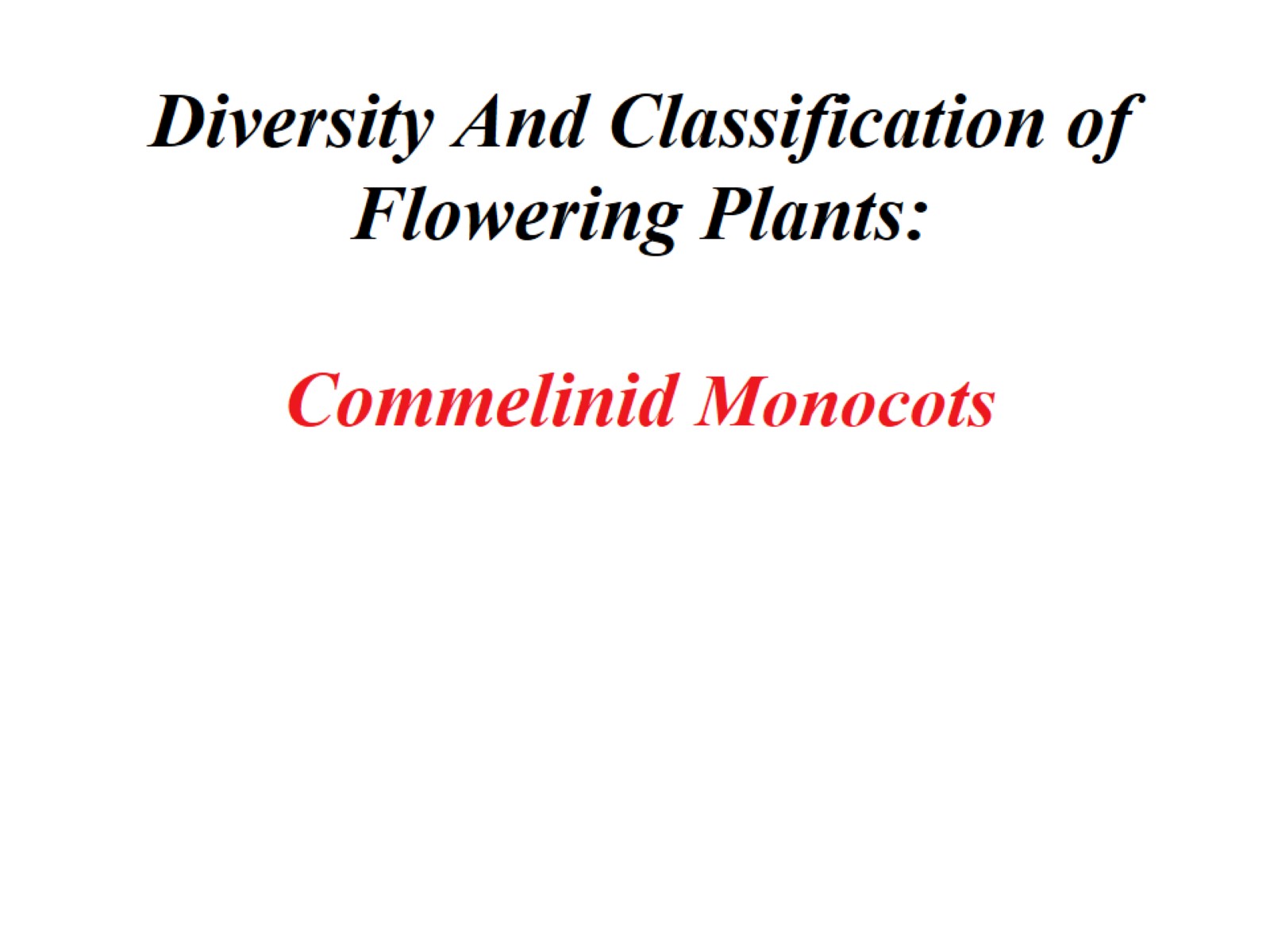 Diversity And Classification of Flowering Plants: Commelinid Monocots
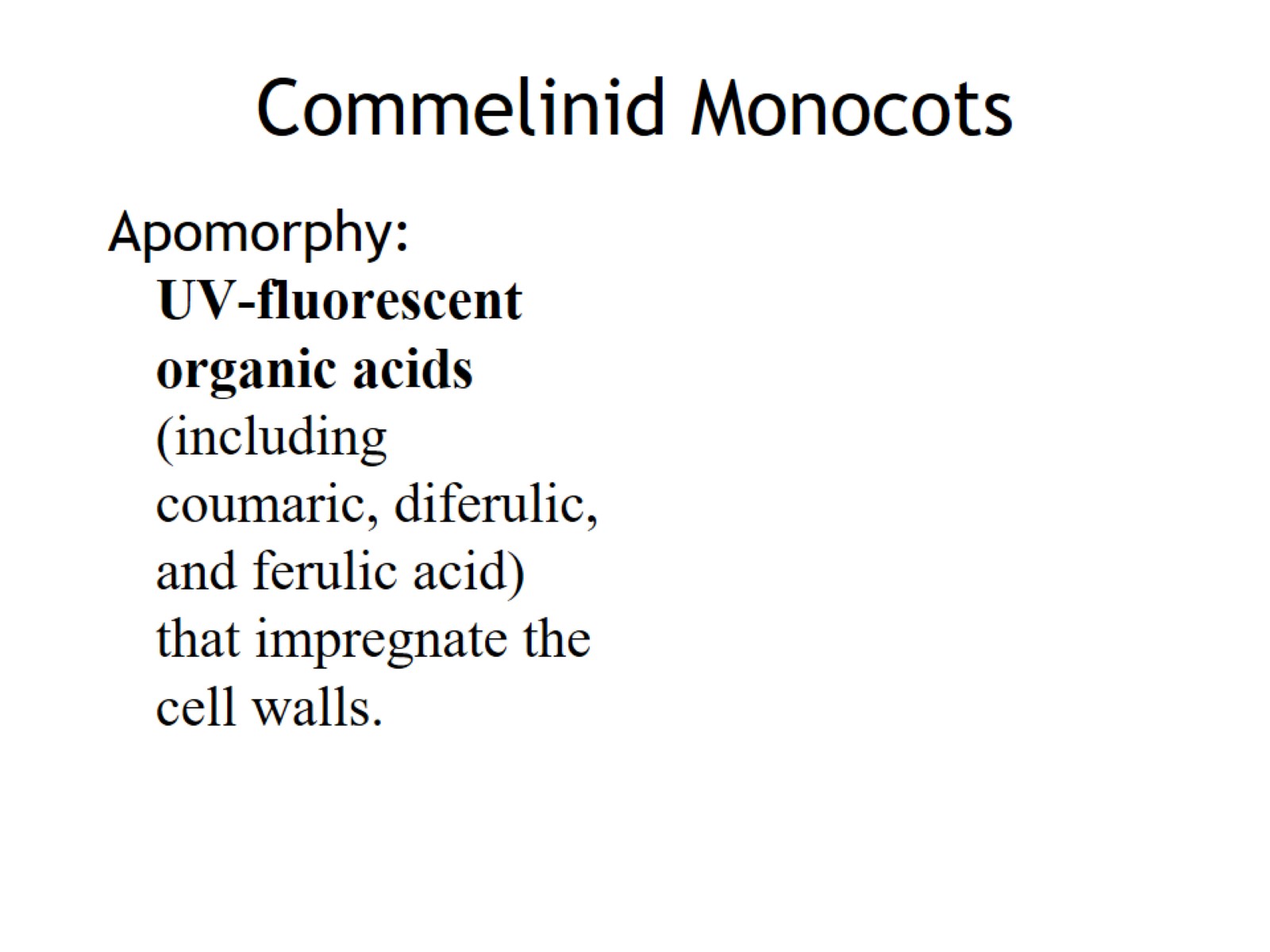 Commelinid Monocots
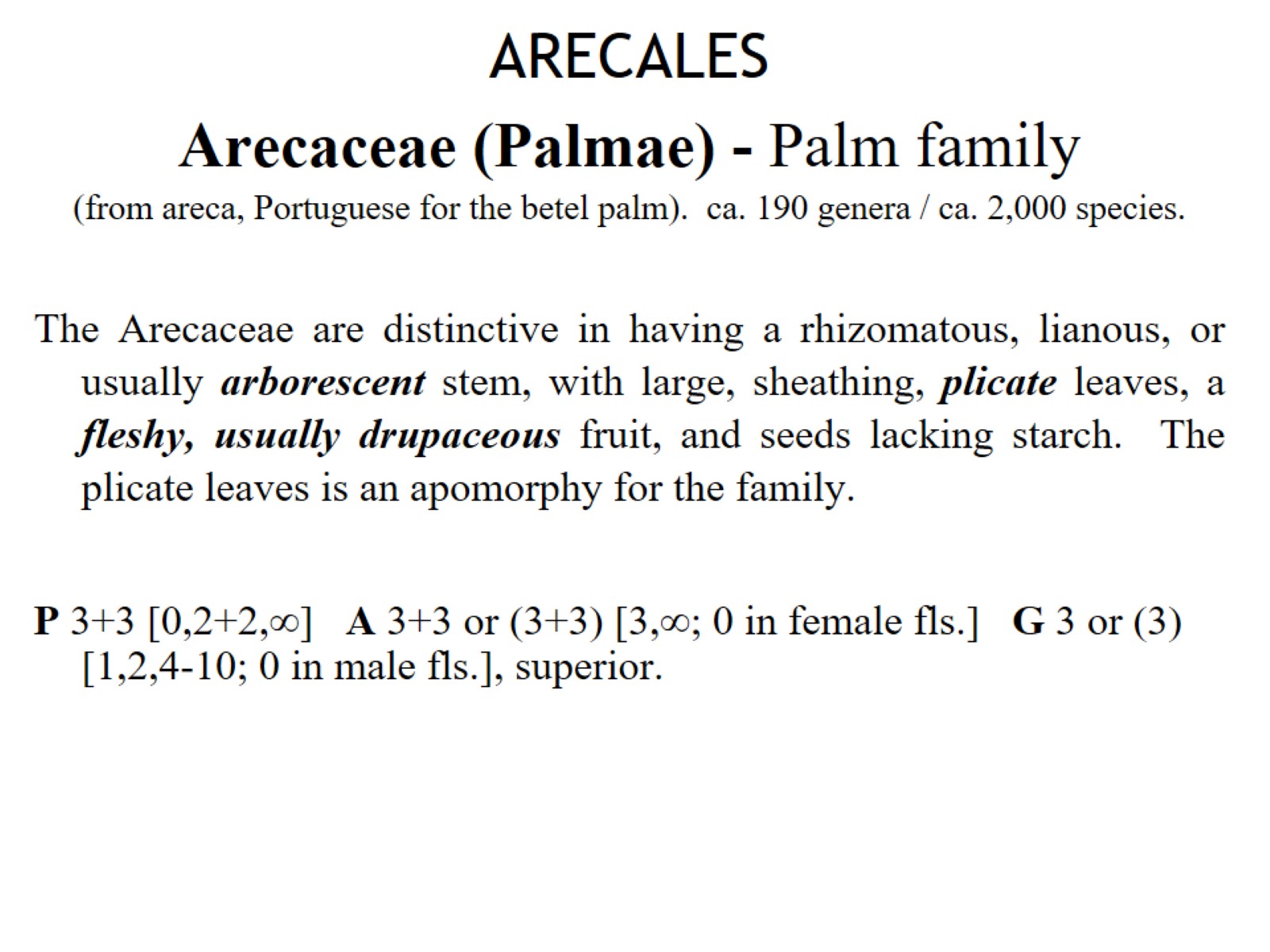 ARECALESArecaceae (Palmae) - Palm family (from areca, Portuguese for the betel palm).  ca. 190 genera / ca. 2,000 species.
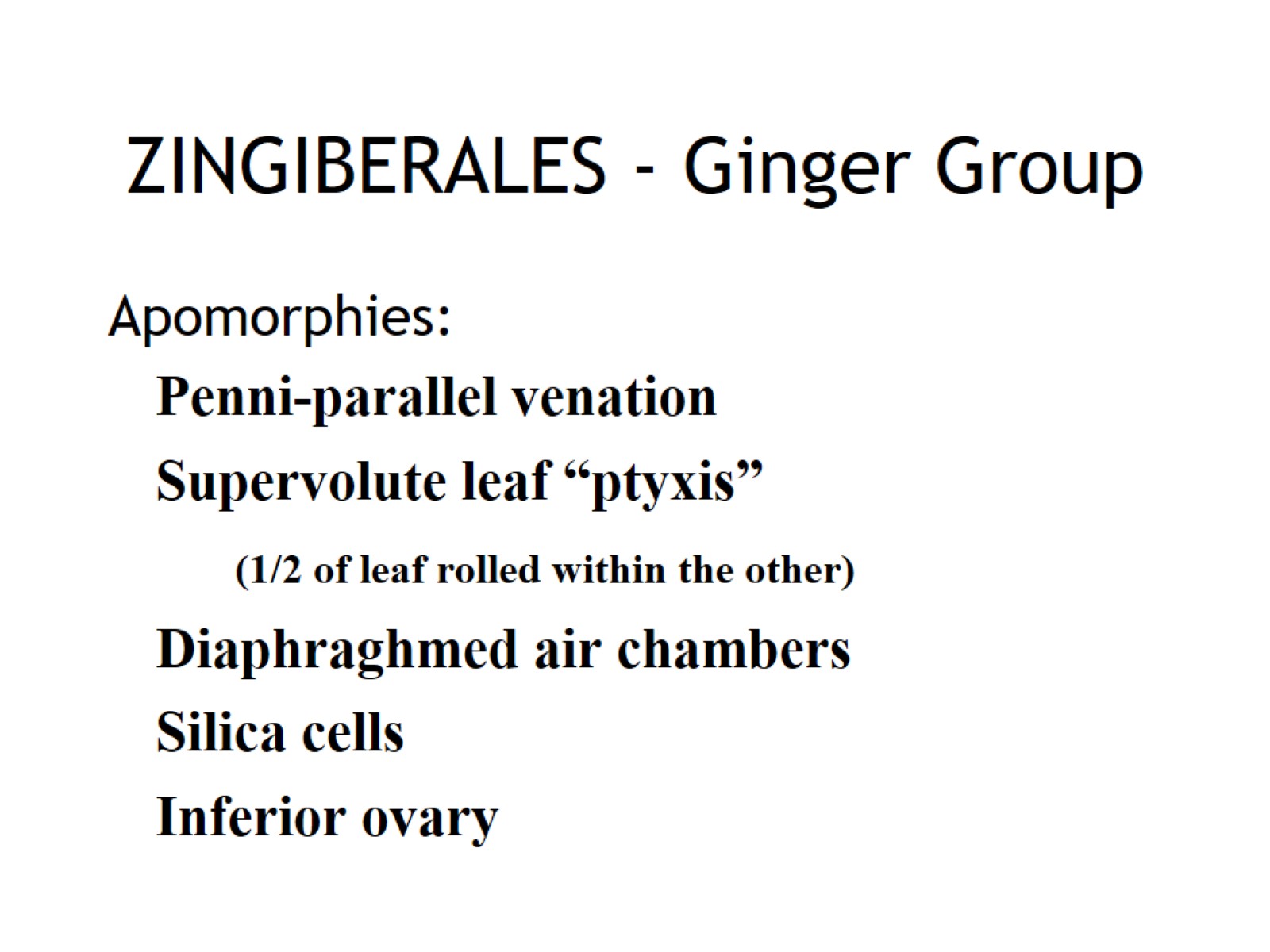 ZINGIBERALES - Ginger Group
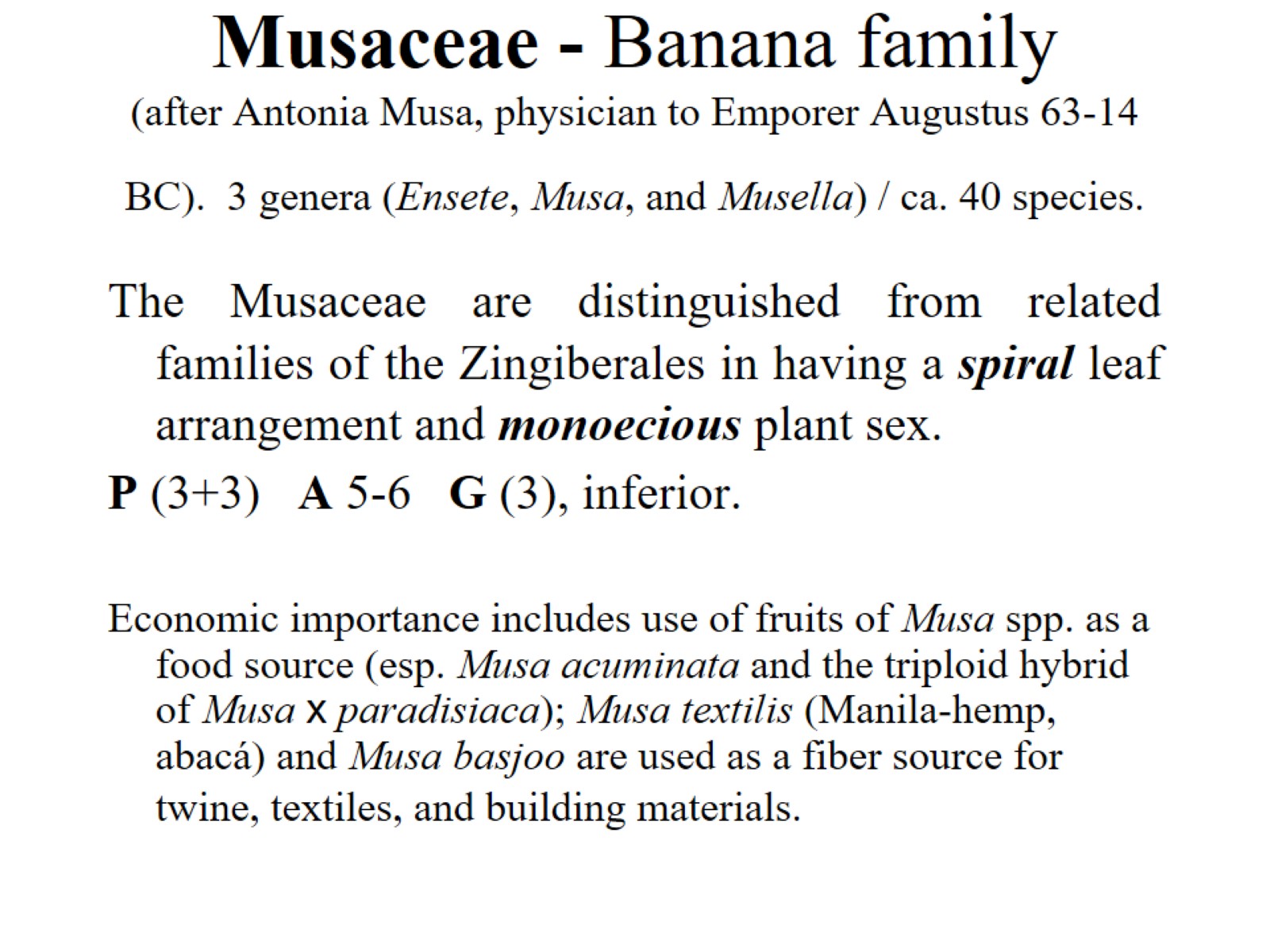 Musaceae - Banana family (after Antonia Musa, physician to Emporer Augustus 63-14 BC).  3 genera (Ensete, Musa, and Musella) / ca. 40 species.
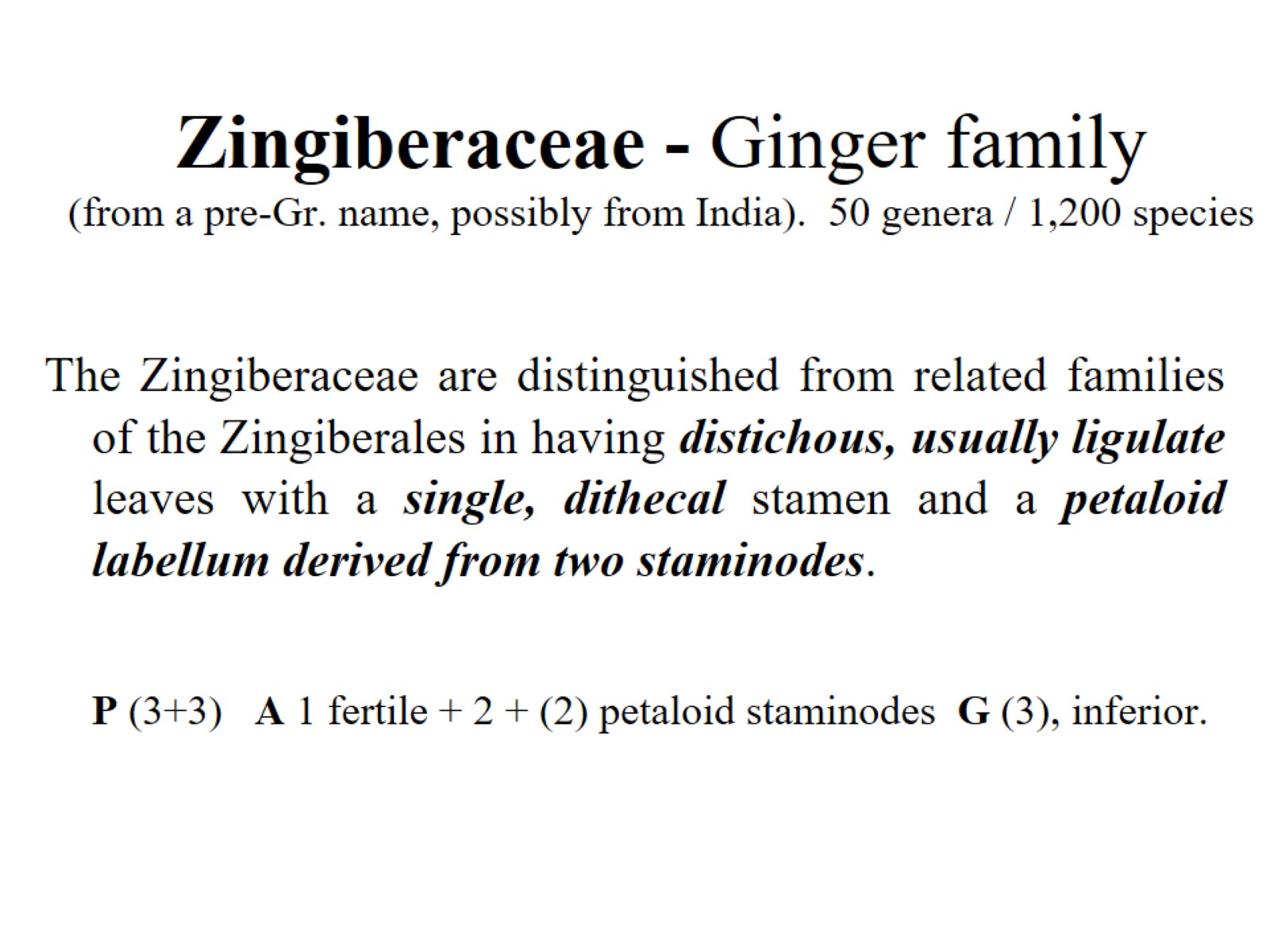 Zingiberaceae - Ginger family (from a pre-Gr. name, possibly from India).  50 genera / 1,200 species
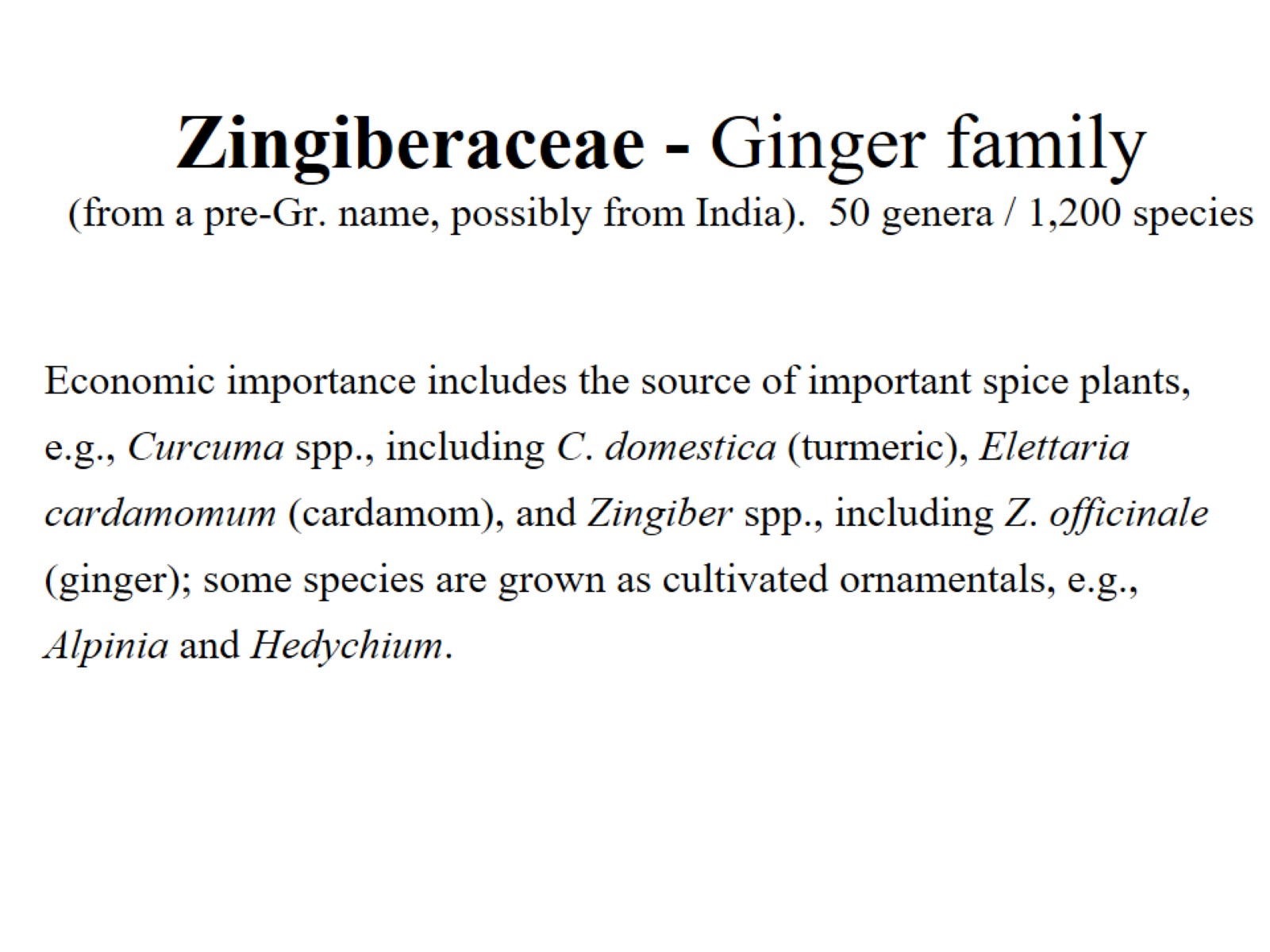 Zingiberaceae - Ginger family (from a pre-Gr. name, possibly from India).  50 genera / 1,200 species
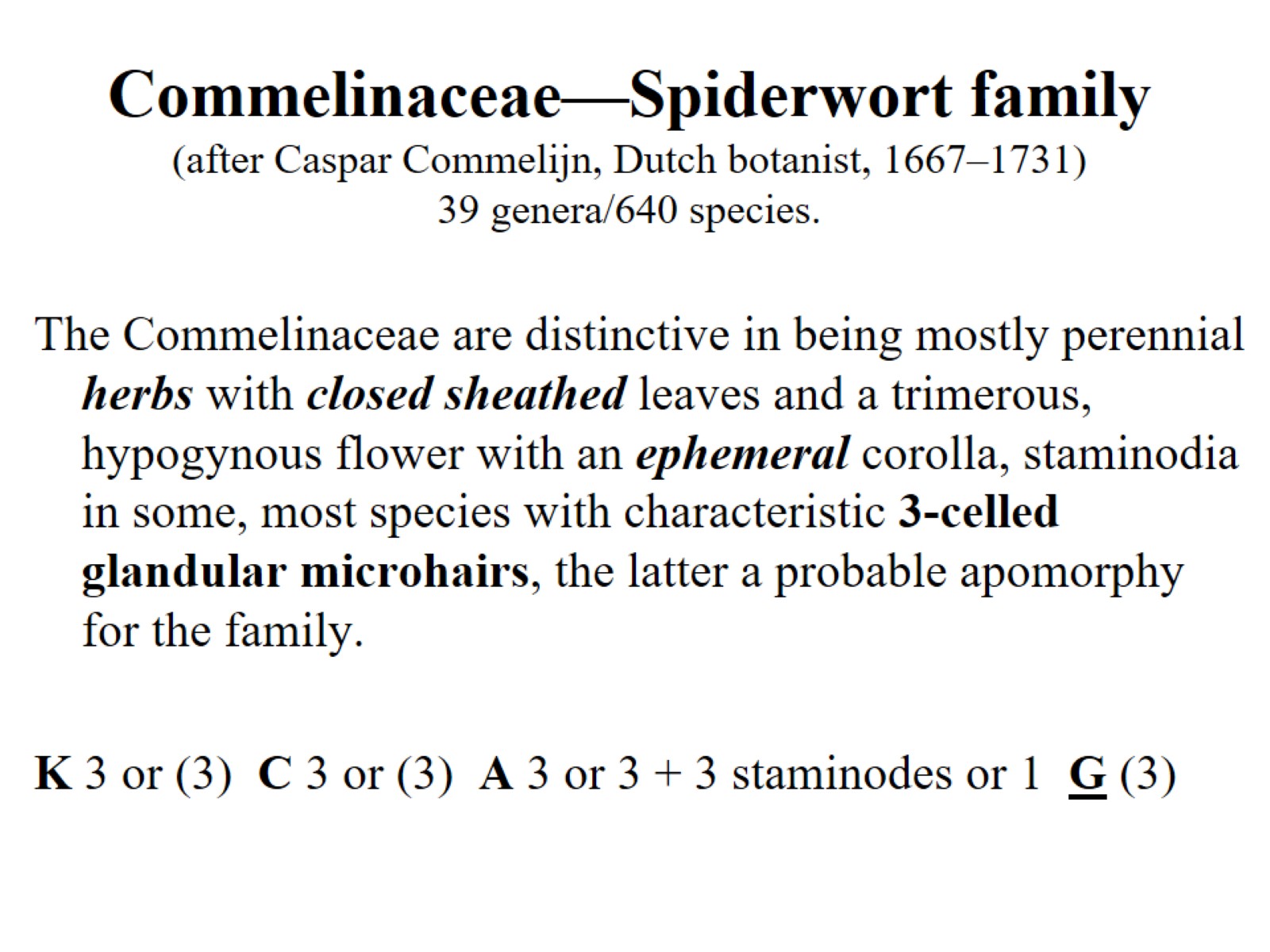 Commelinaceae—Spiderwort family (after Caspar Commelijn, Dutch botanist, 1667–1731)39 genera/640 species.
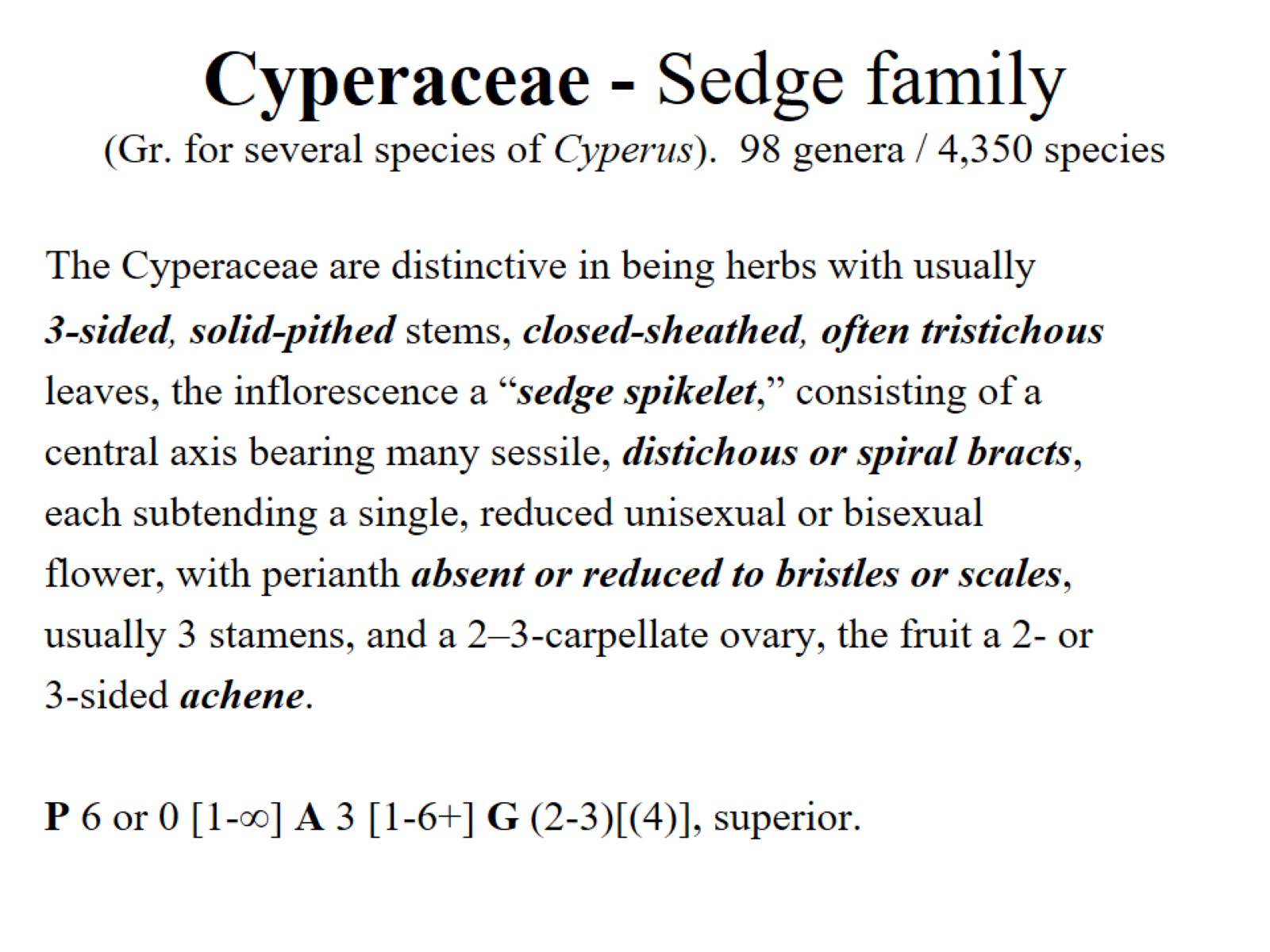 Cyperaceae - Sedge family (Gr. for several species of Cyperus).  98 genera / 4,350 species
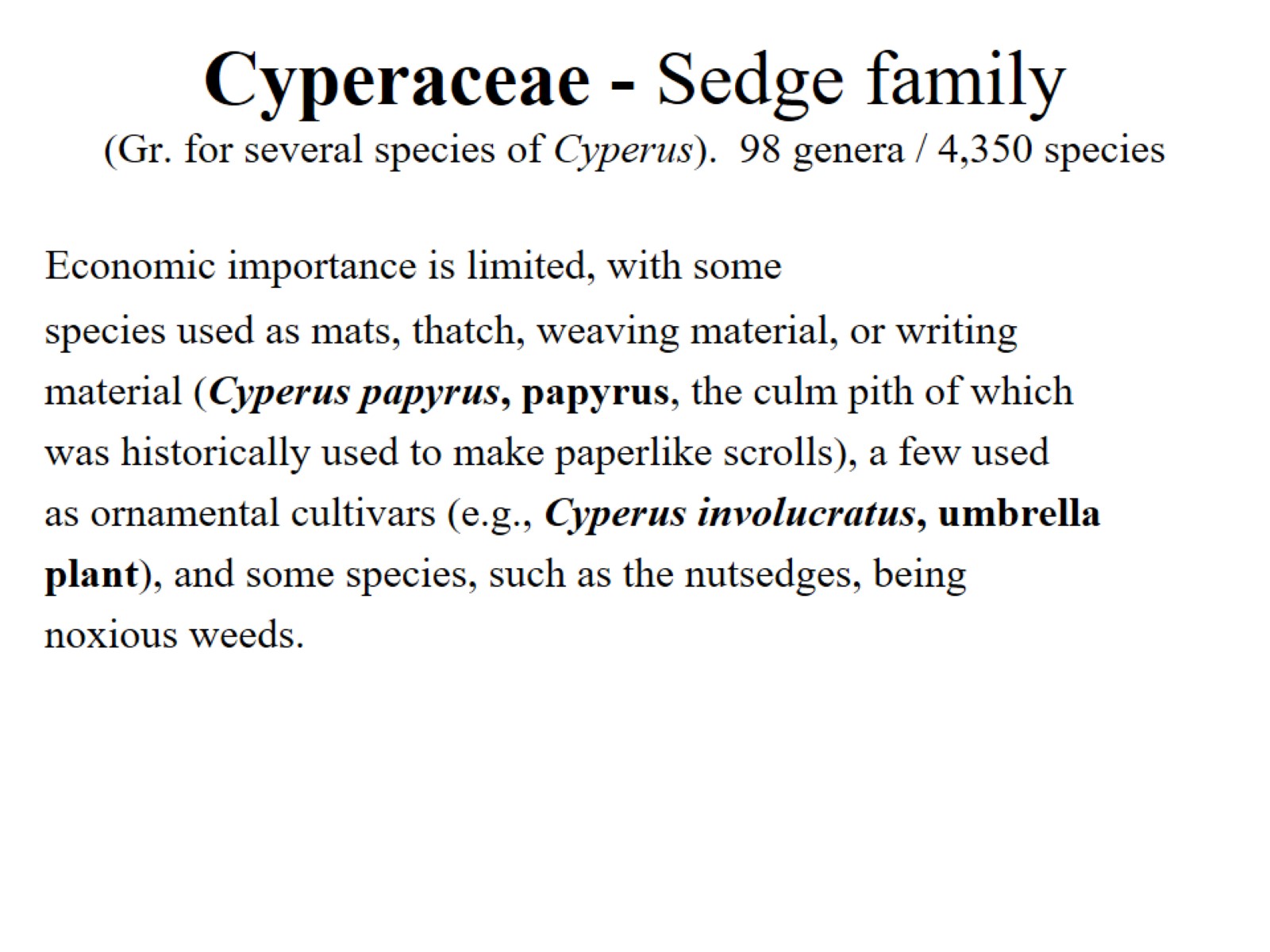 Cyperaceae - Sedge family (Gr. for several species of Cyperus).  98 genera / 4,350 species
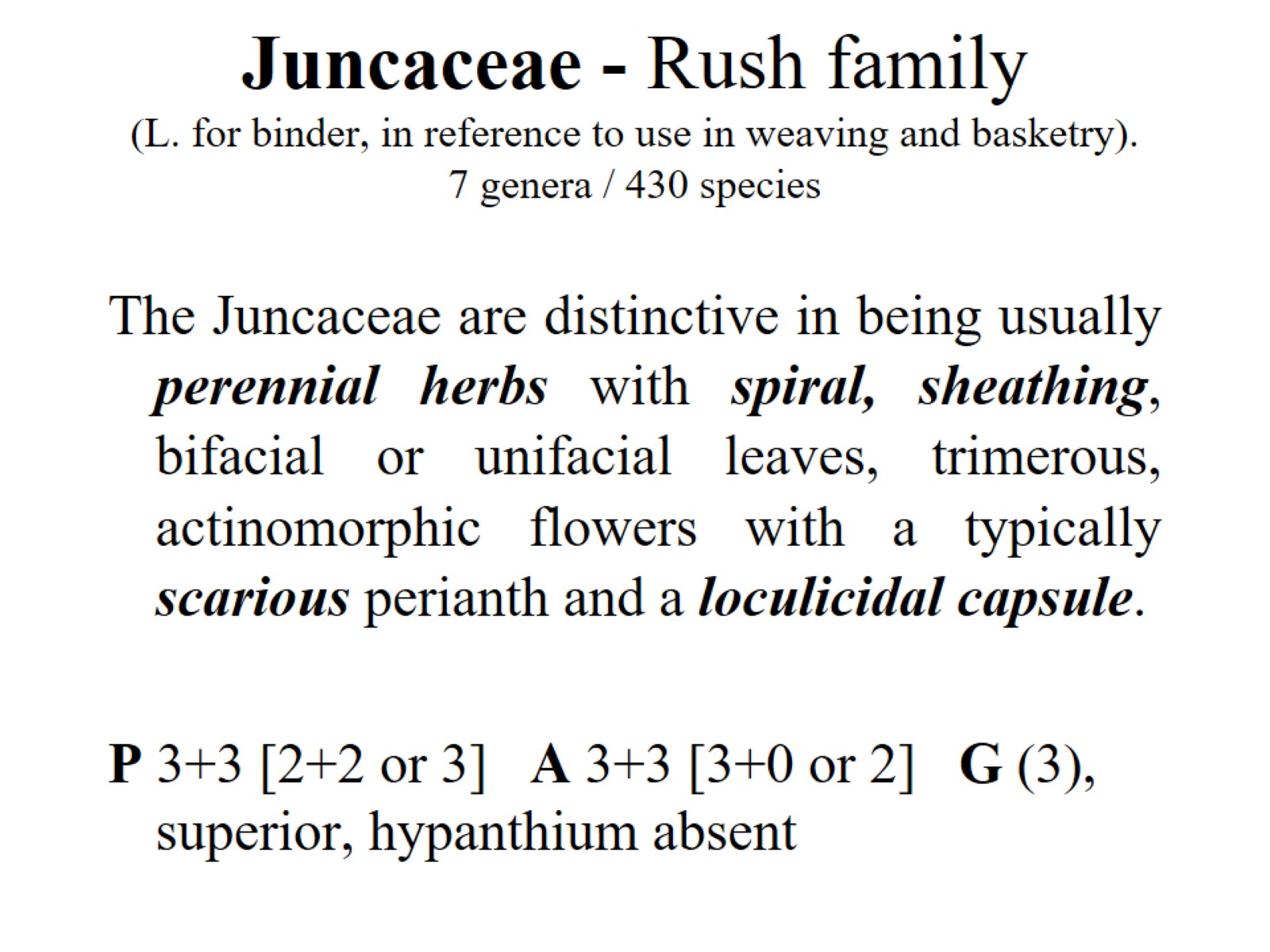 Juncaceae - Rush family (L. for binder, in reference to use in weaving and basketry).  7 genera / 430 species
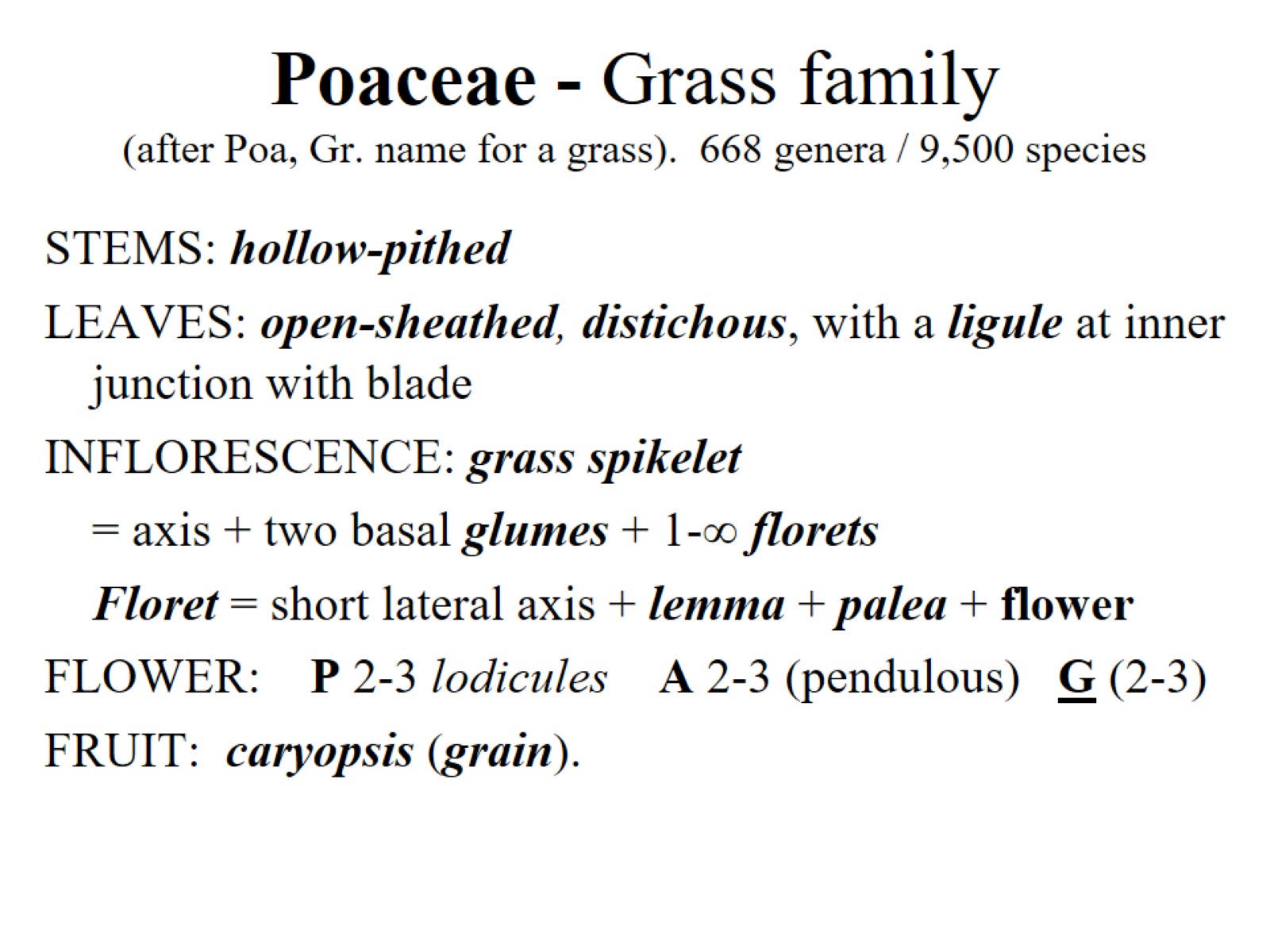 Poaceae - Grass family (after Poa, Gr. name for a grass).  668 genera / 9,500 species
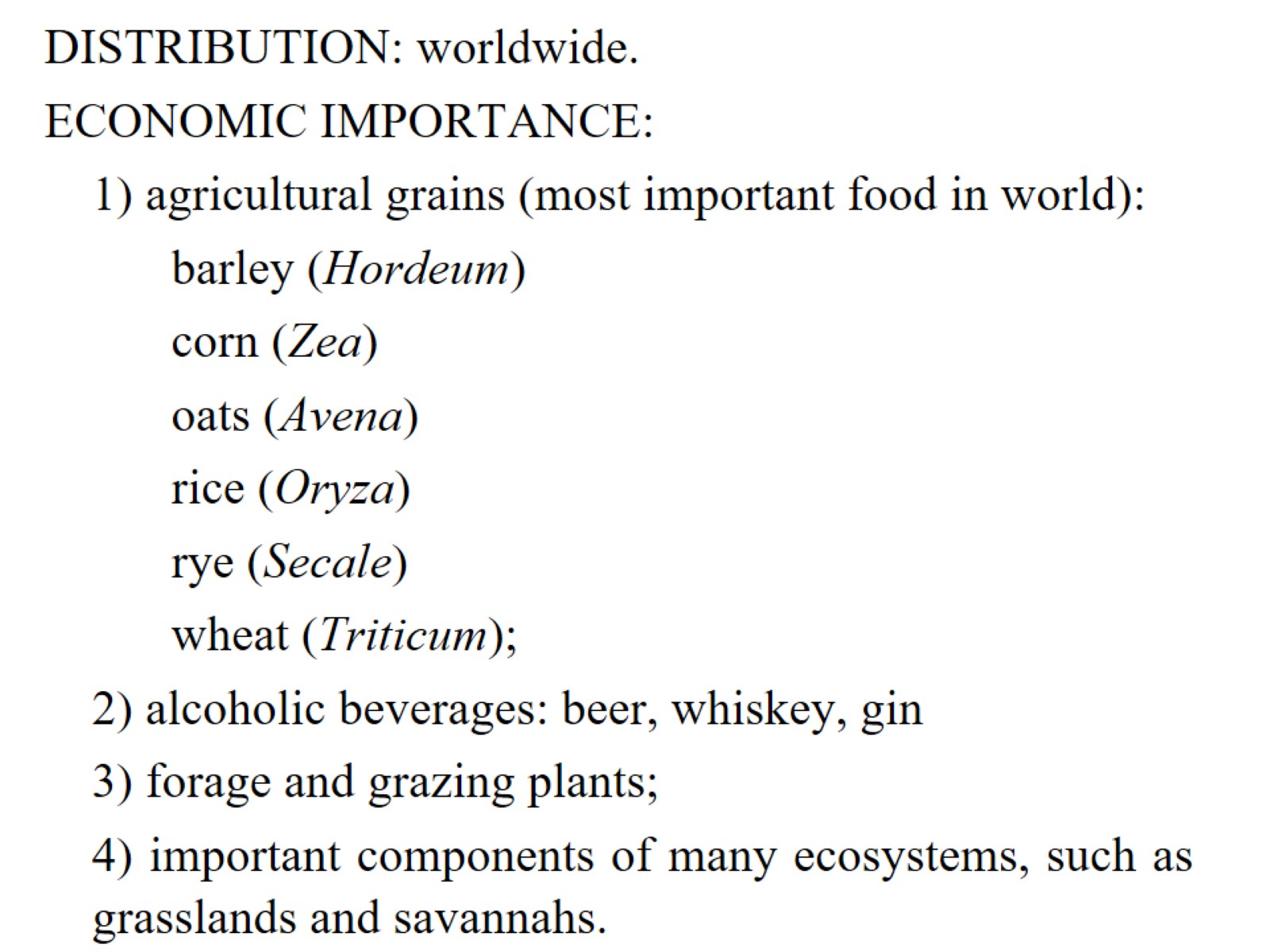 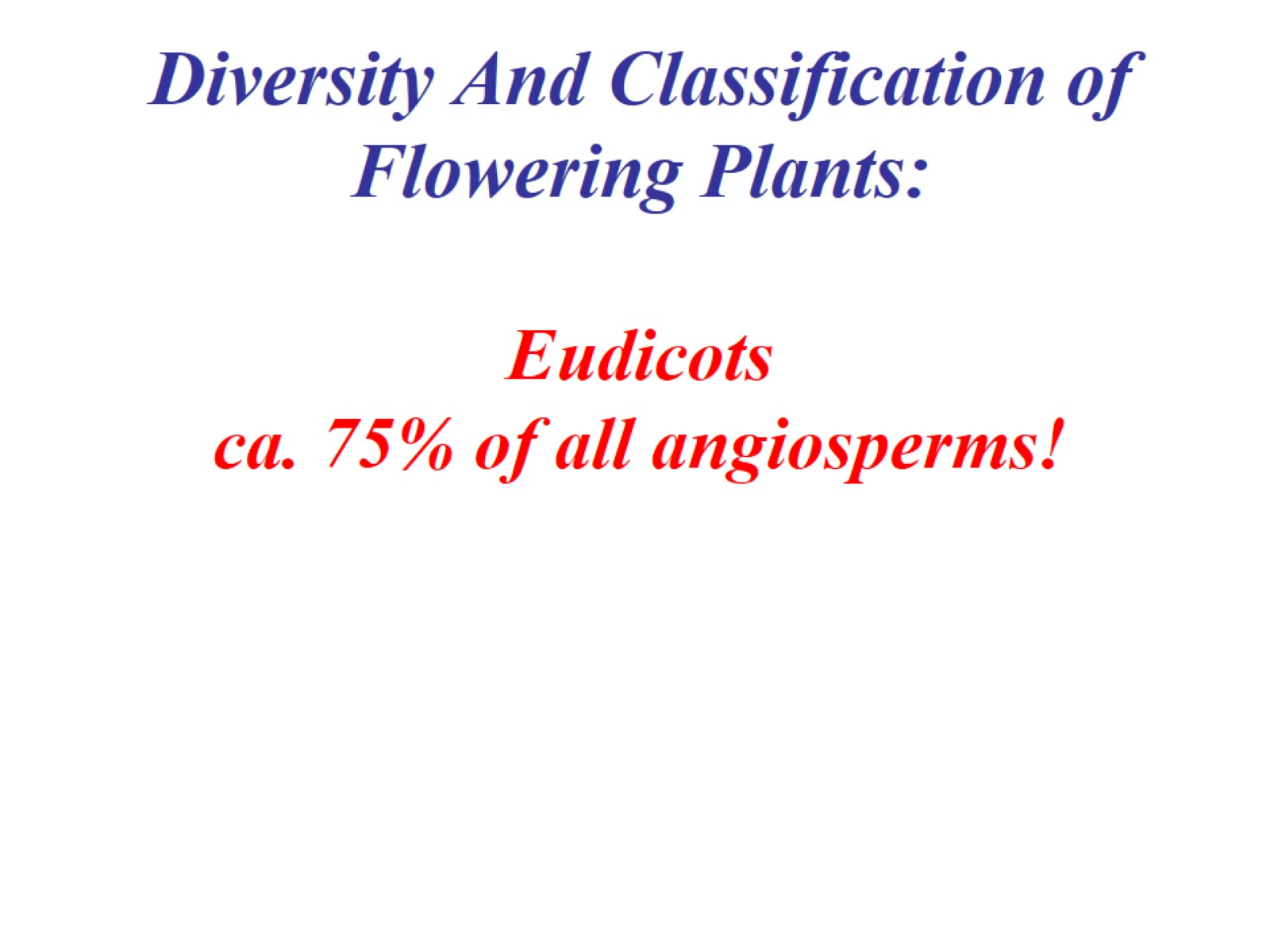 Diversity And Classification of Flowering Plants: Eudicotsca. 75% of all angiosperms!
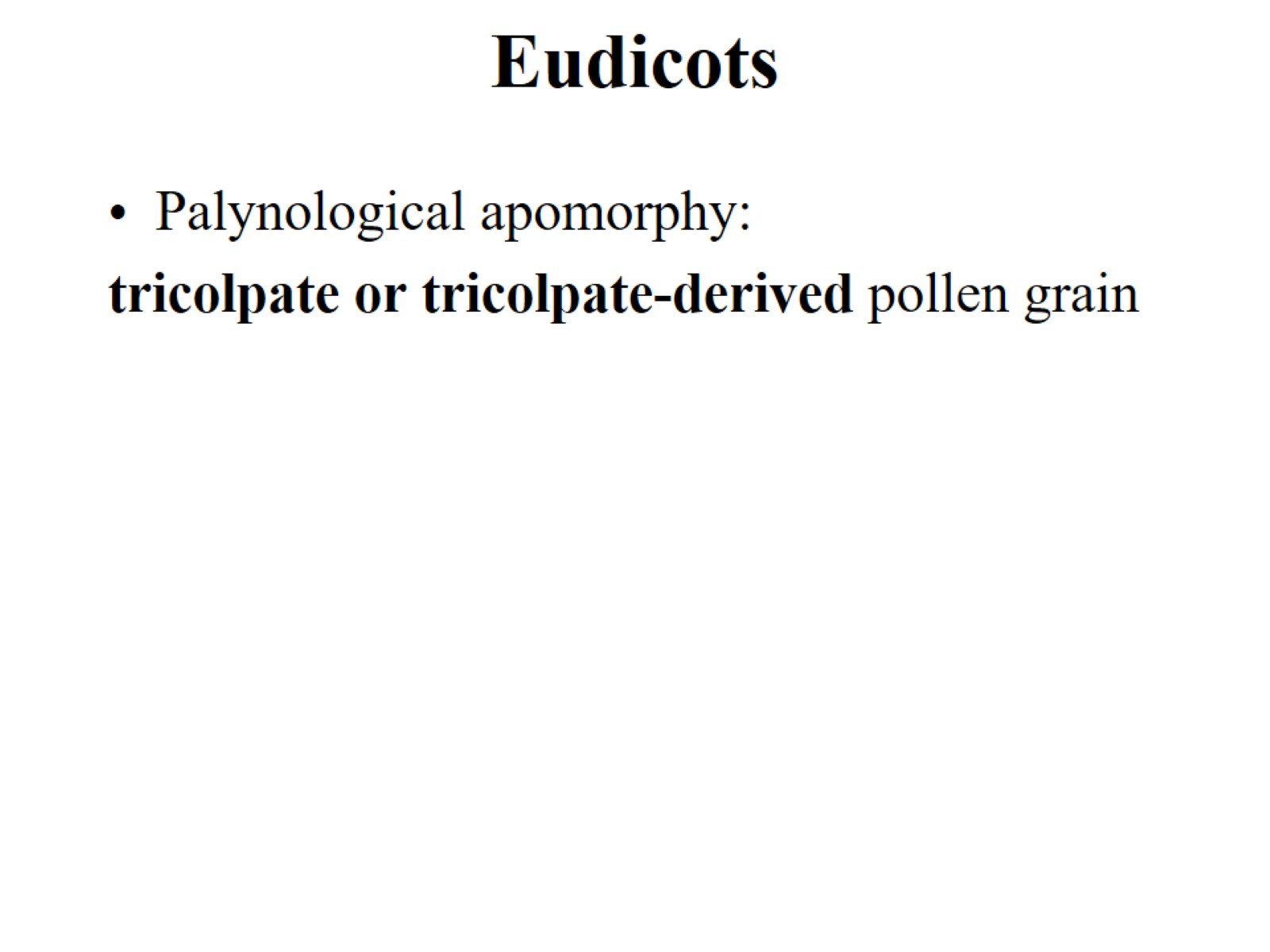 Eudicots
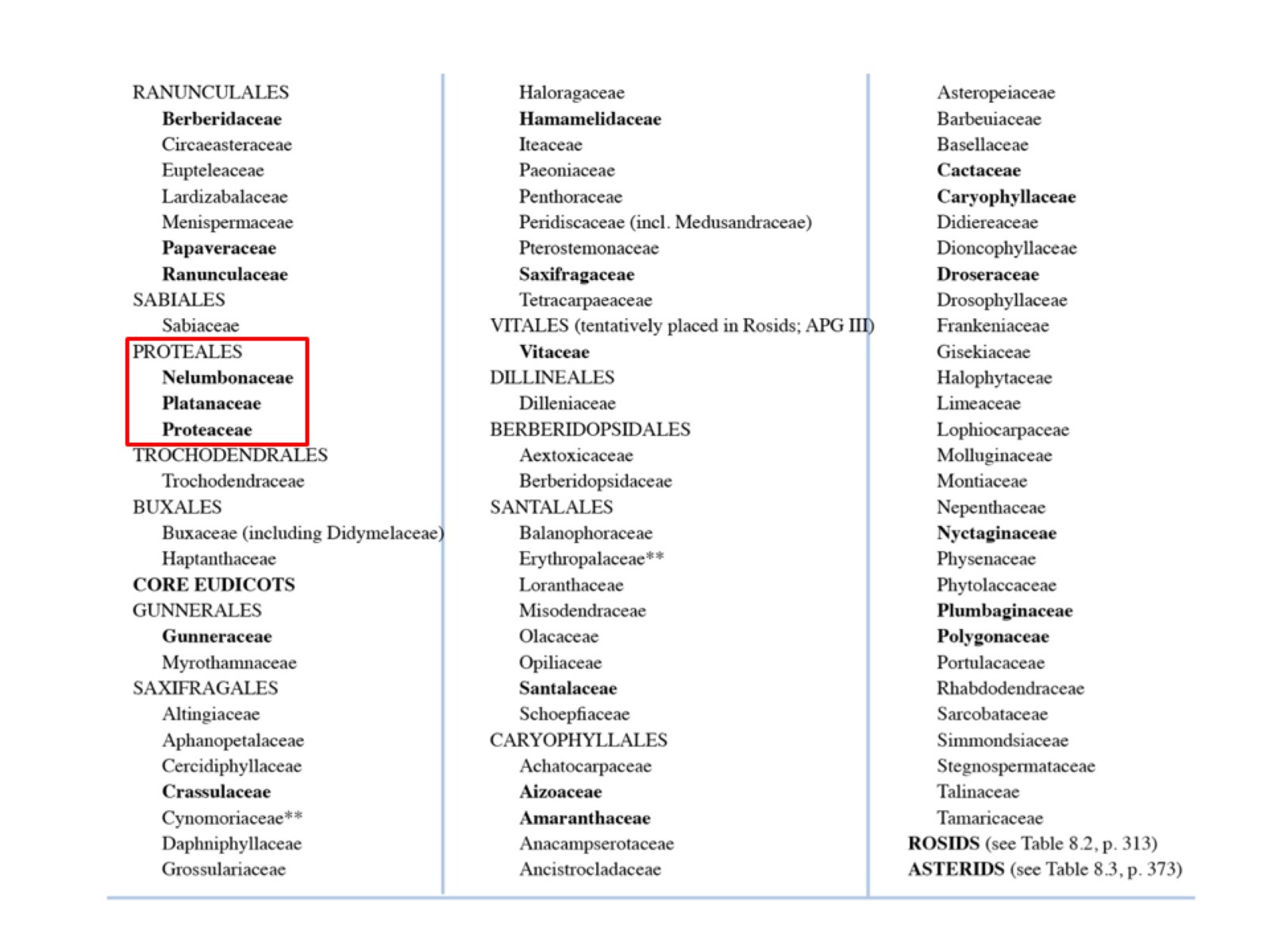 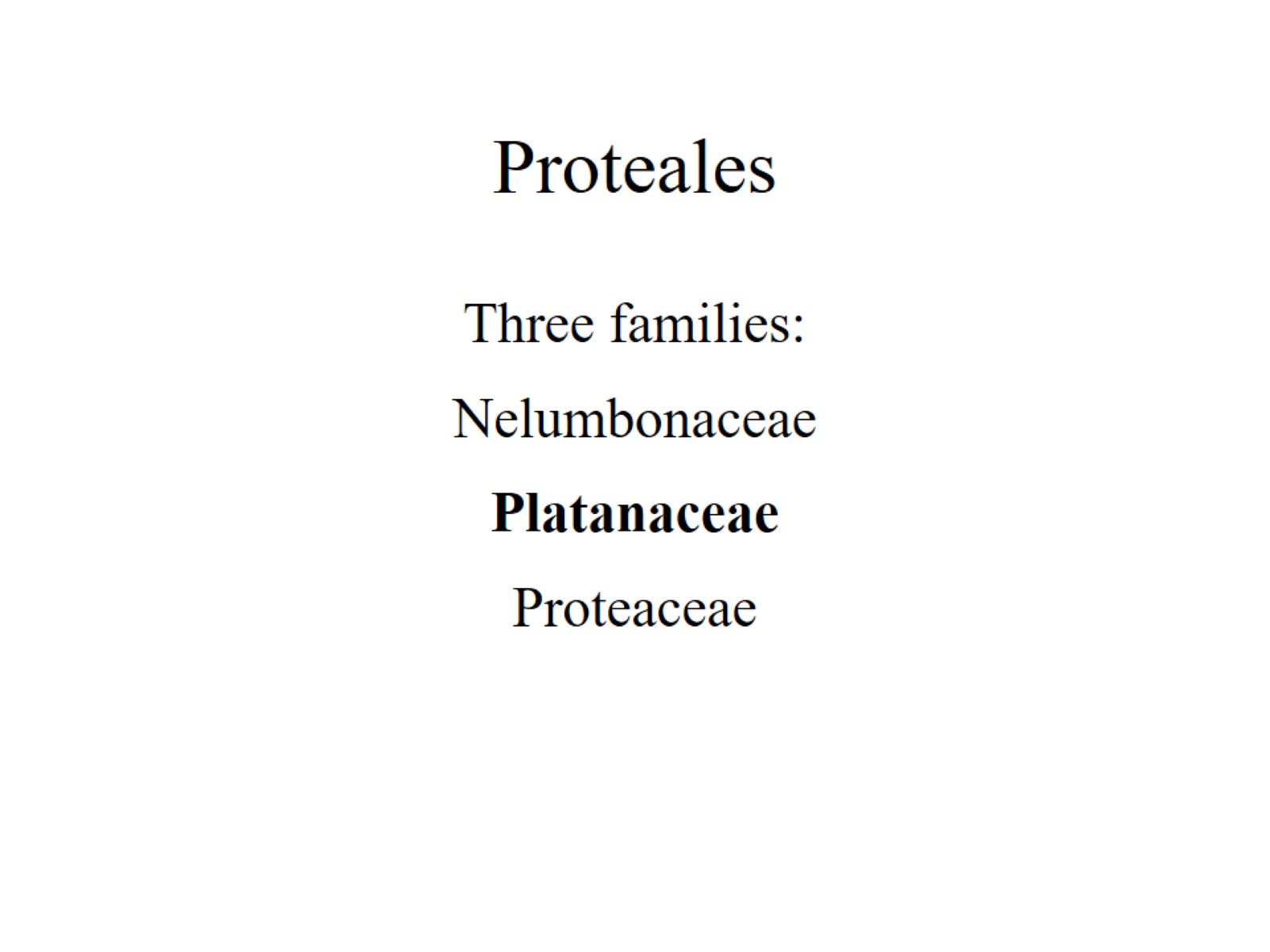 Proteales
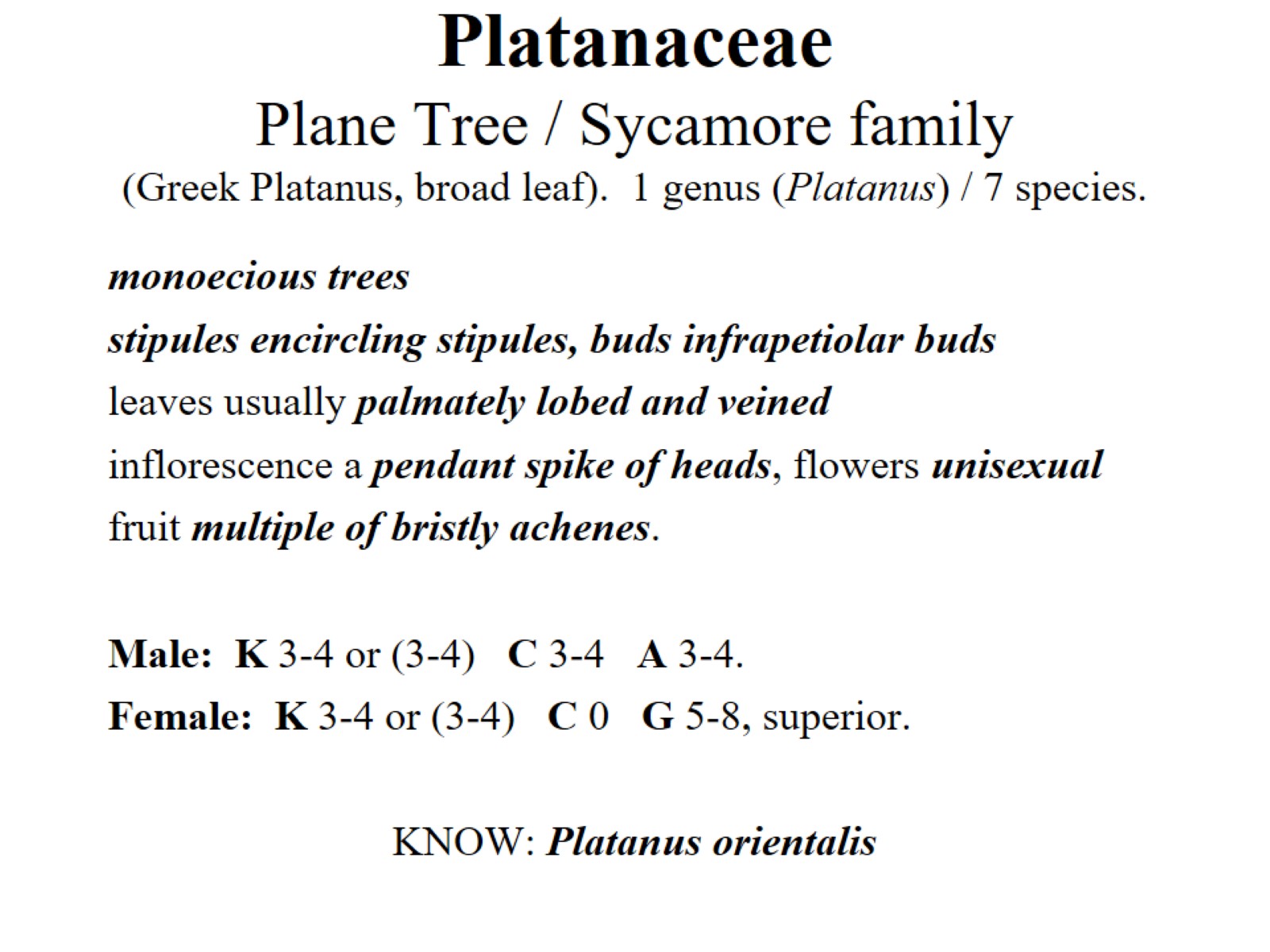 Platanaceae Plane Tree / Sycamore family (Greek Platanus, broad leaf).  1 genus (Platanus) / 7 species.
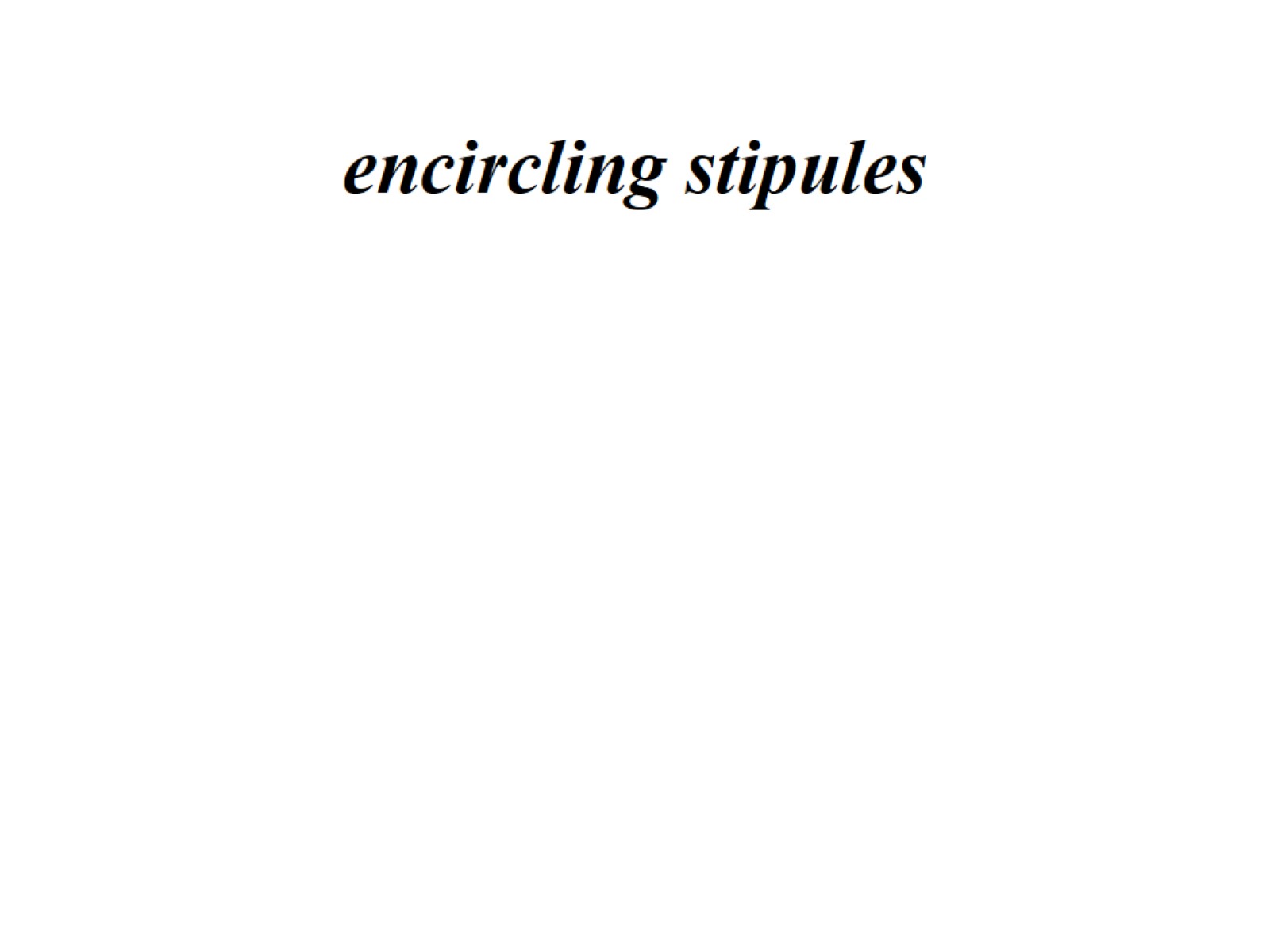 encircling stipules
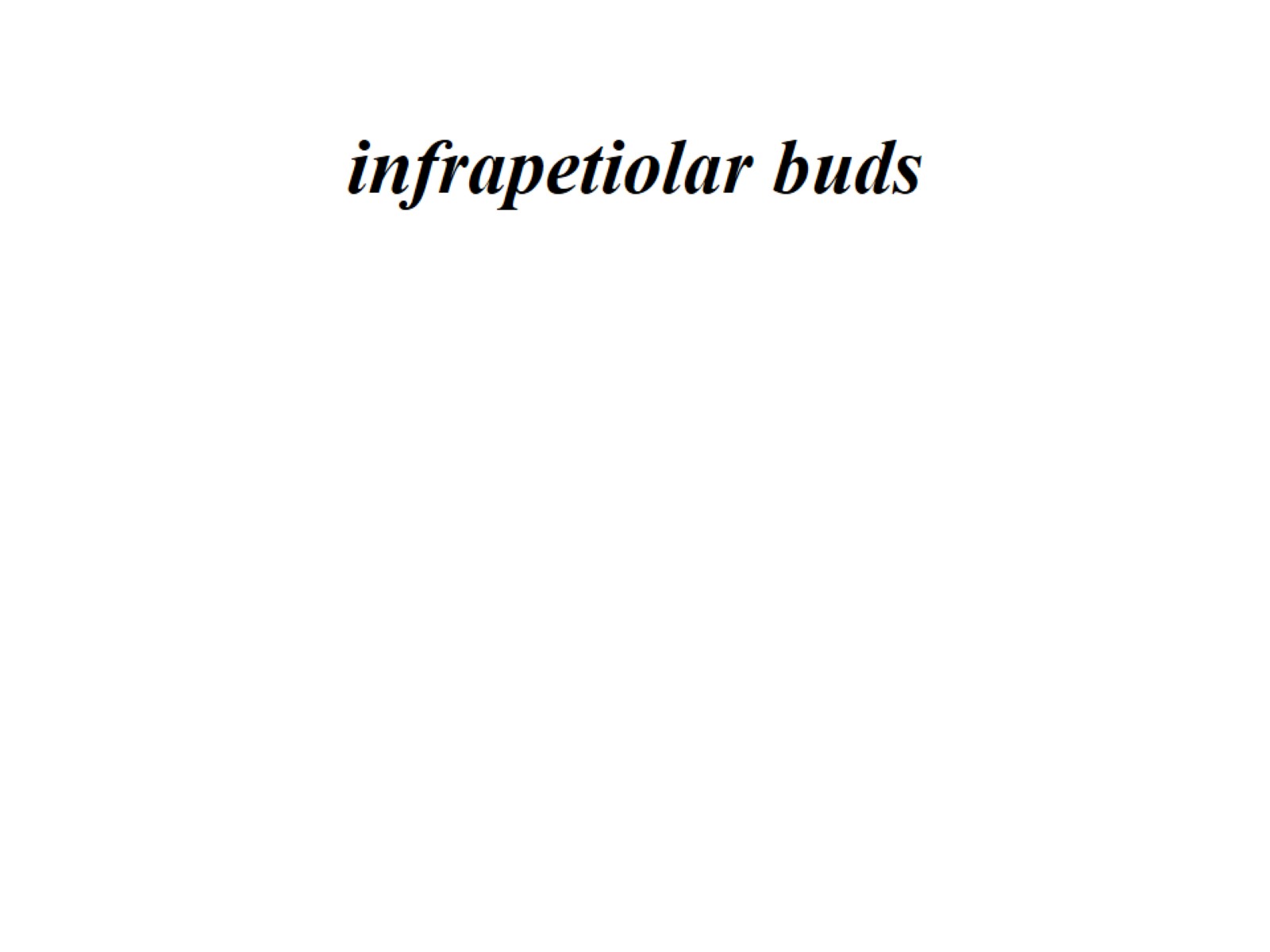 infrapetiolar buds
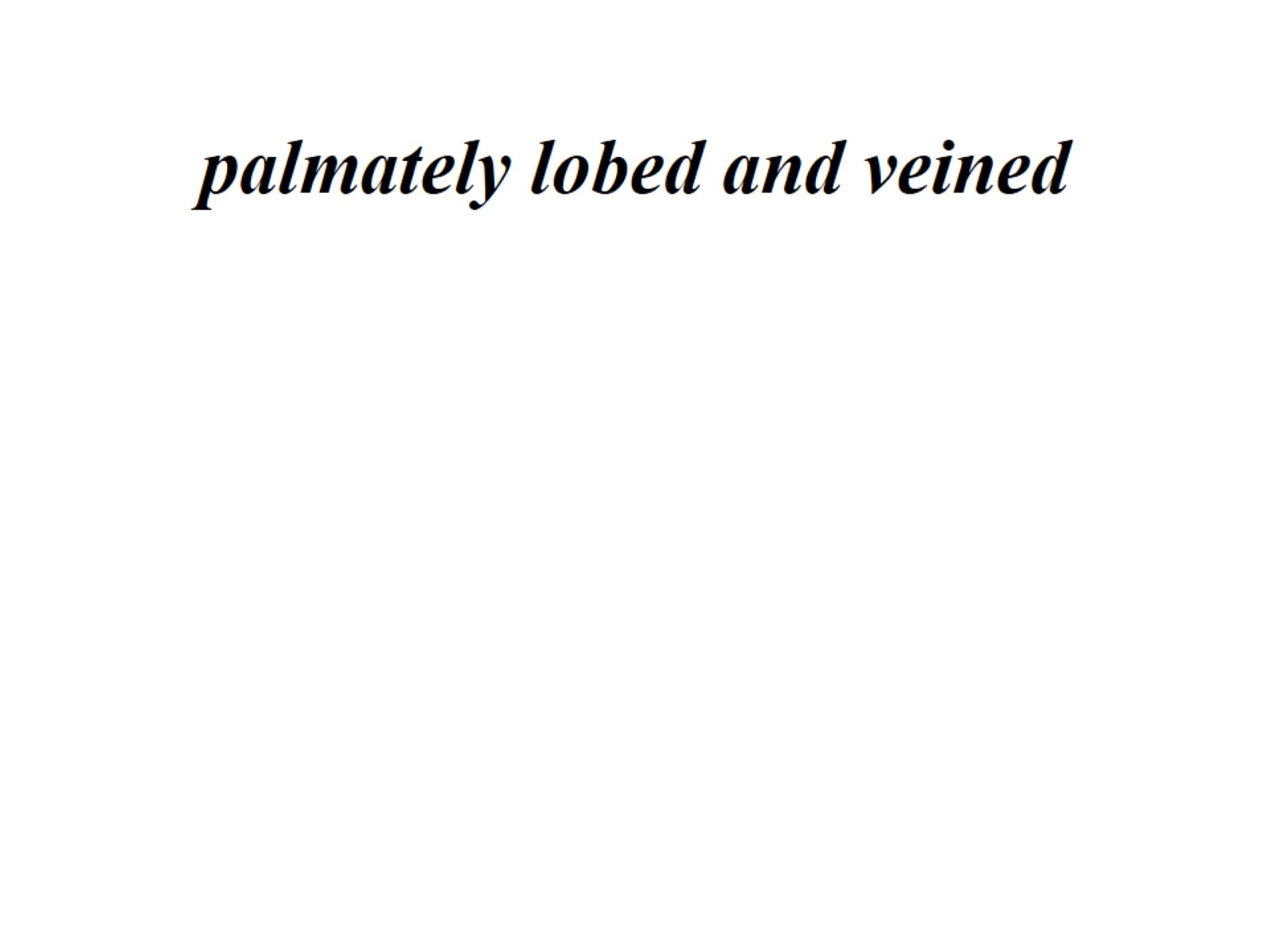 palmately lobed and veined
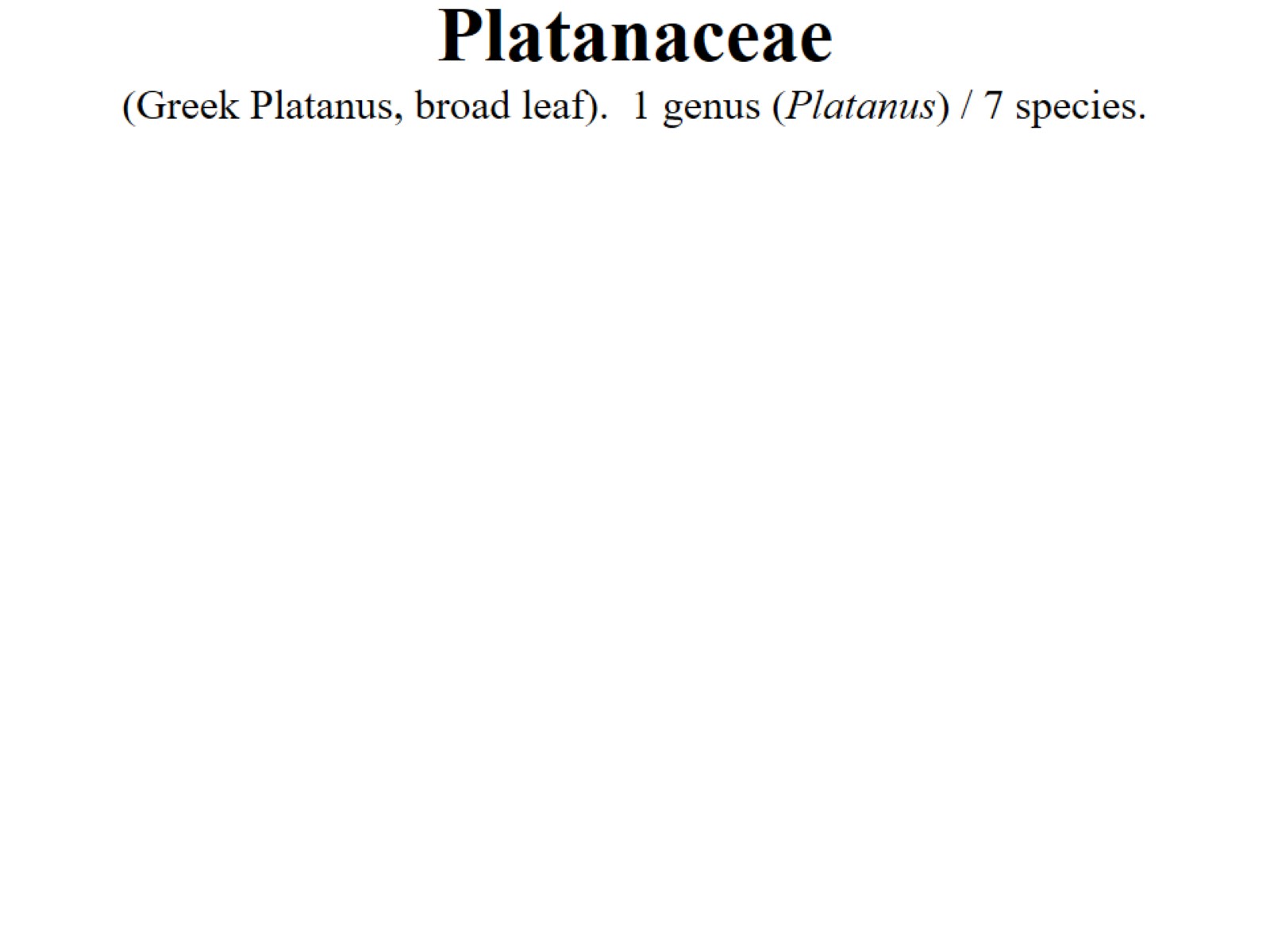 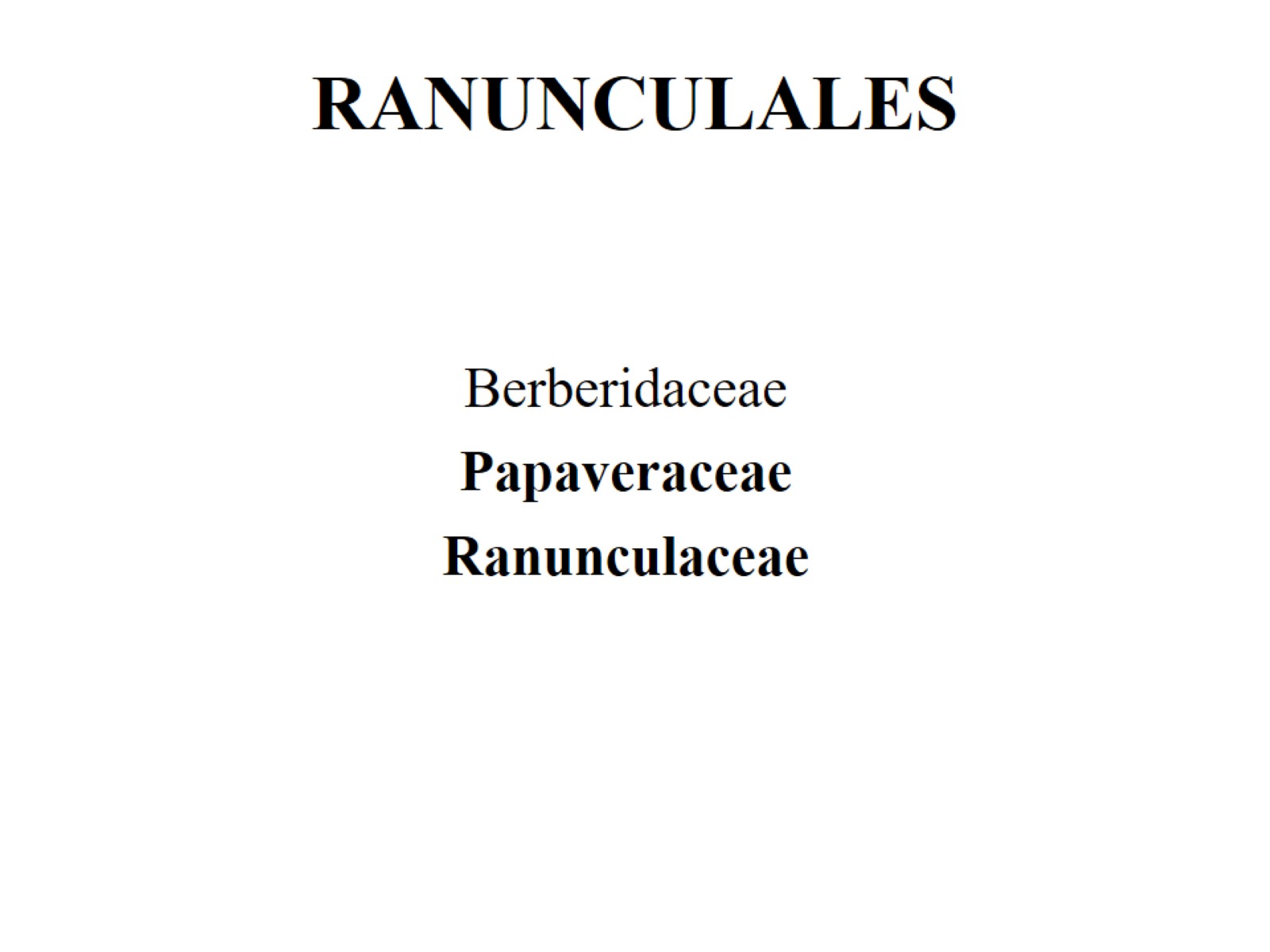 RANUNCULALES
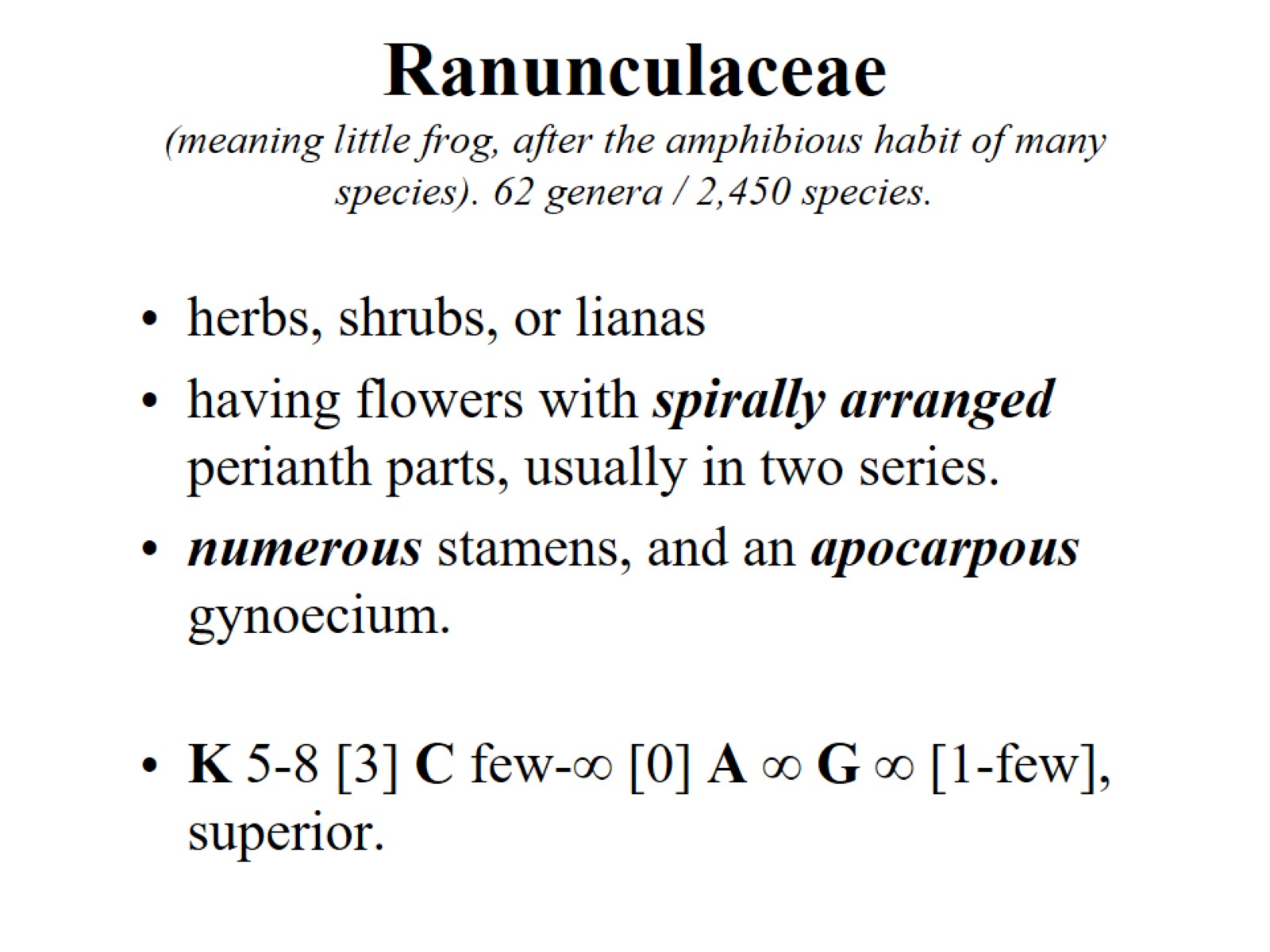 Ranunculaceae(meaning little frog, after the amphibious habit of many species). 62 genera / 2,450 species.
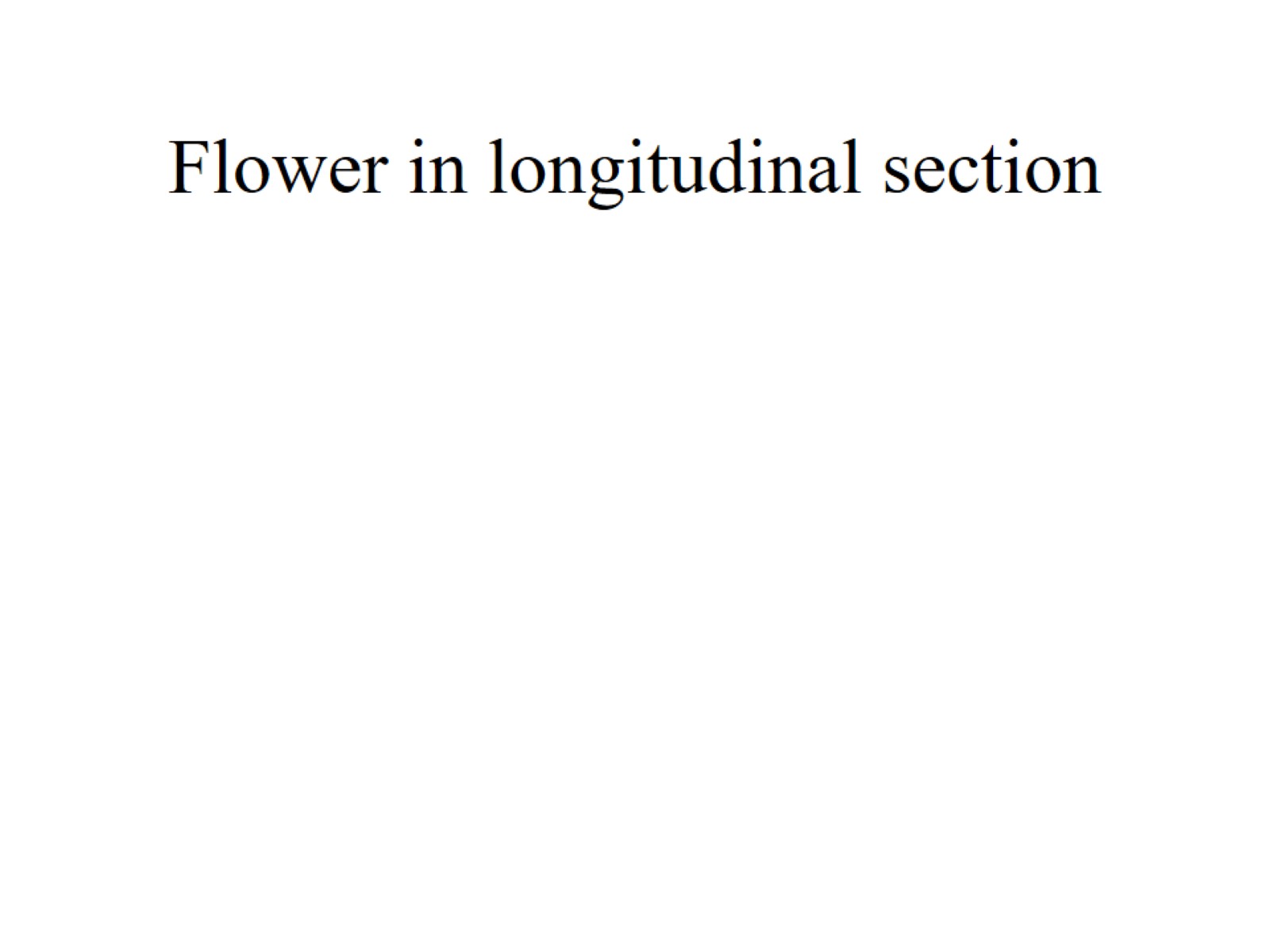 Flower in longitudinal section
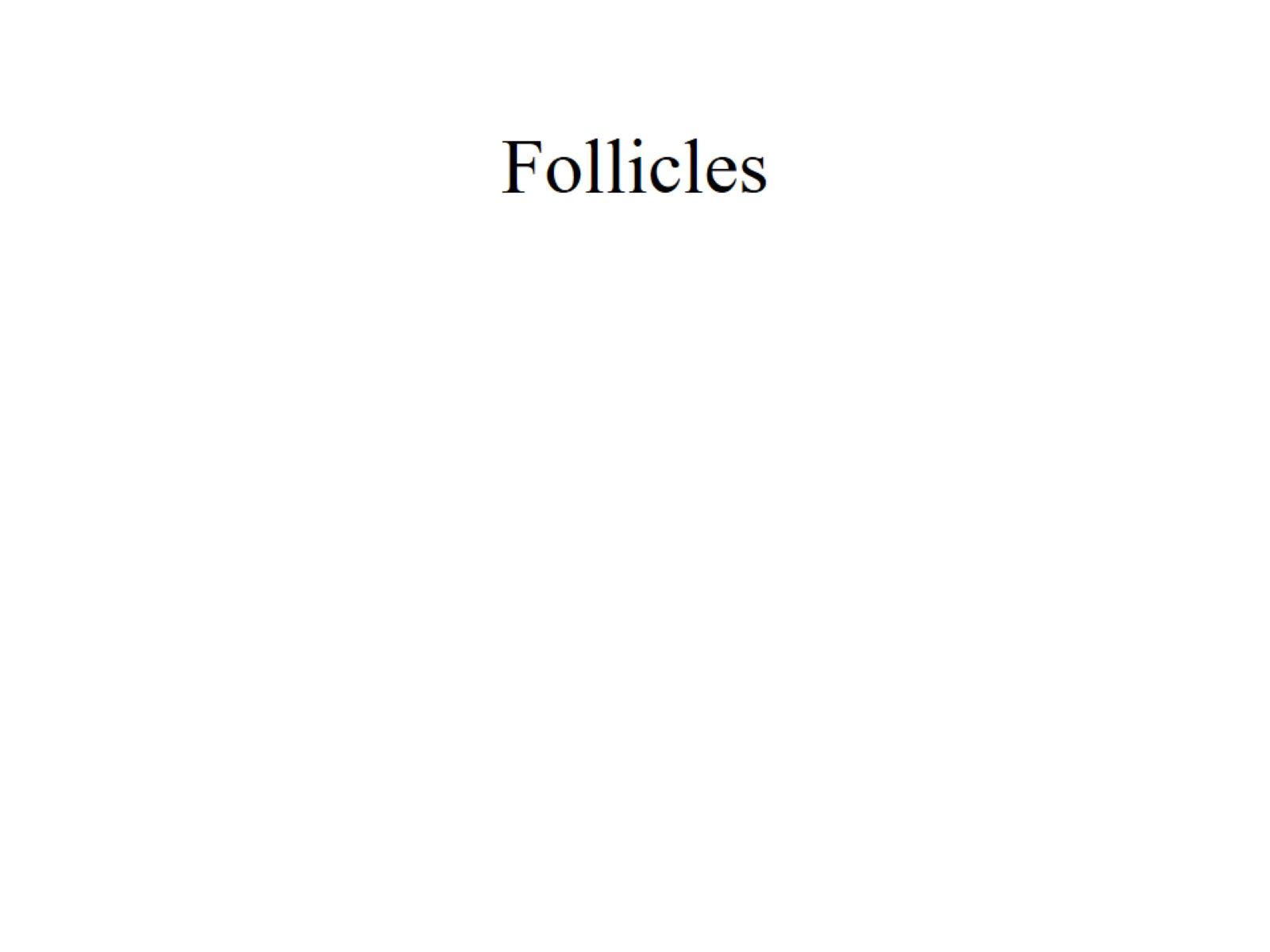 Follicles
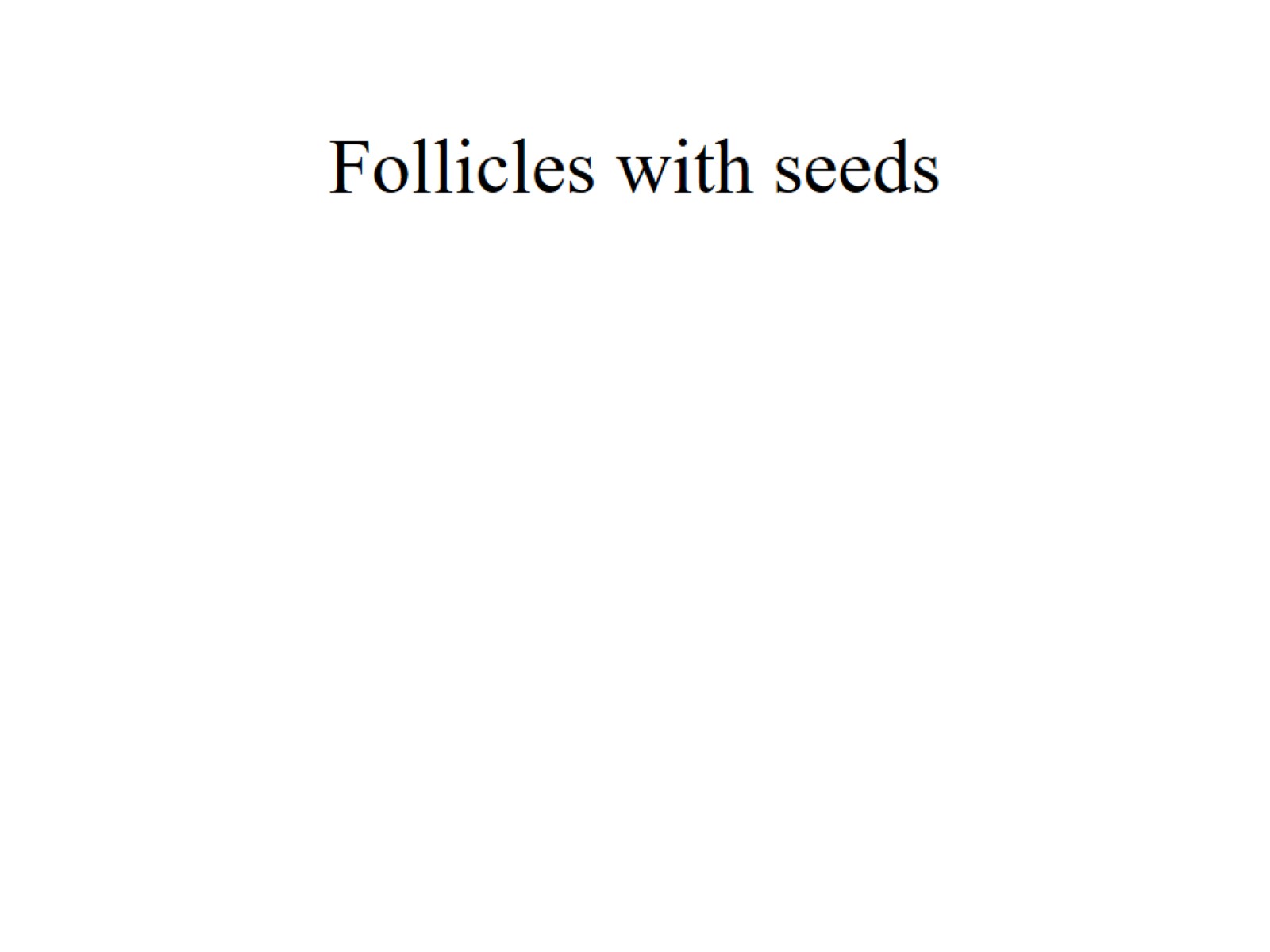 Follicles with seeds
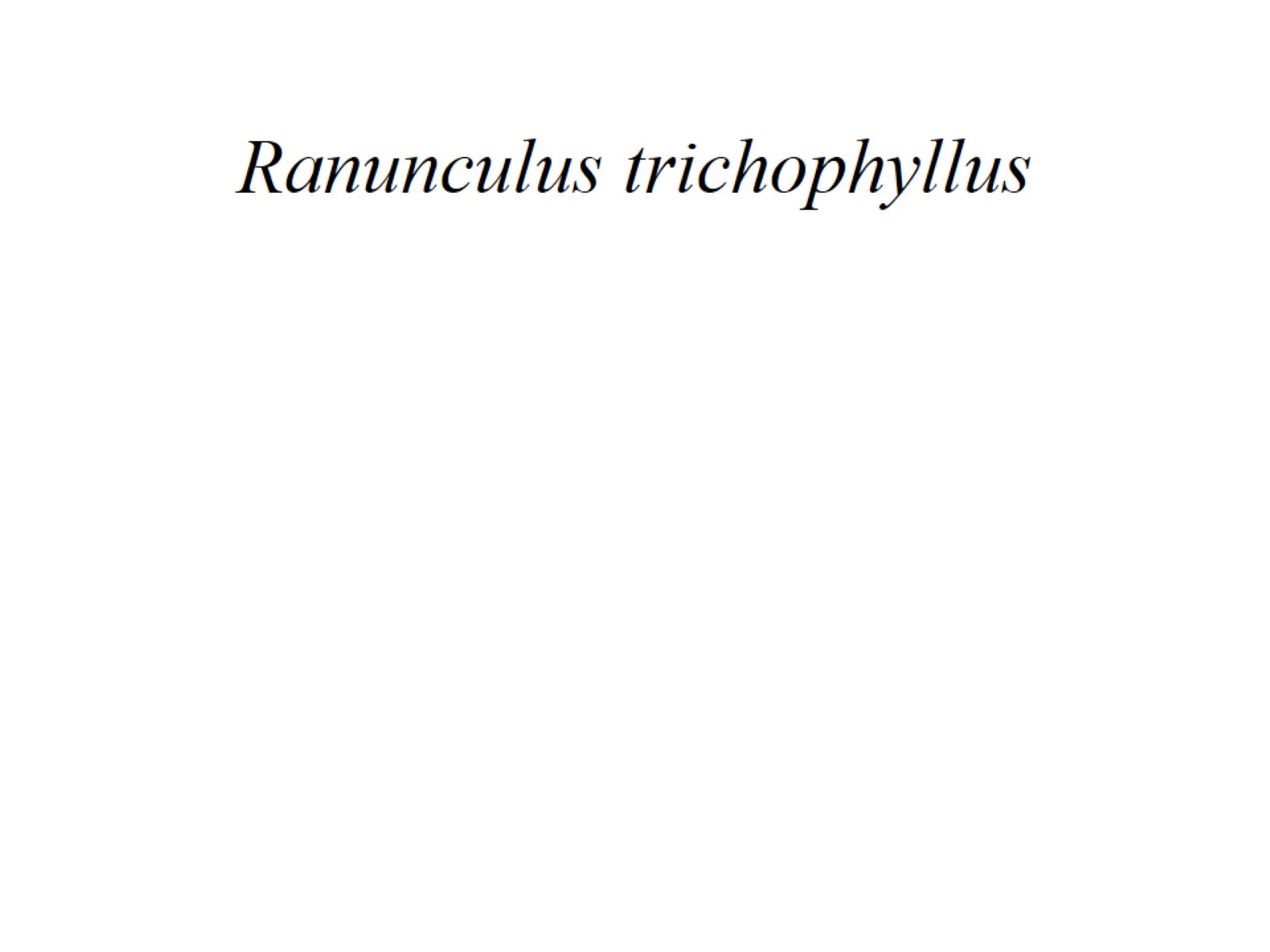 Ranunculus trichophyllus
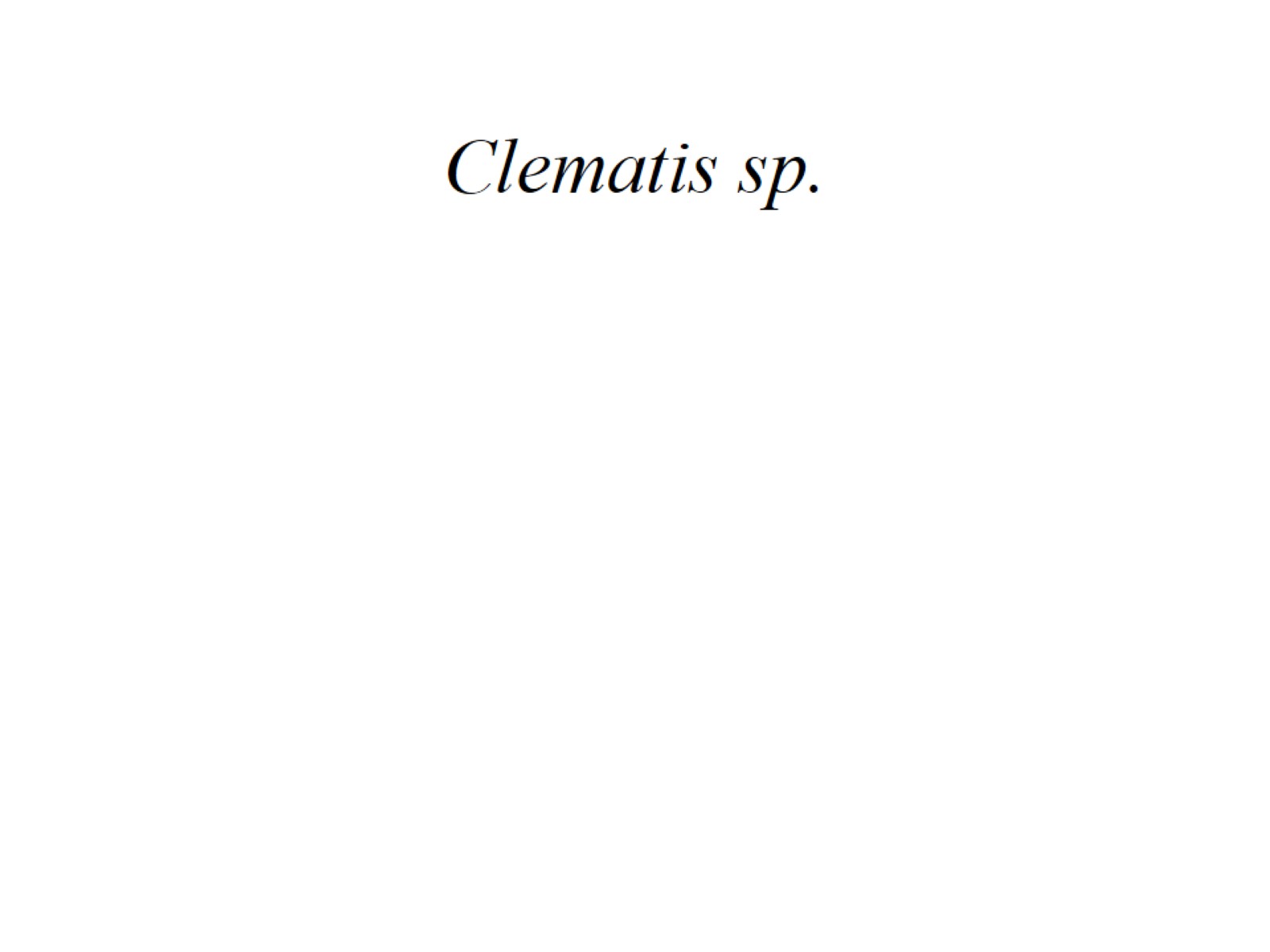 Clematis sp.
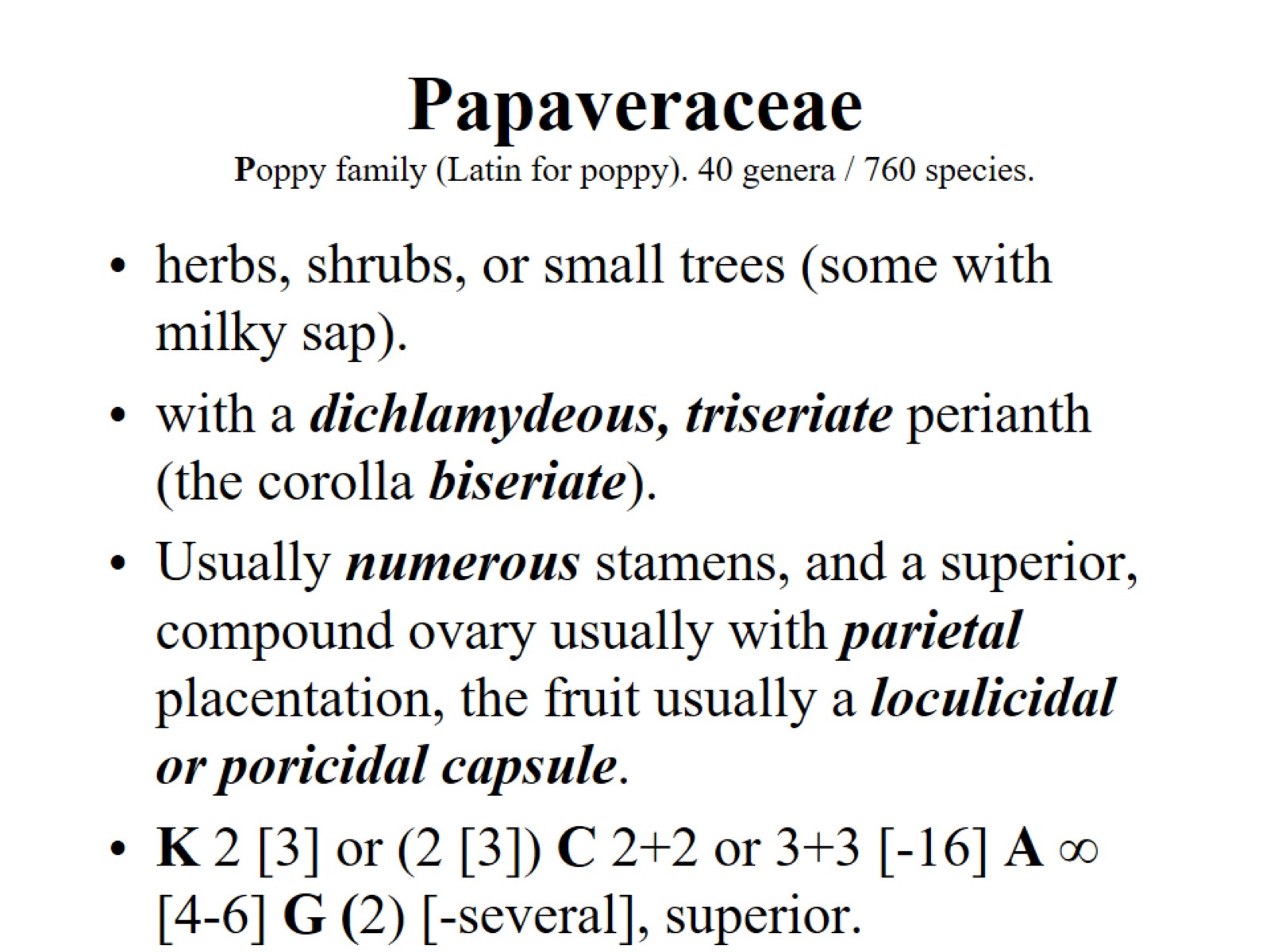 PapaveraceaePoppy family (Latin for poppy). 40 genera / 760 species.
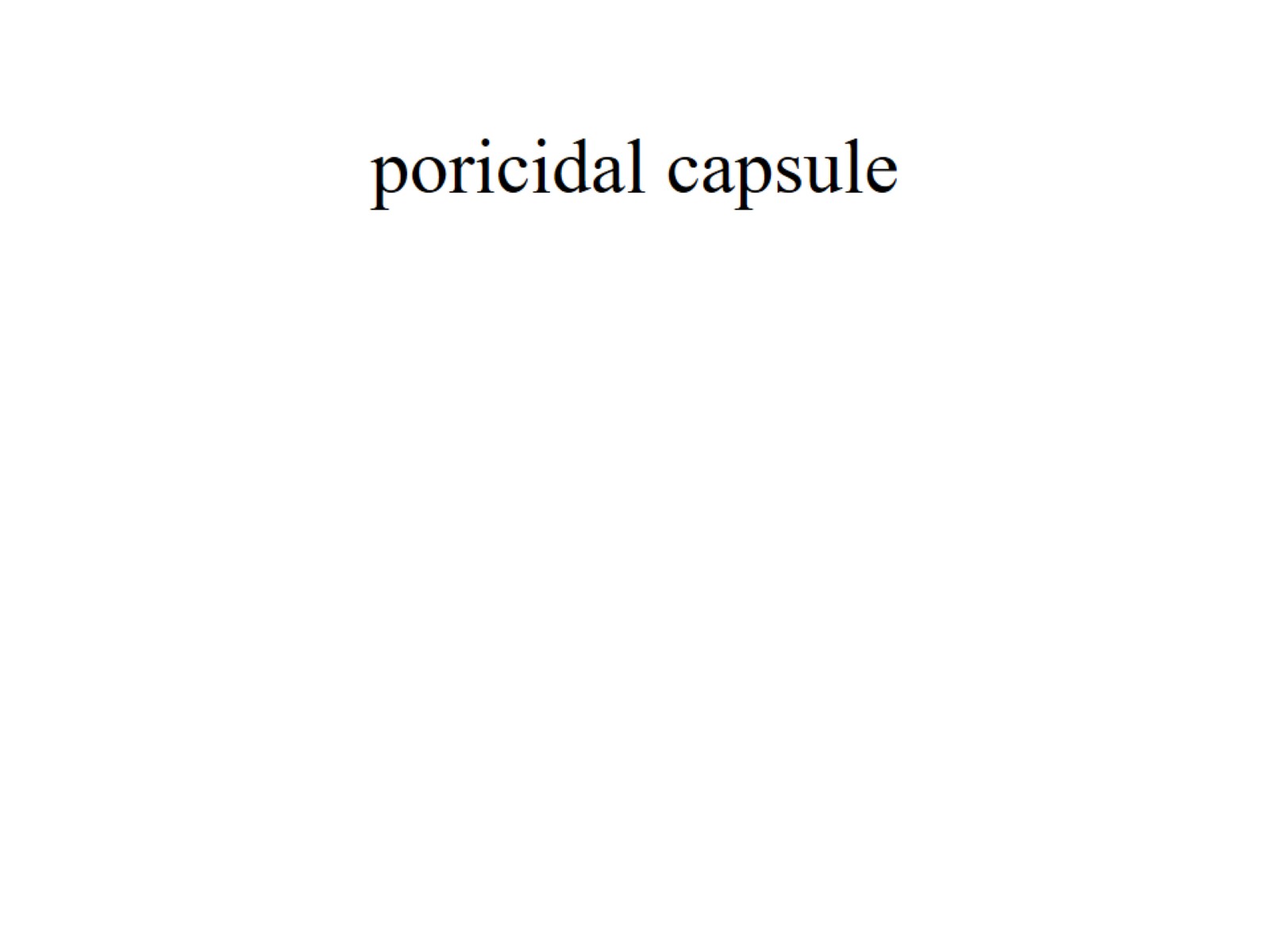 poricidal capsule
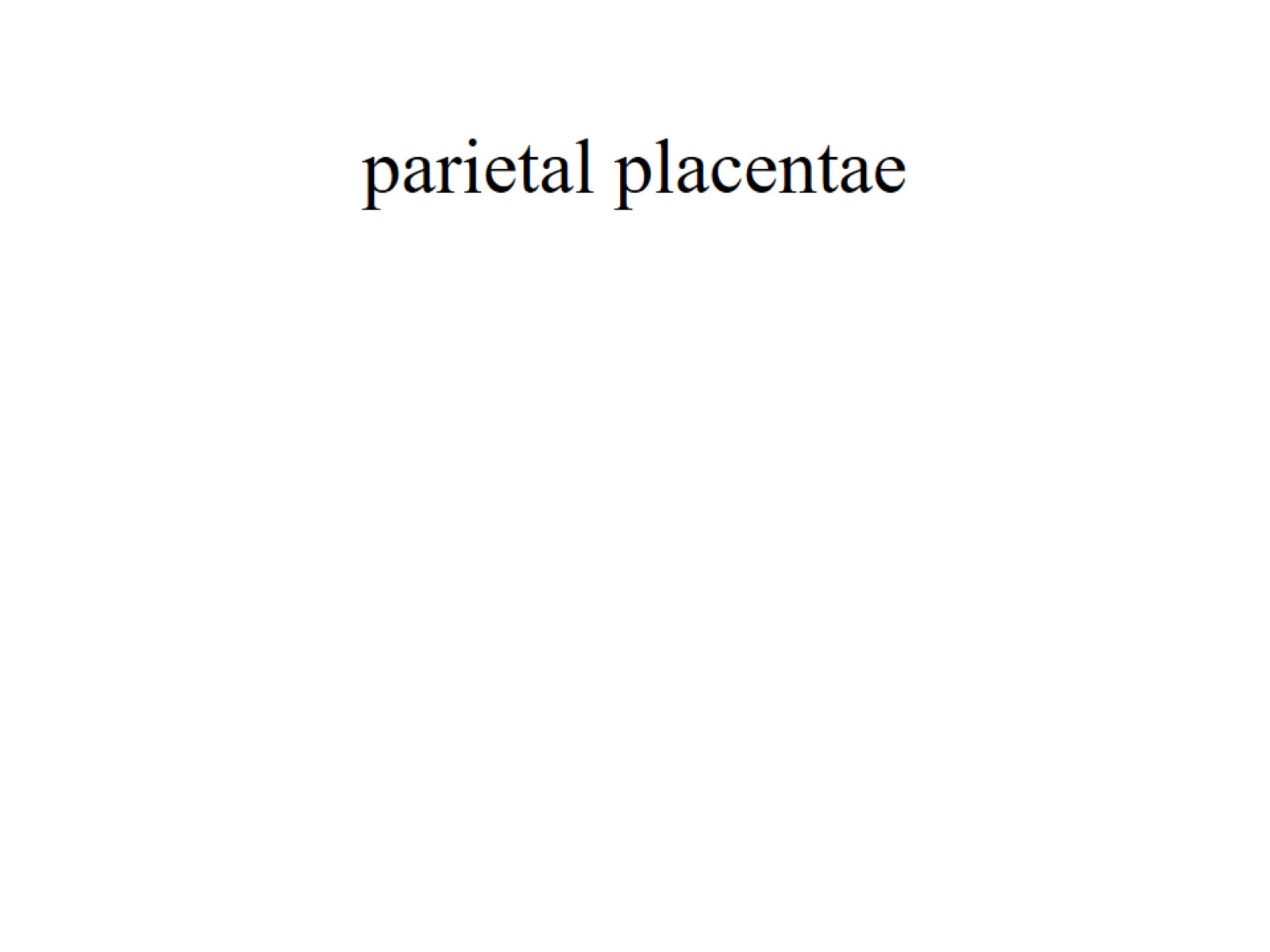 parietal placentae
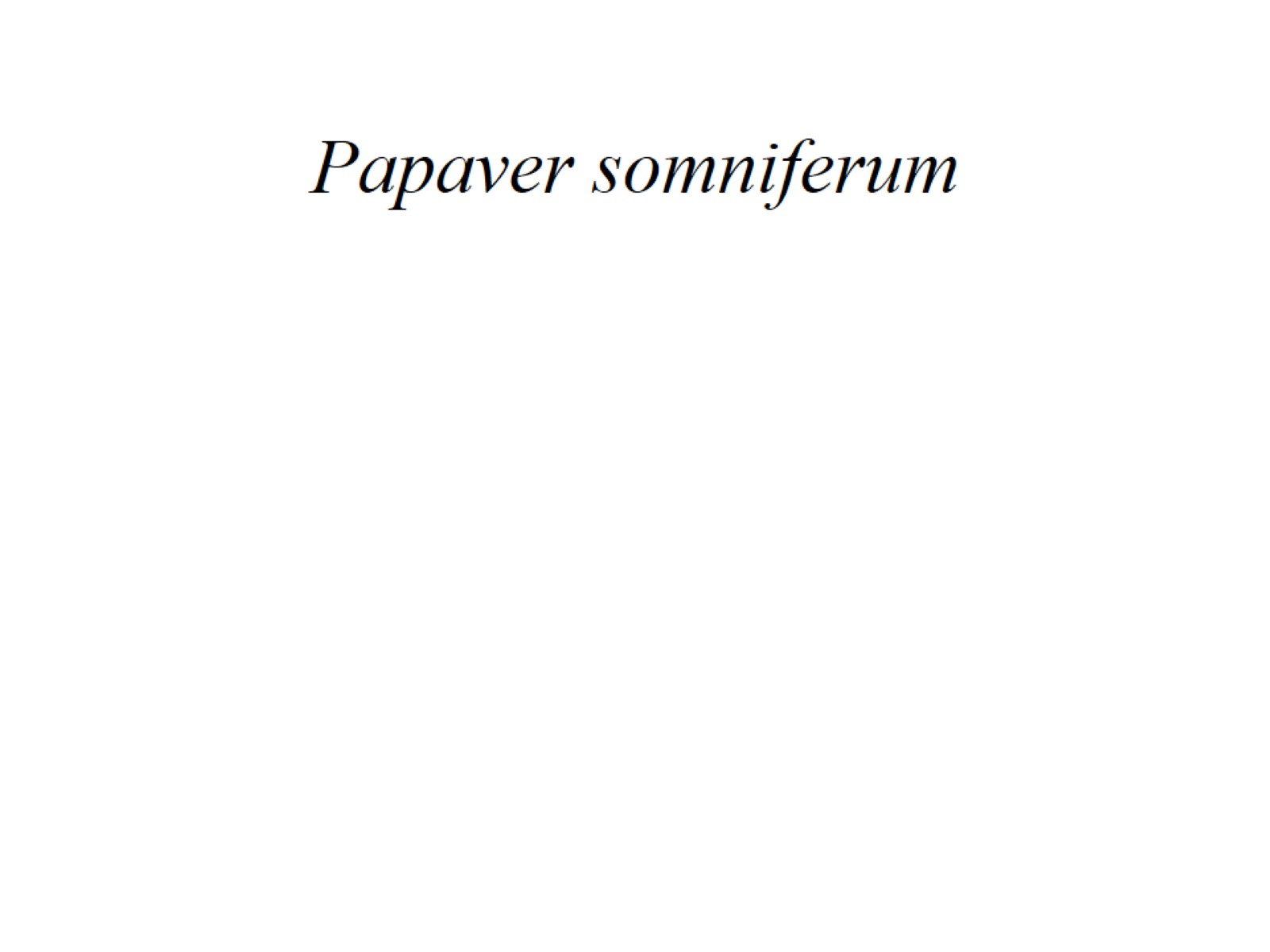 Papaver somniferum
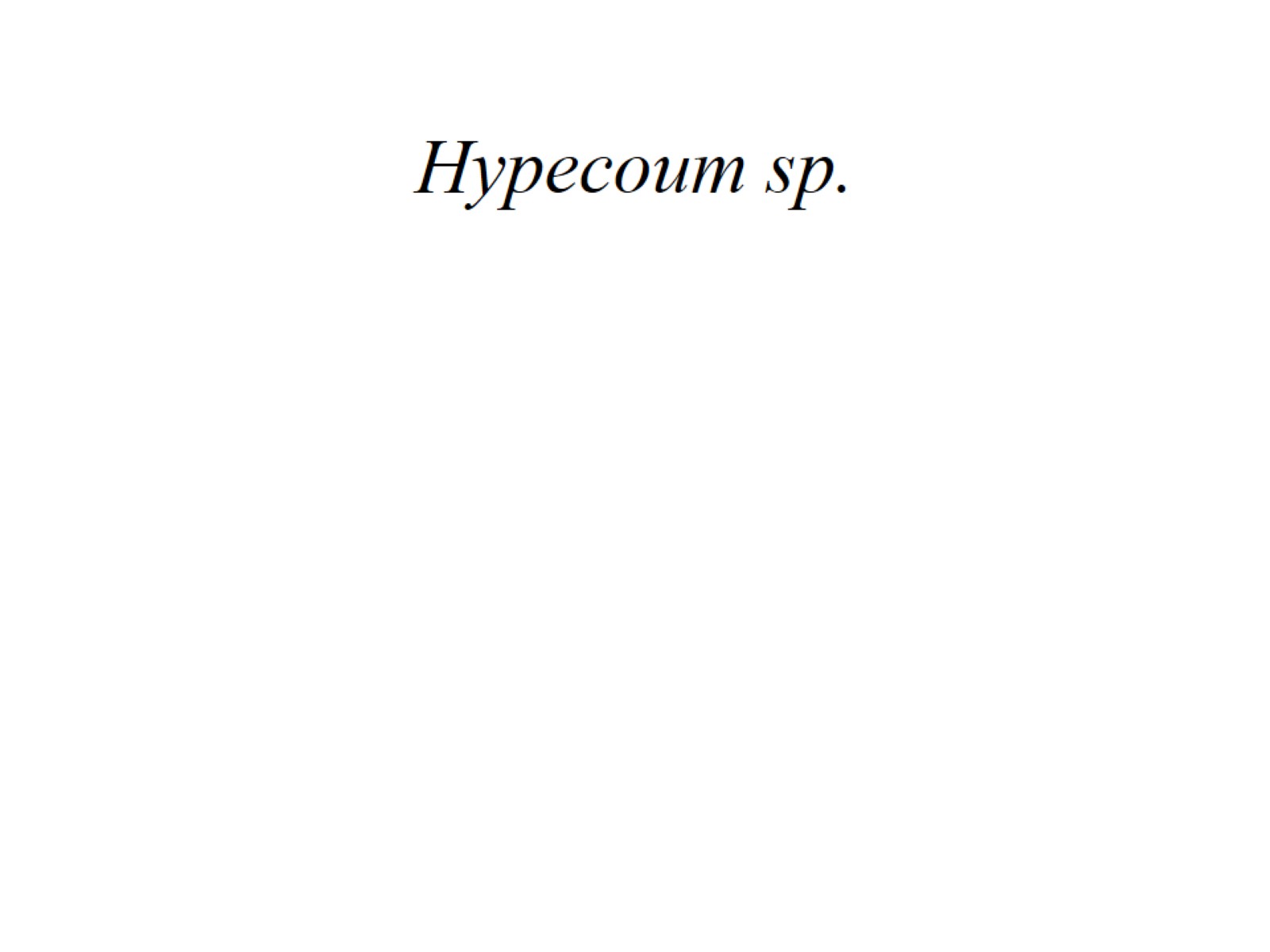 Hypecoum sp.
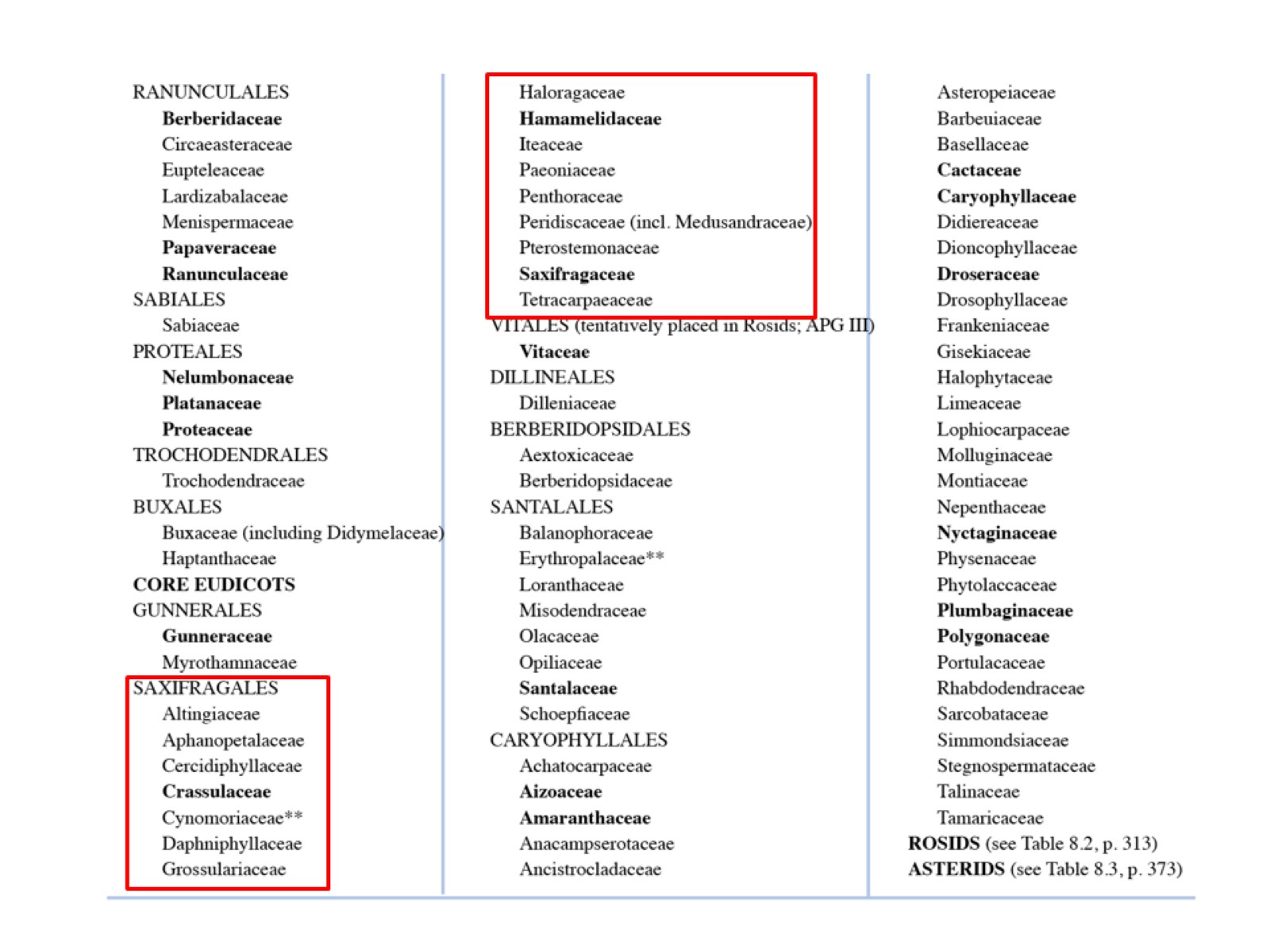 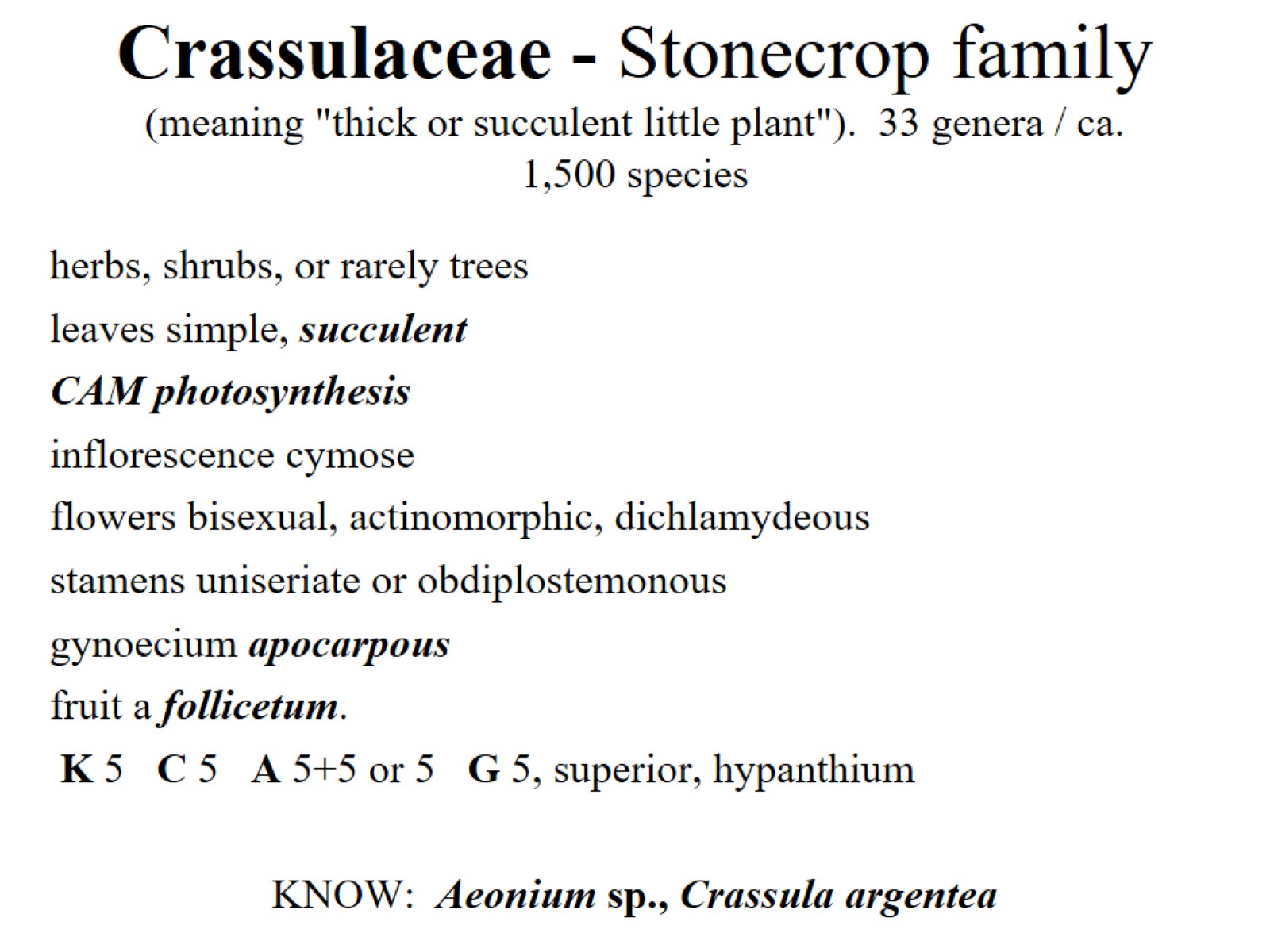 Crassulaceae - Stonecrop family (meaning "thick or succulent little plant").  33 genera / ca. 1,500 species
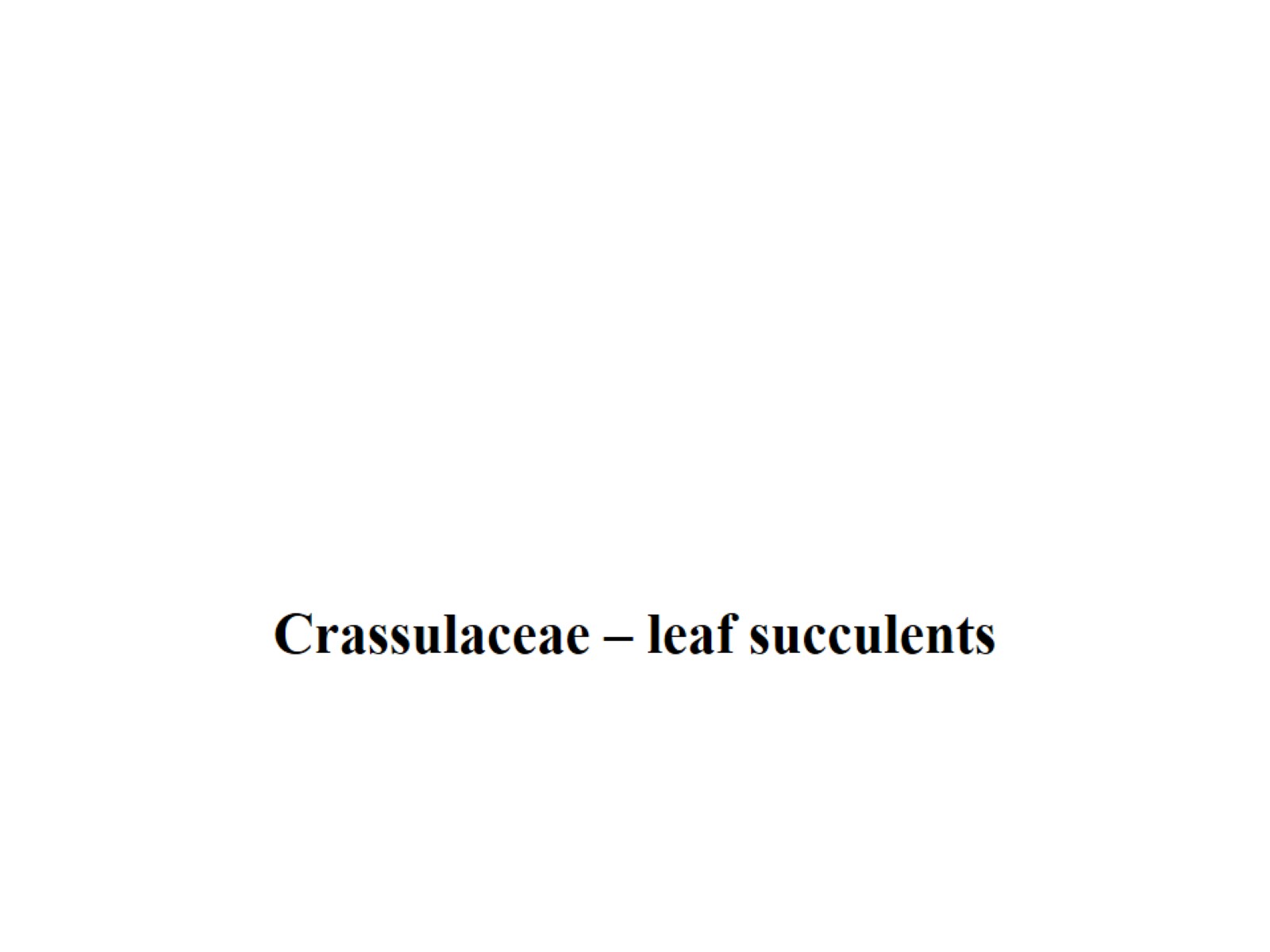 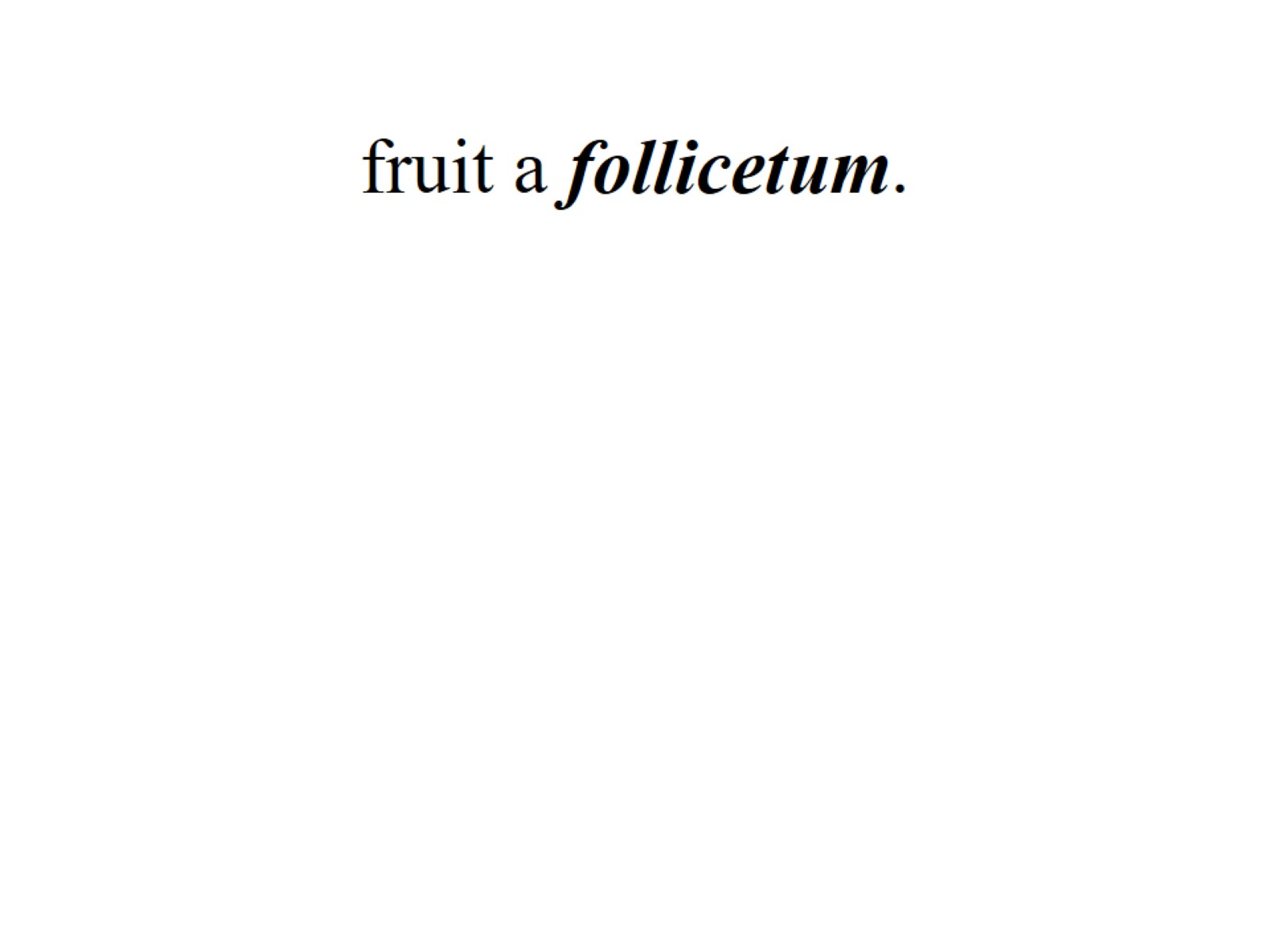 fruit a follicetum.
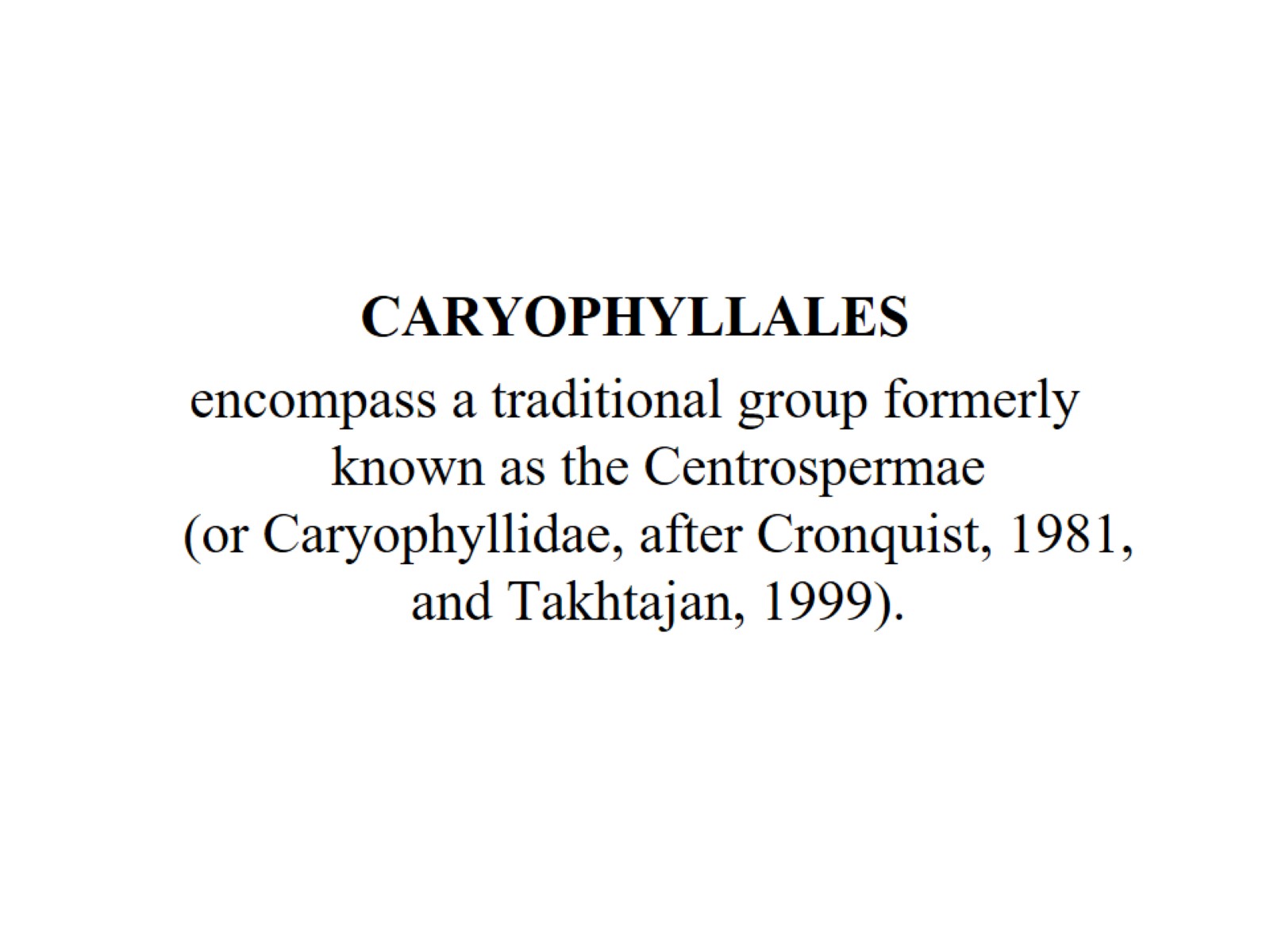 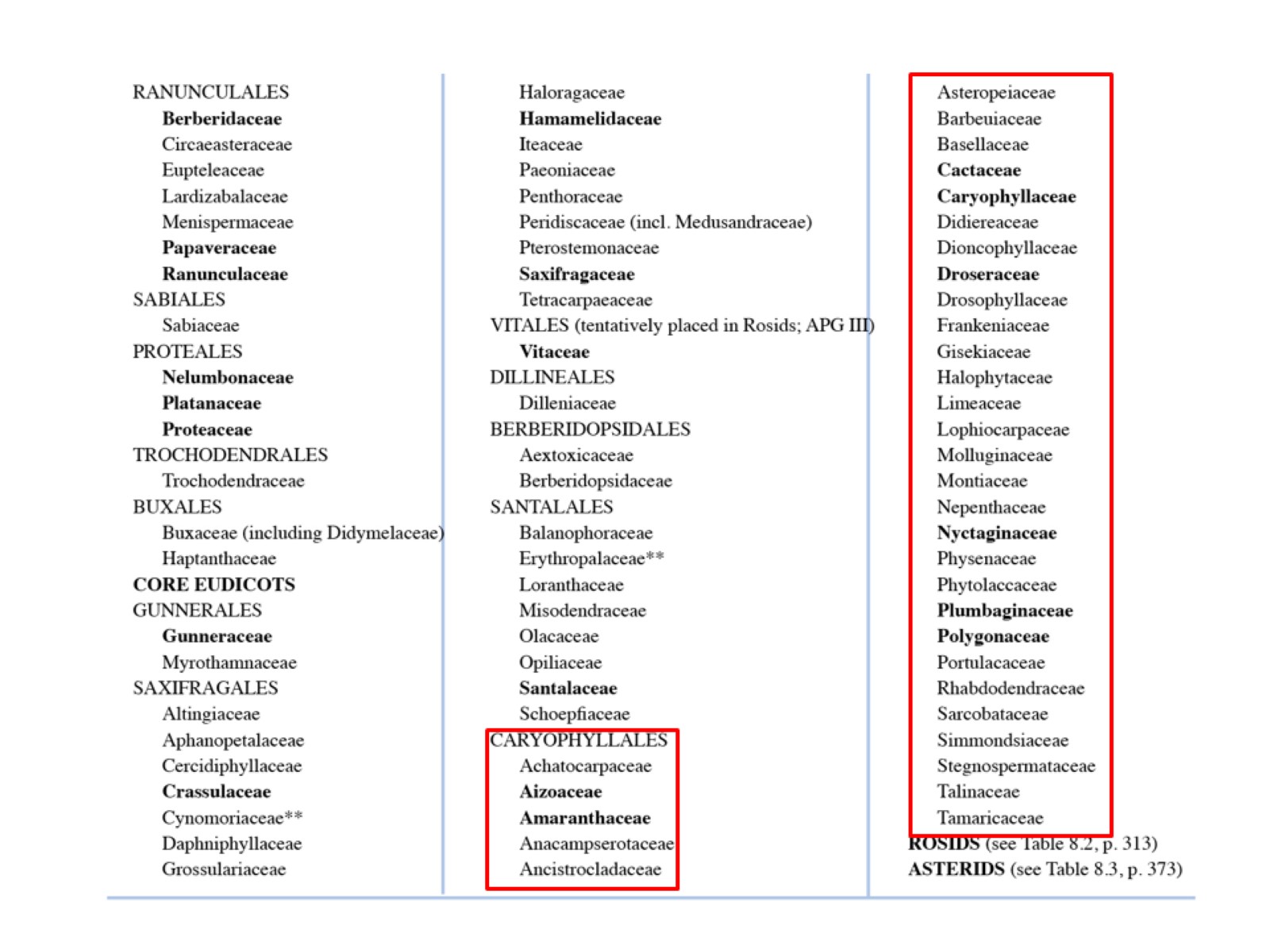 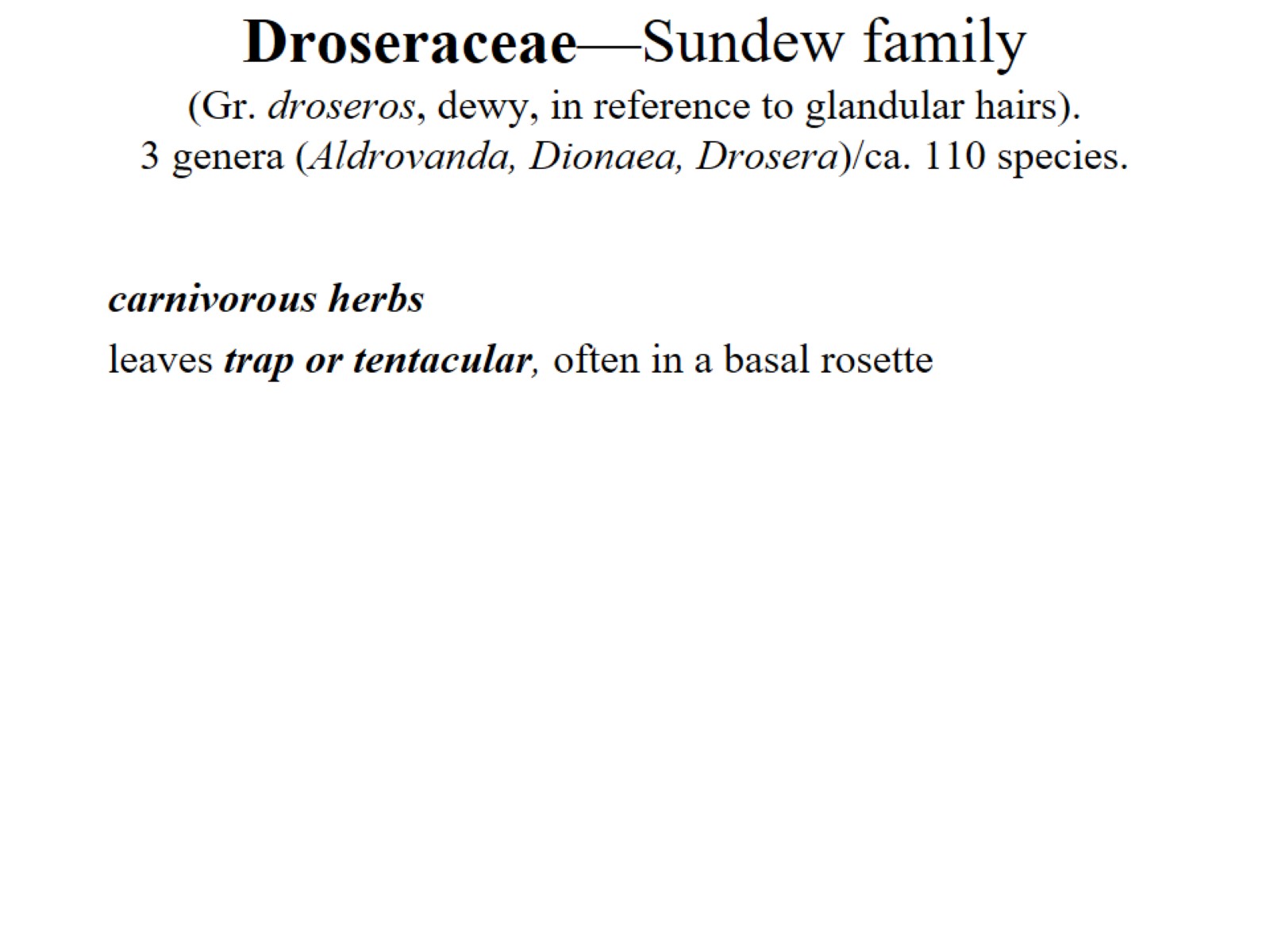 Droseraceae—Sundew family (Gr. droseros, dewy, in reference to glandular hairs). 3 genera (Aldrovanda, Dionaea, Drosera)/ca. 110 species.
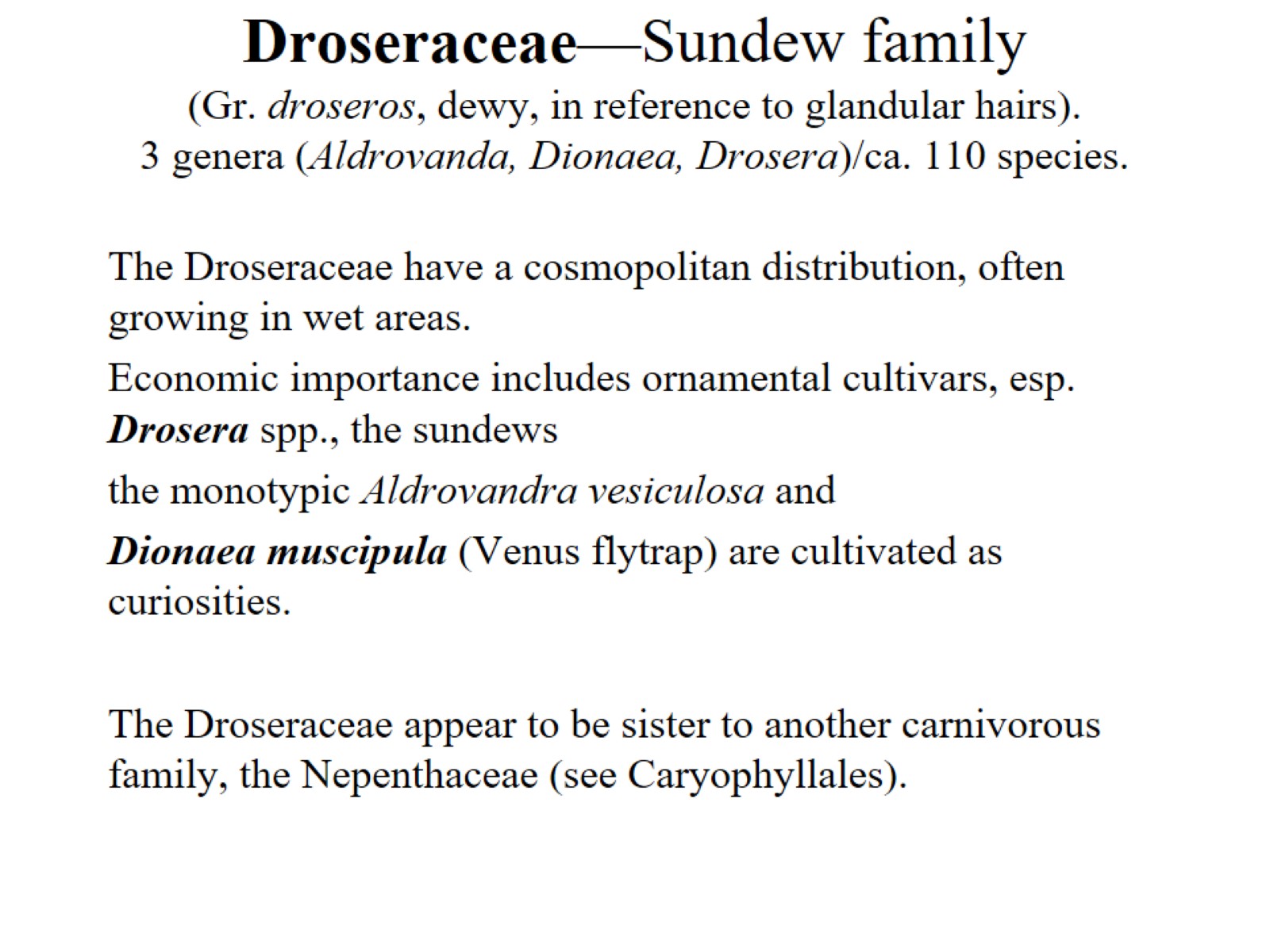 Droseraceae—Sundew family (Gr. droseros, dewy, in reference to glandular hairs). 3 genera (Aldrovanda, Dionaea, Drosera)/ca. 110 species.
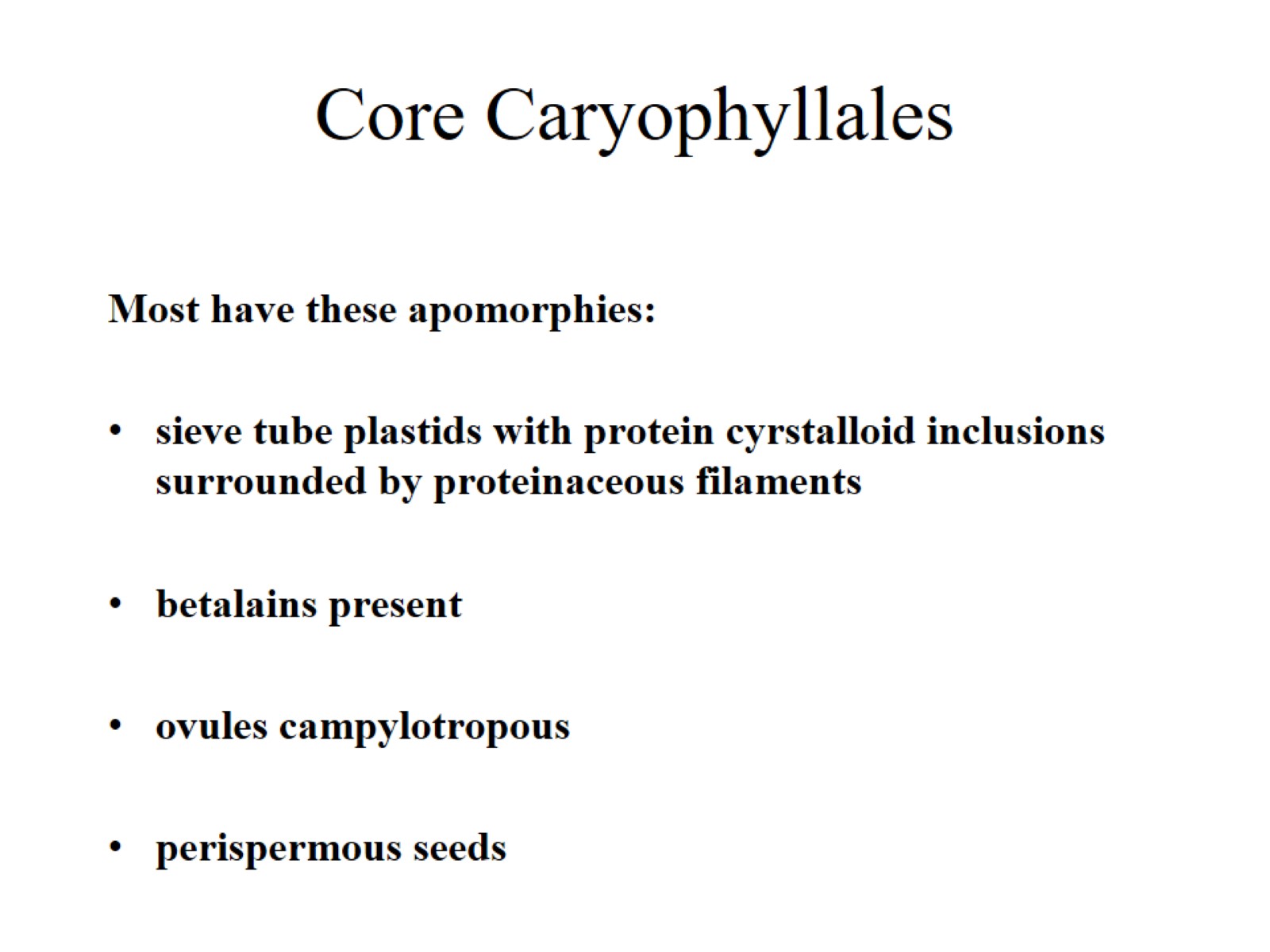 Core Caryophyllales
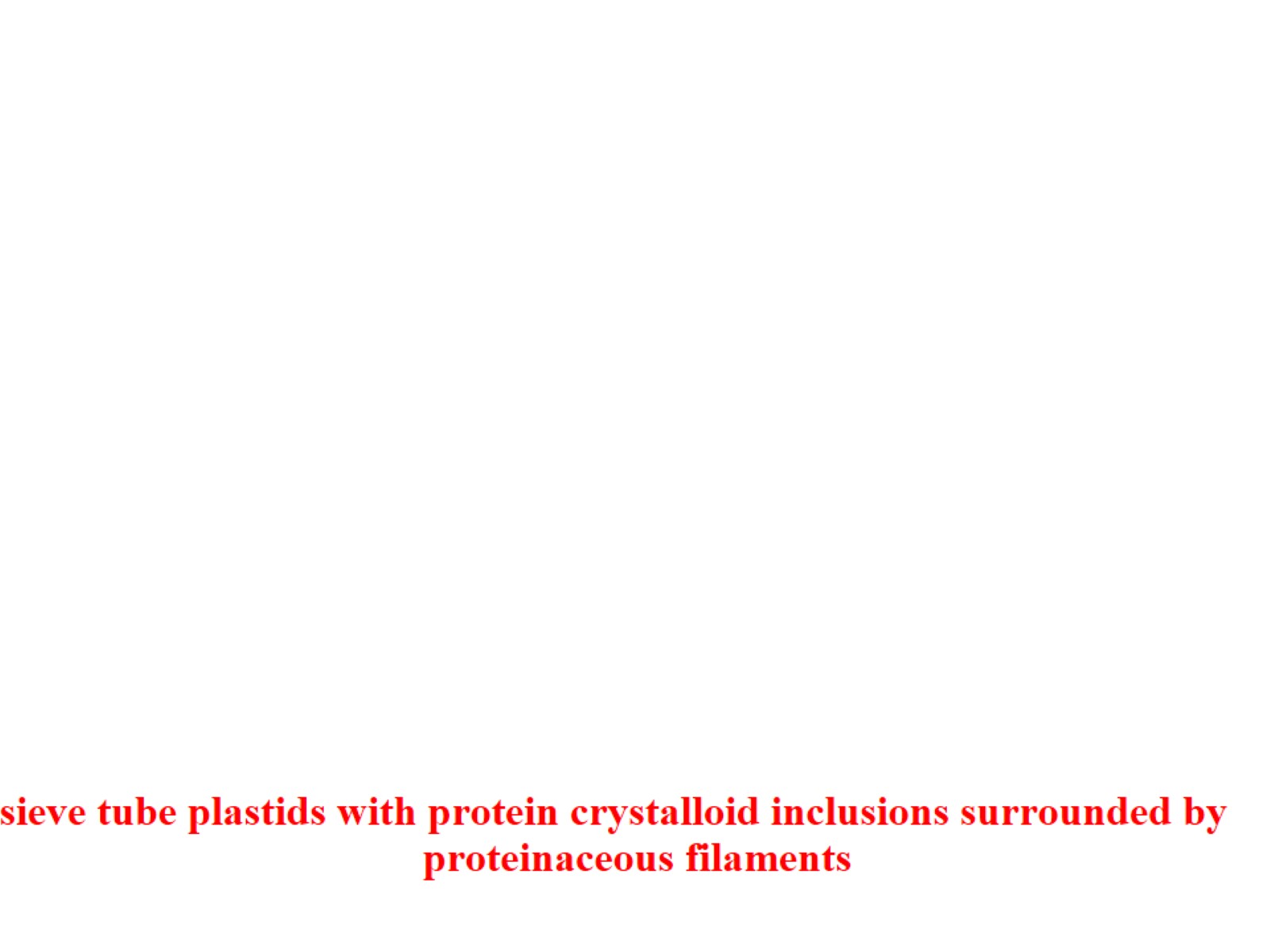 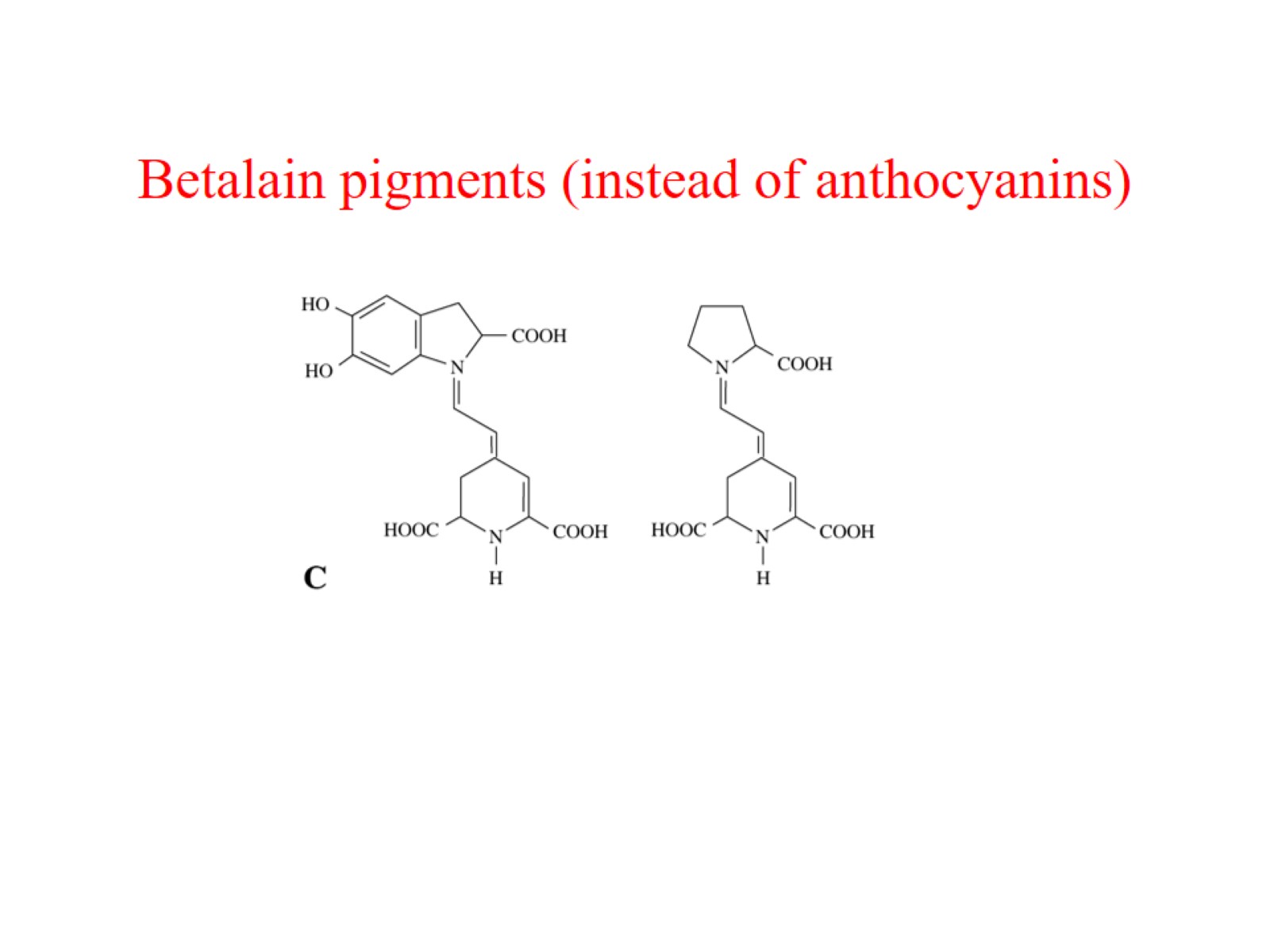 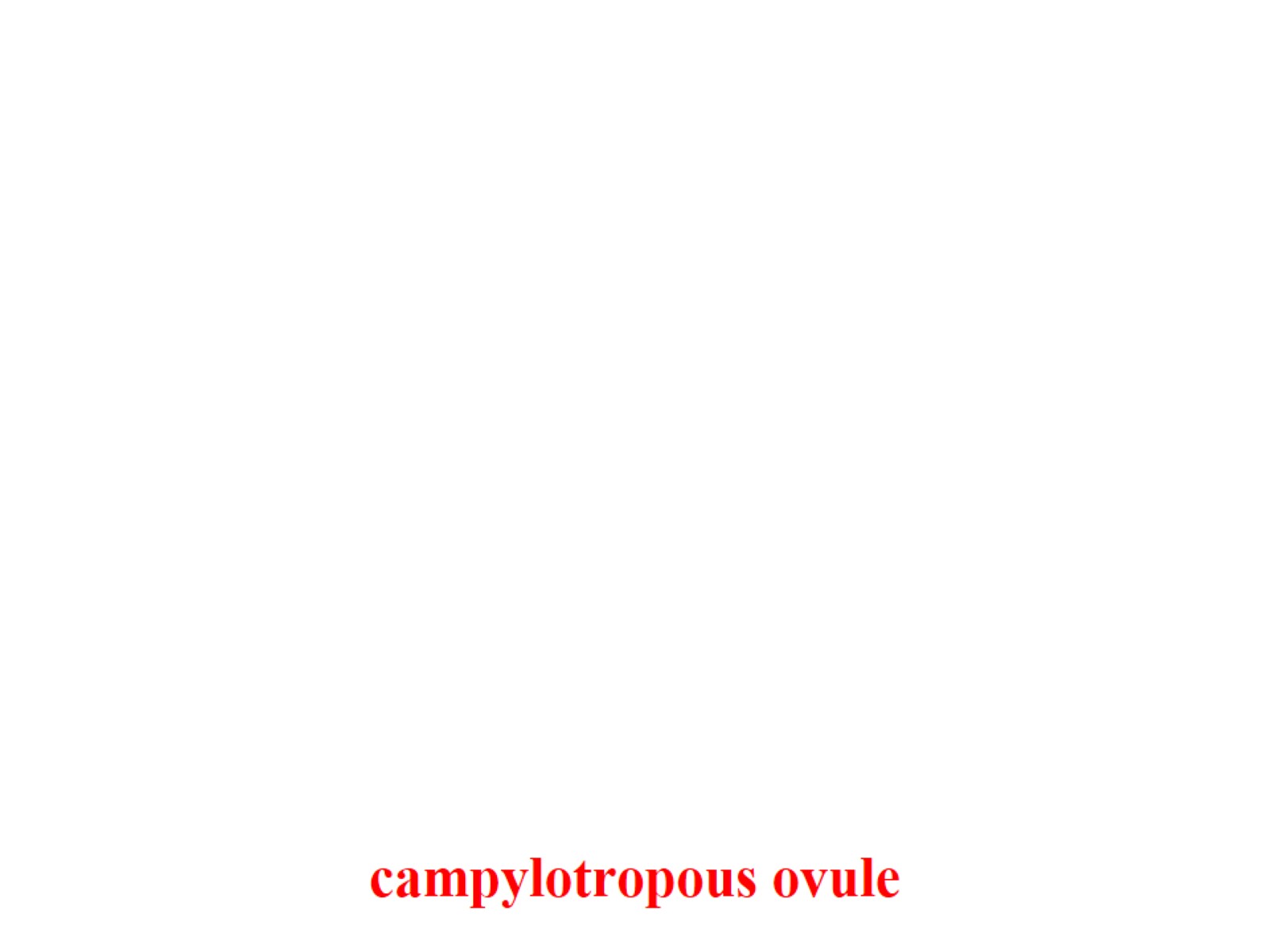 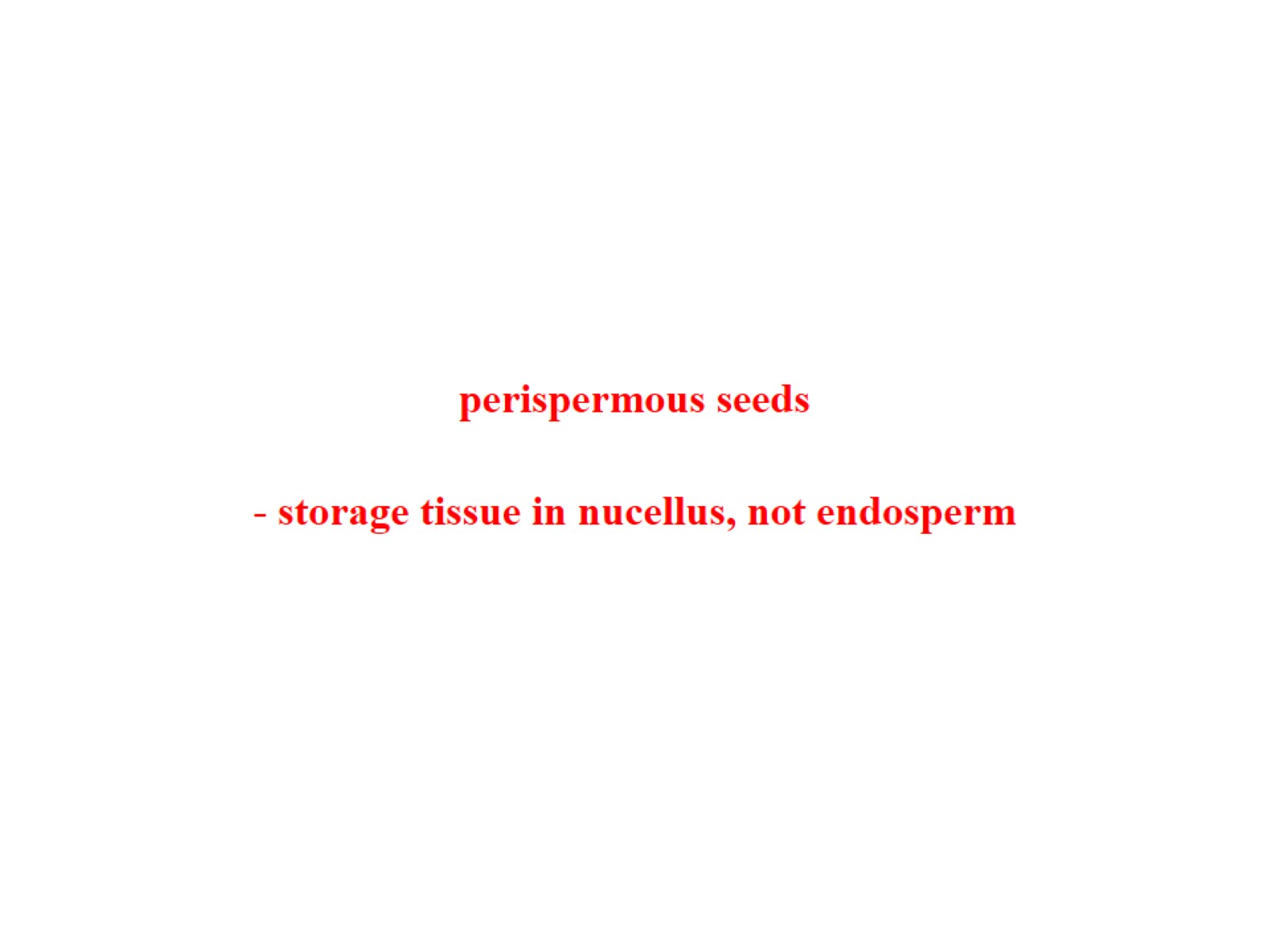 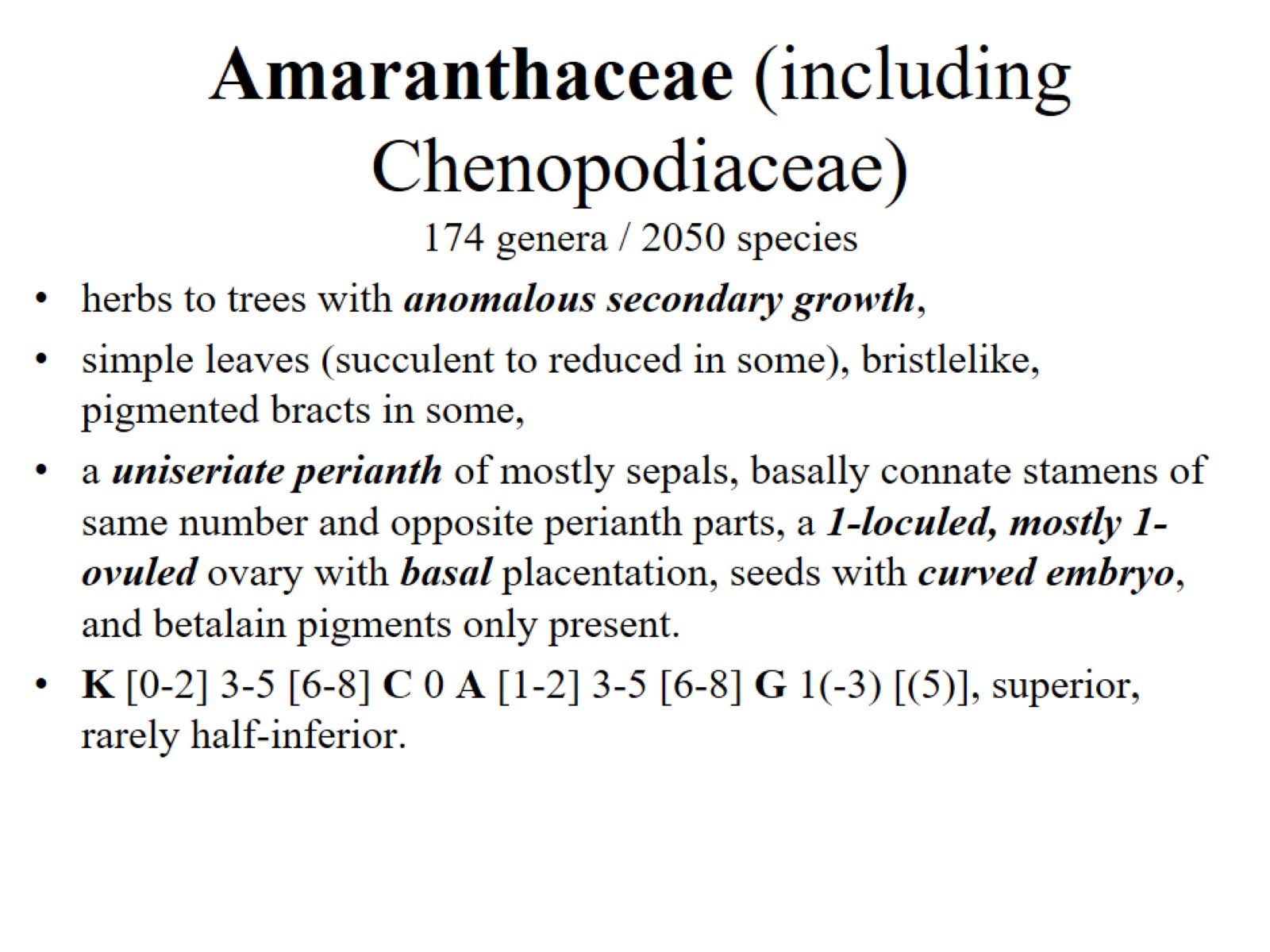 Amaranthaceae (including Chenopodiaceae) 174 genera / 2050 species
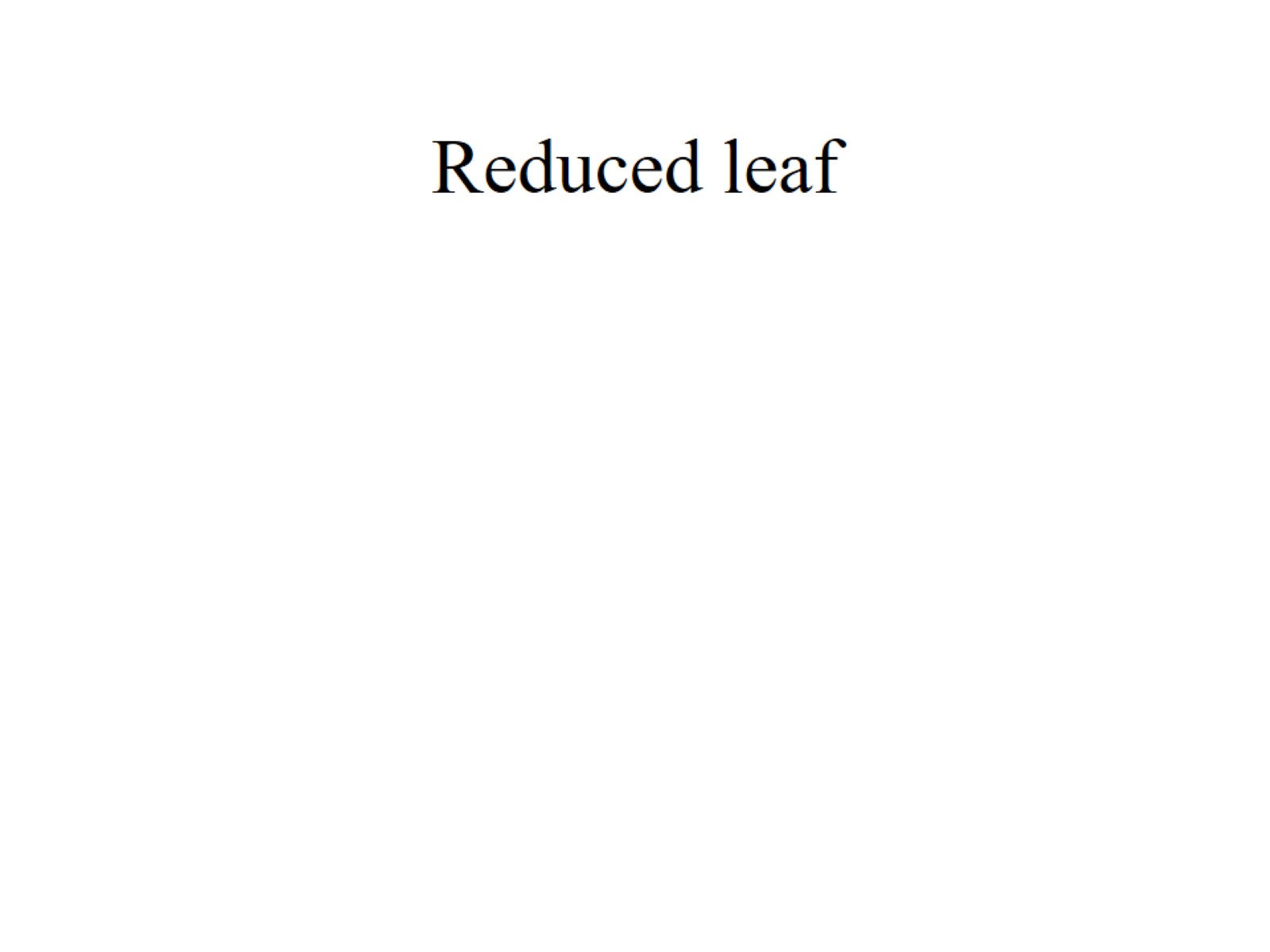 Reduced leaf
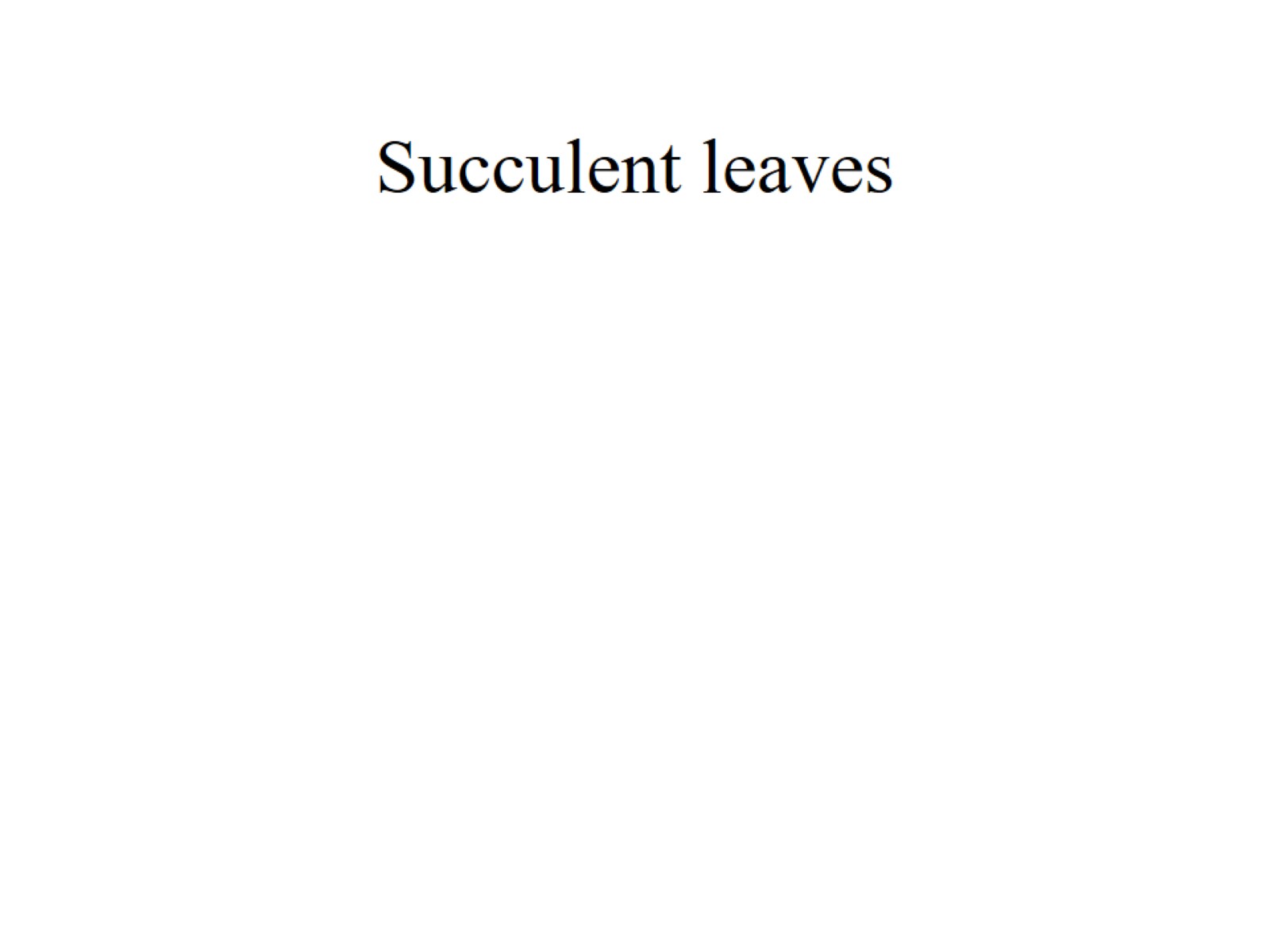 Succulent leaves
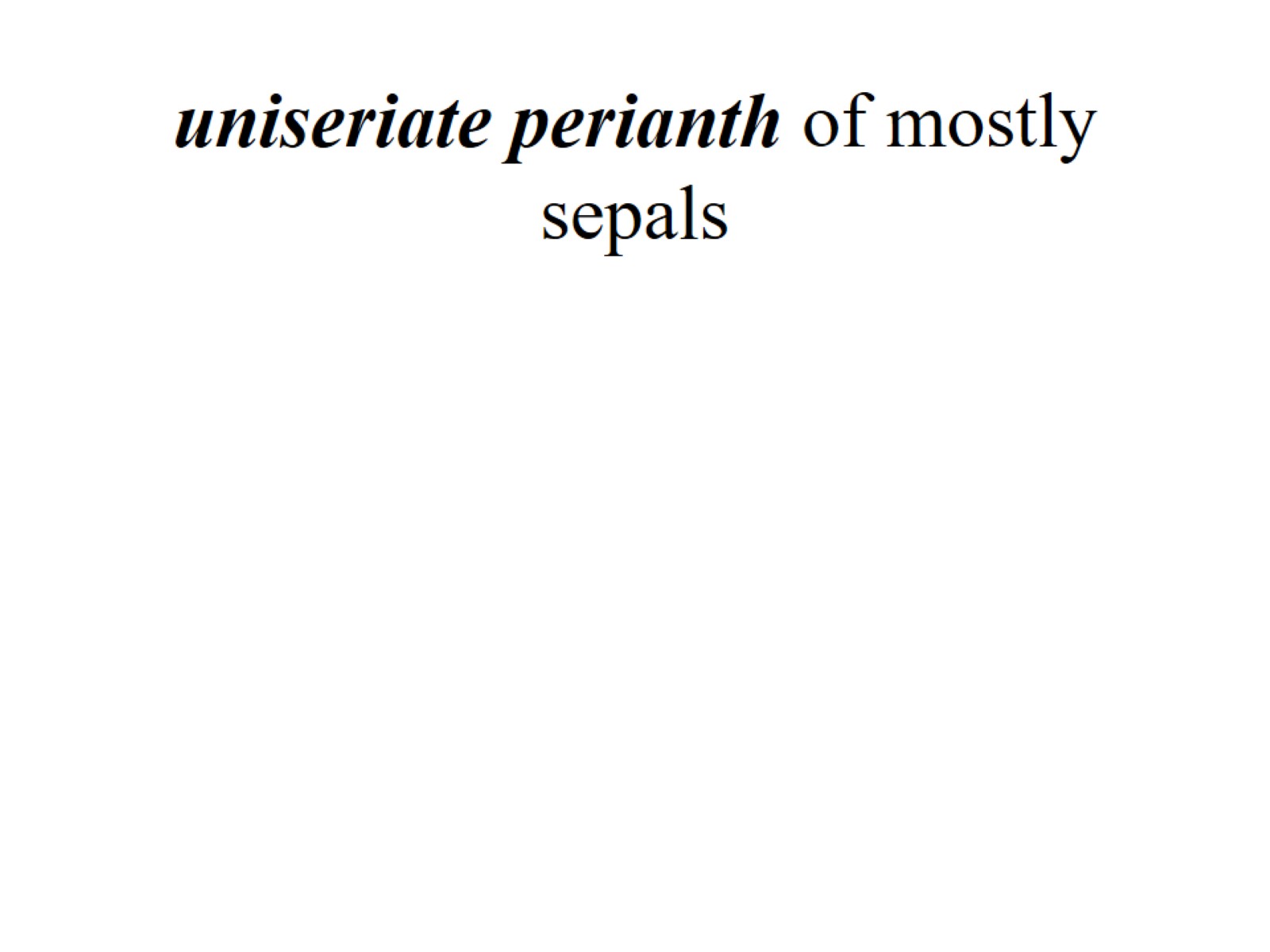 uniseriate perianth of mostly sepals
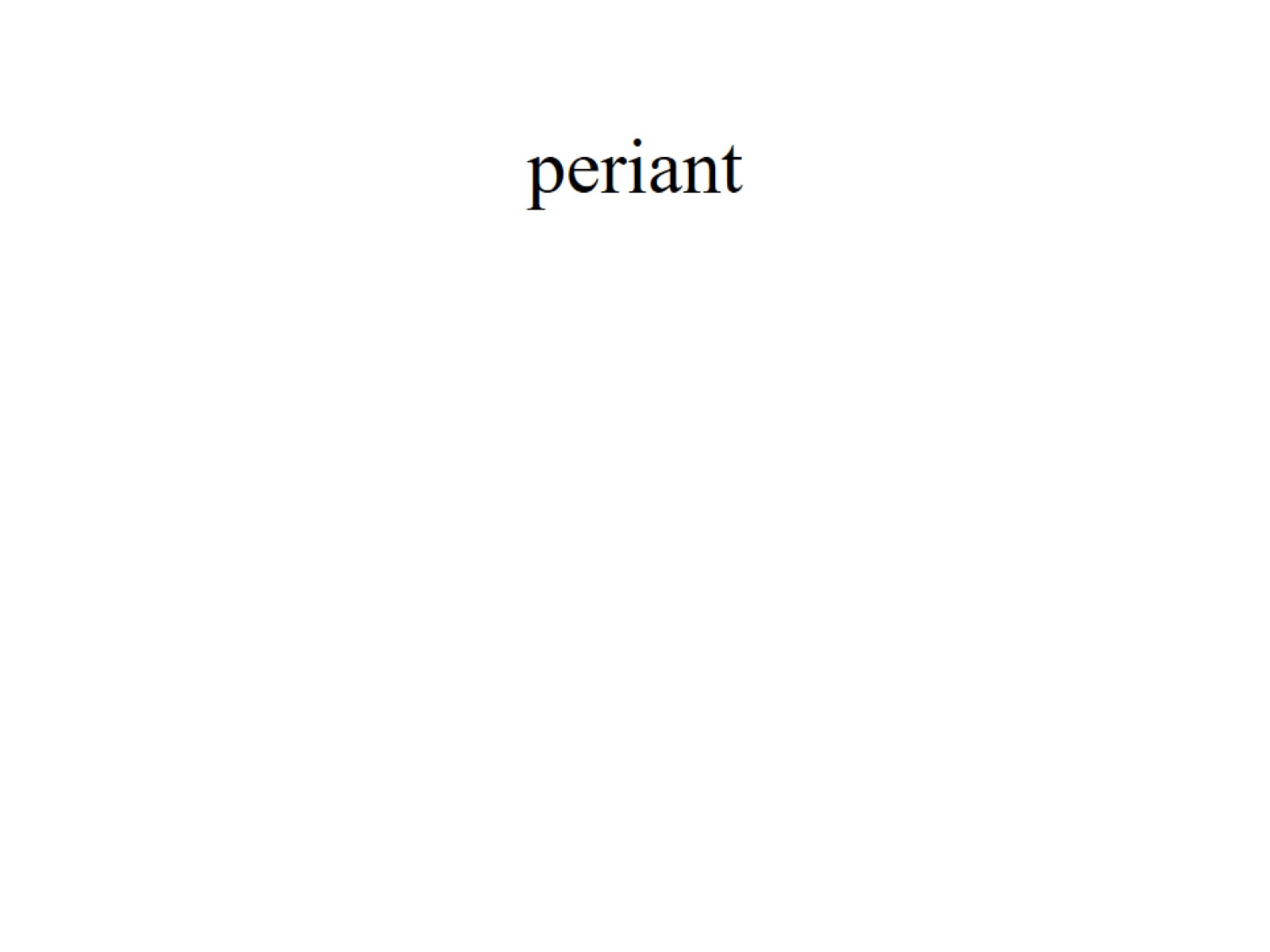 periant
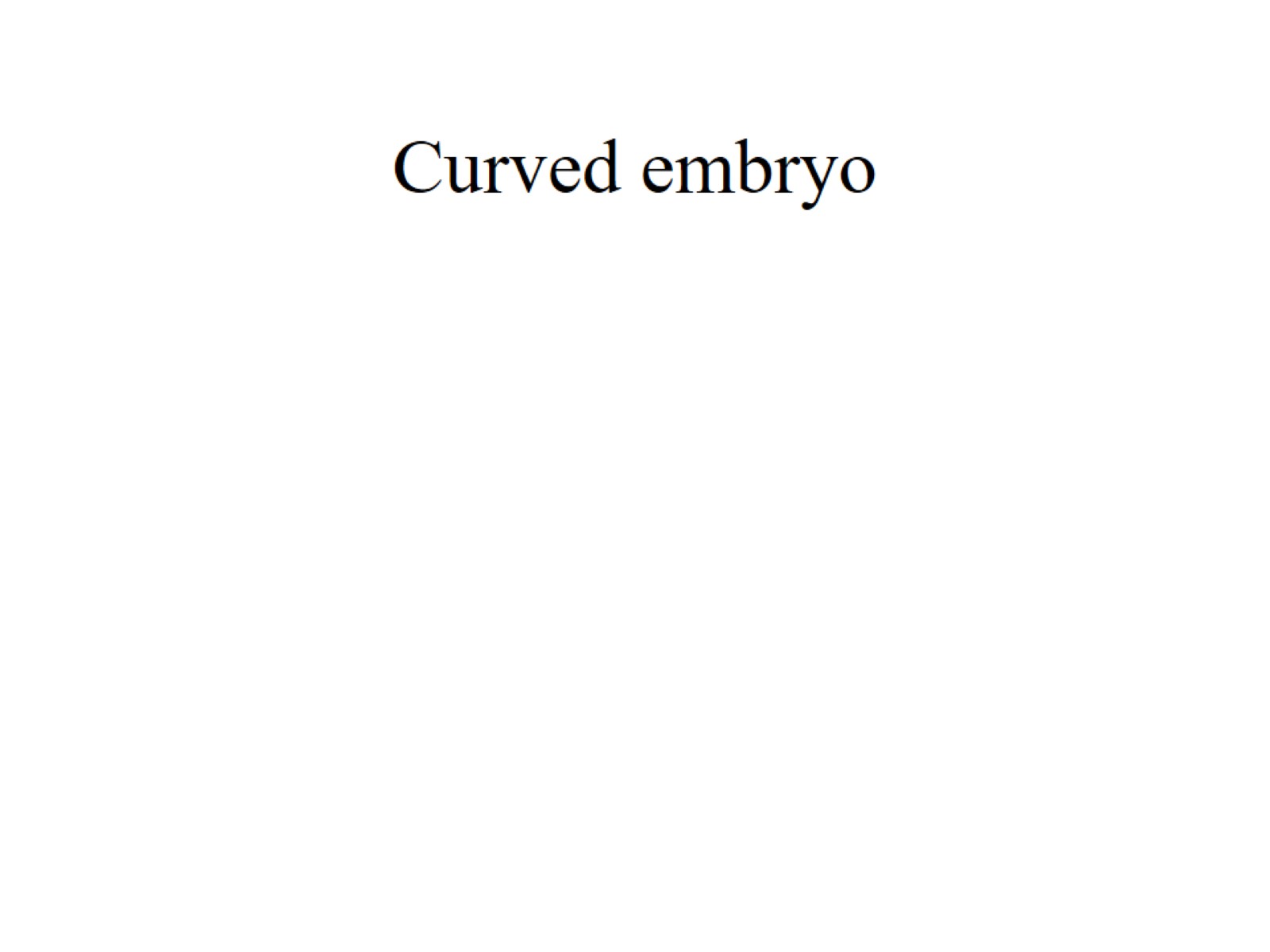 Curved embryo
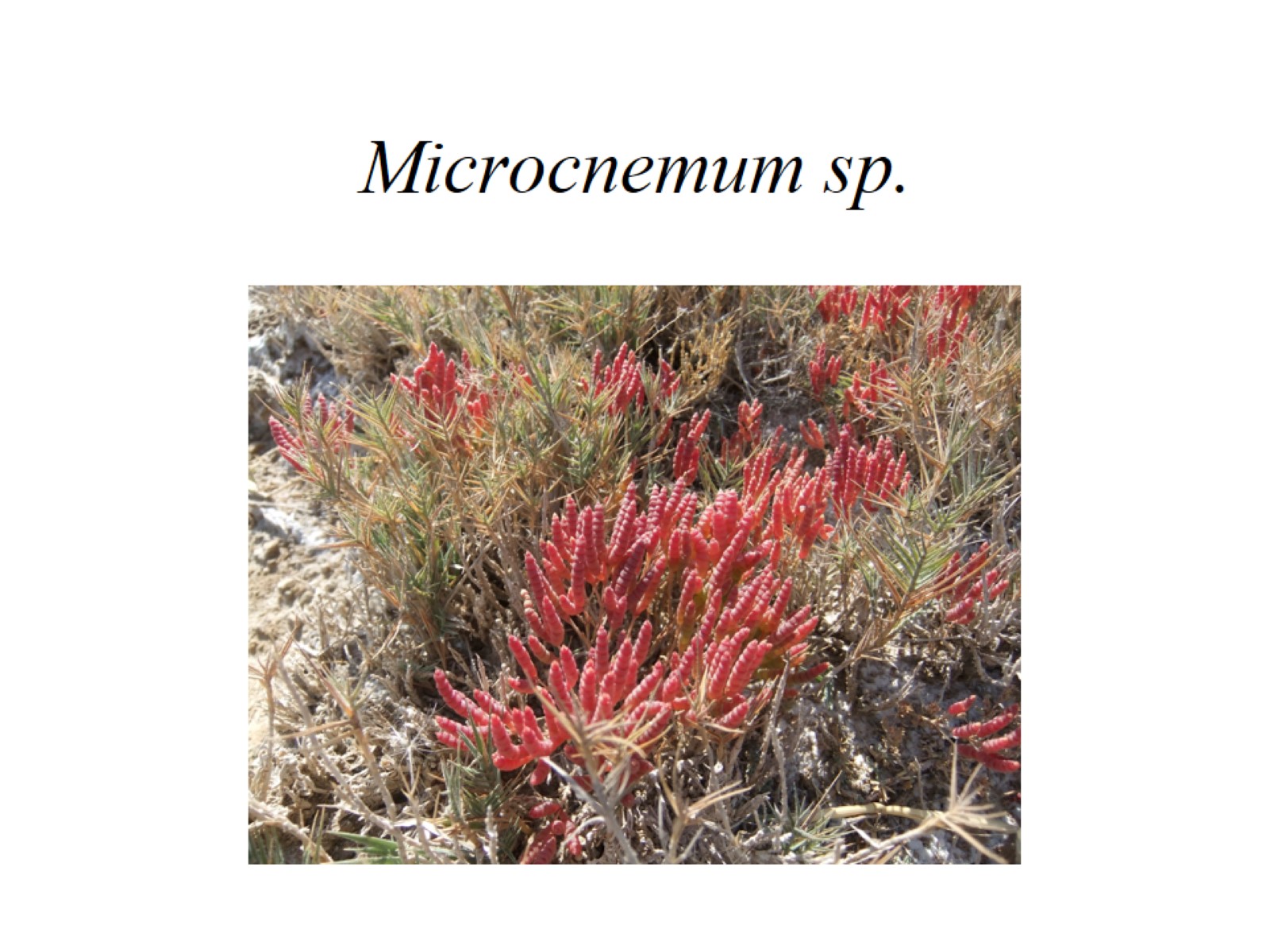 Microcnemum sp.
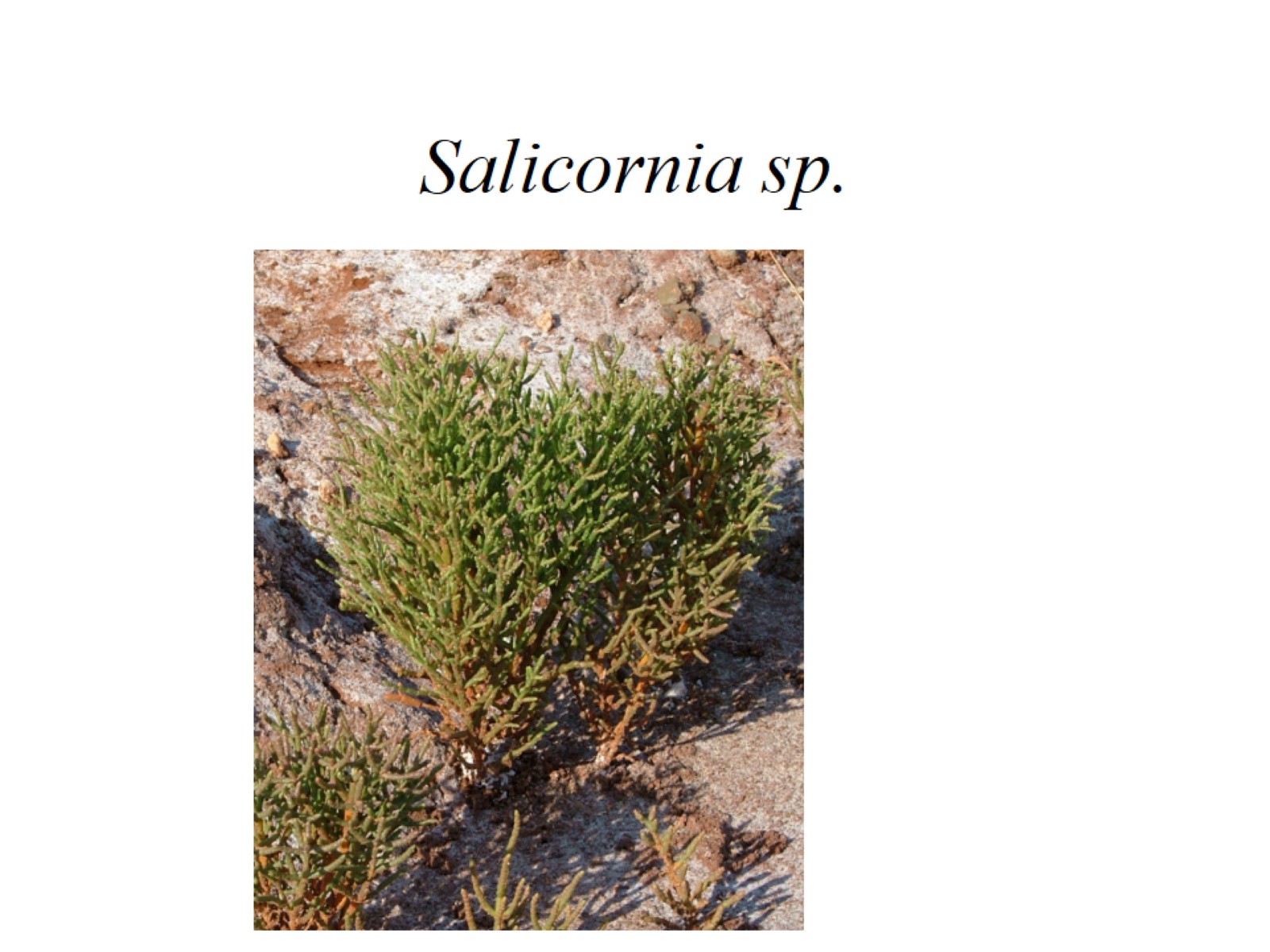 Salicornia sp.
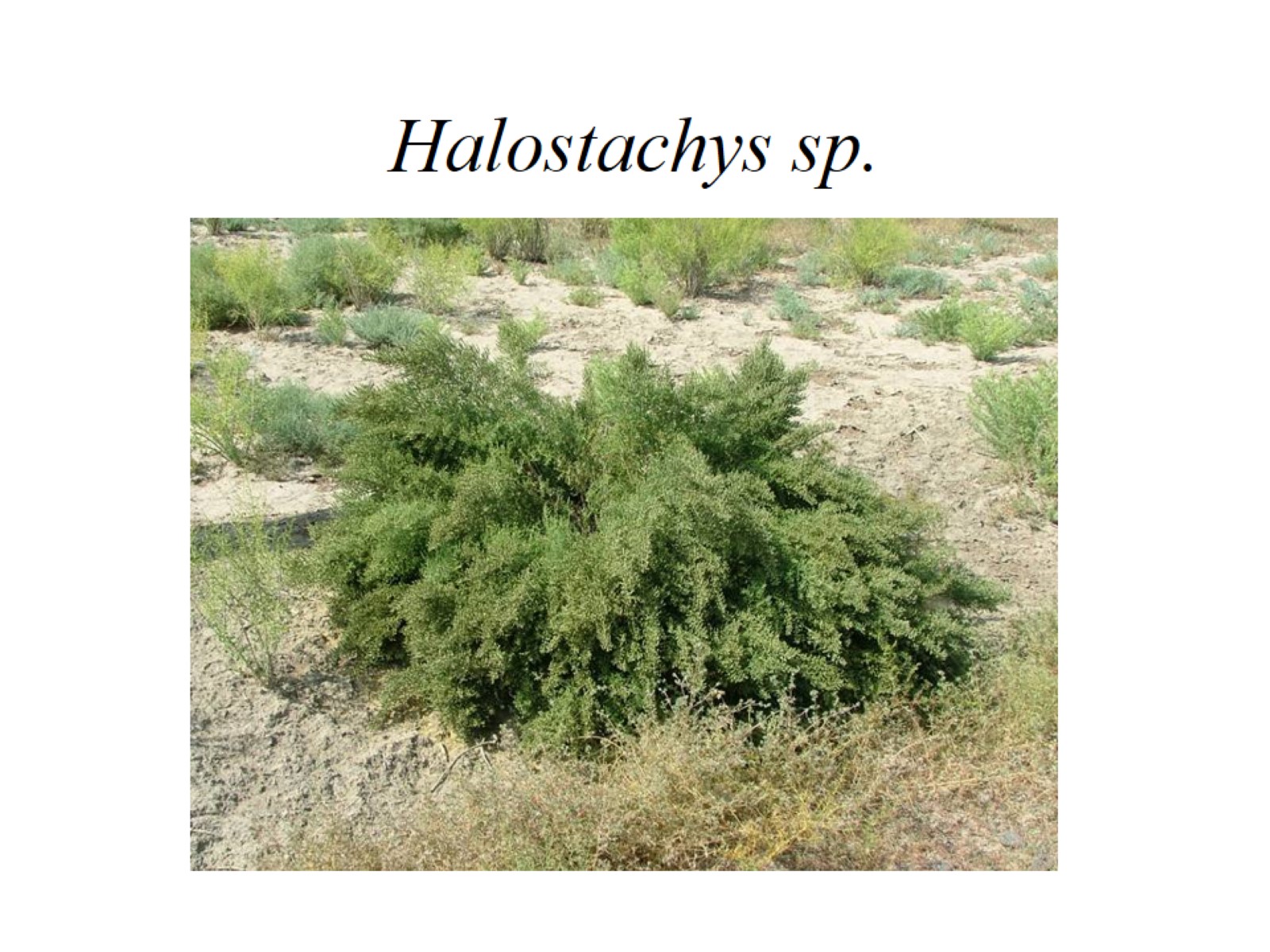 Halostachys sp.
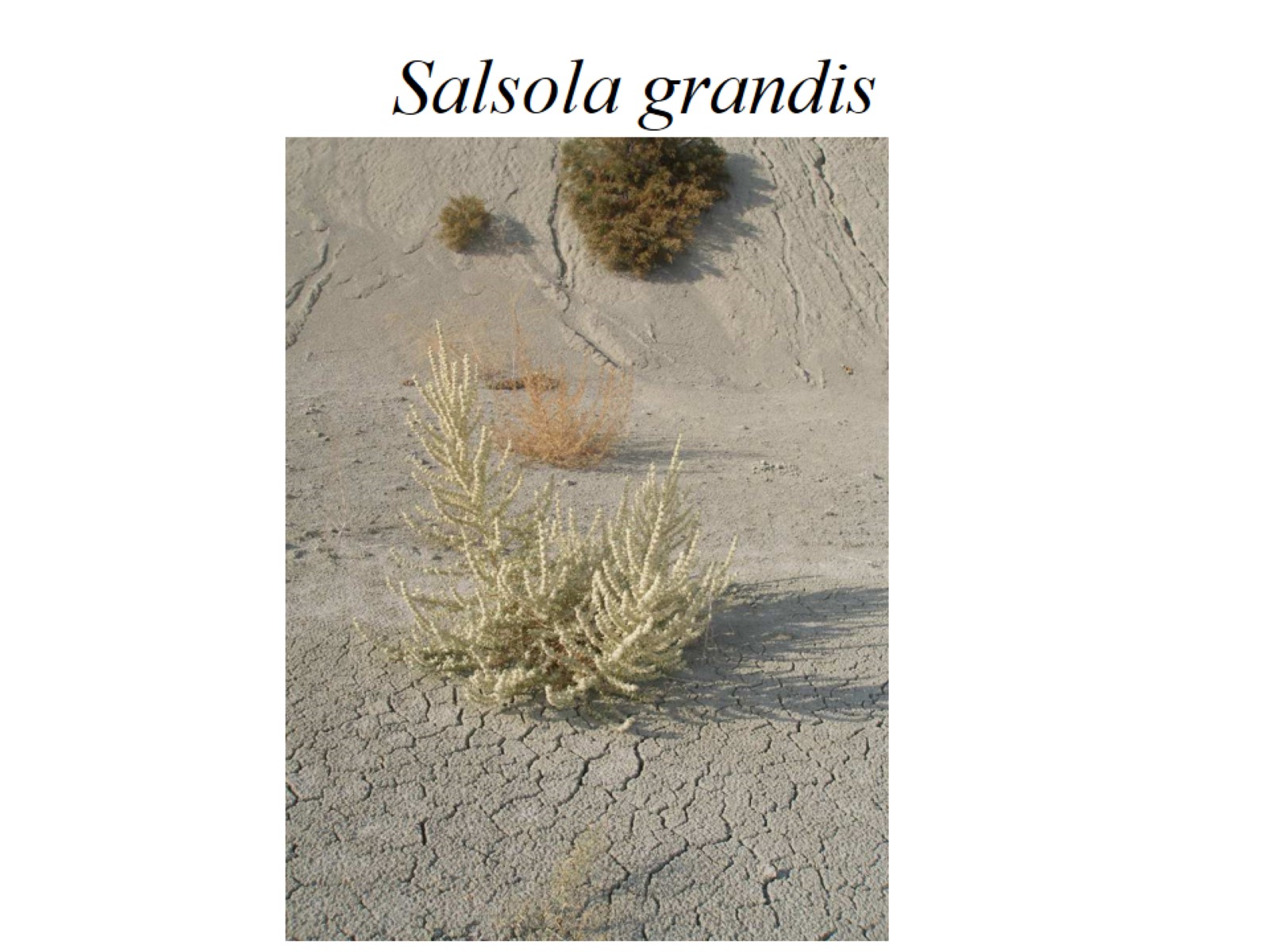 Salsola grandis
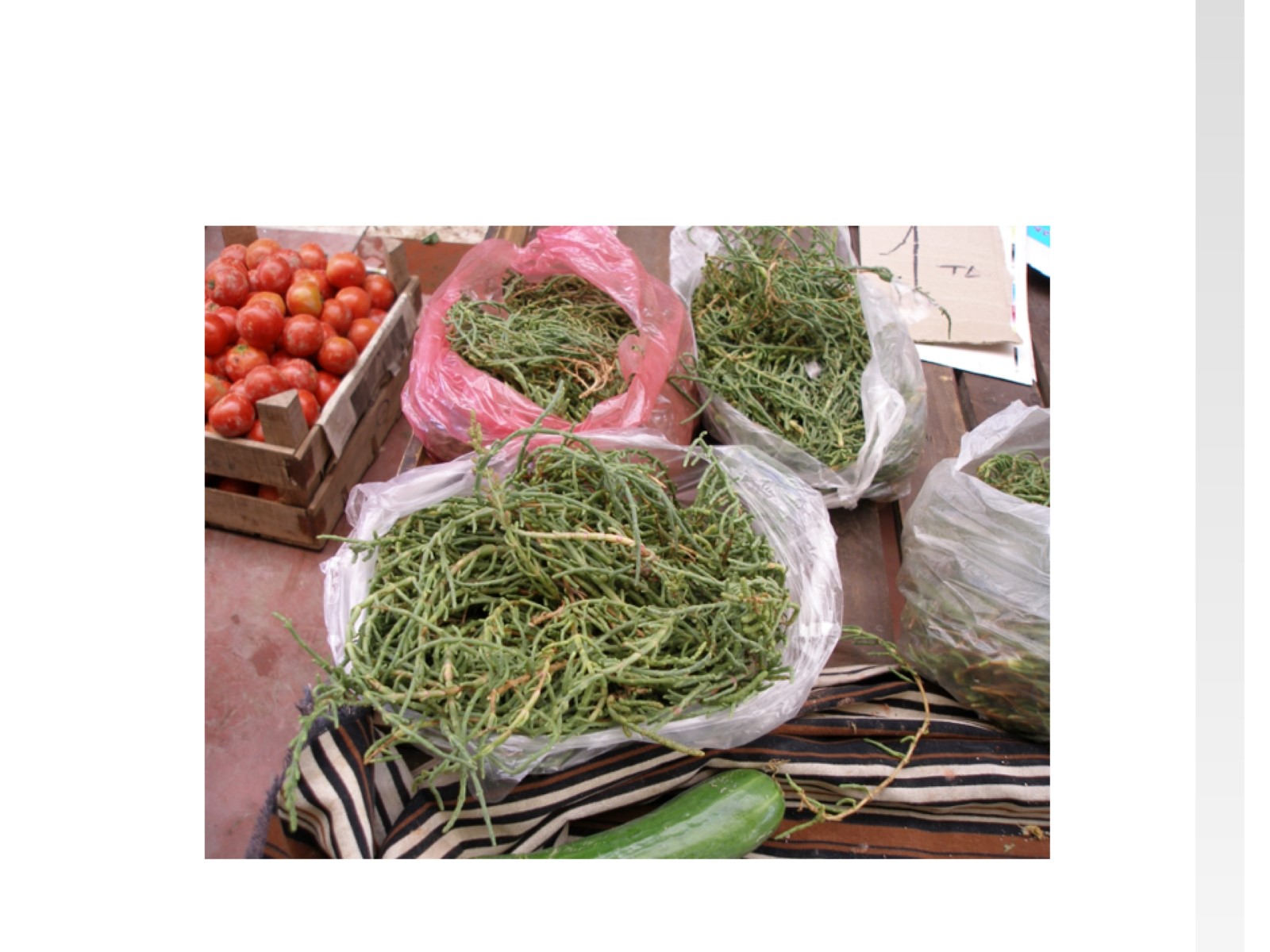 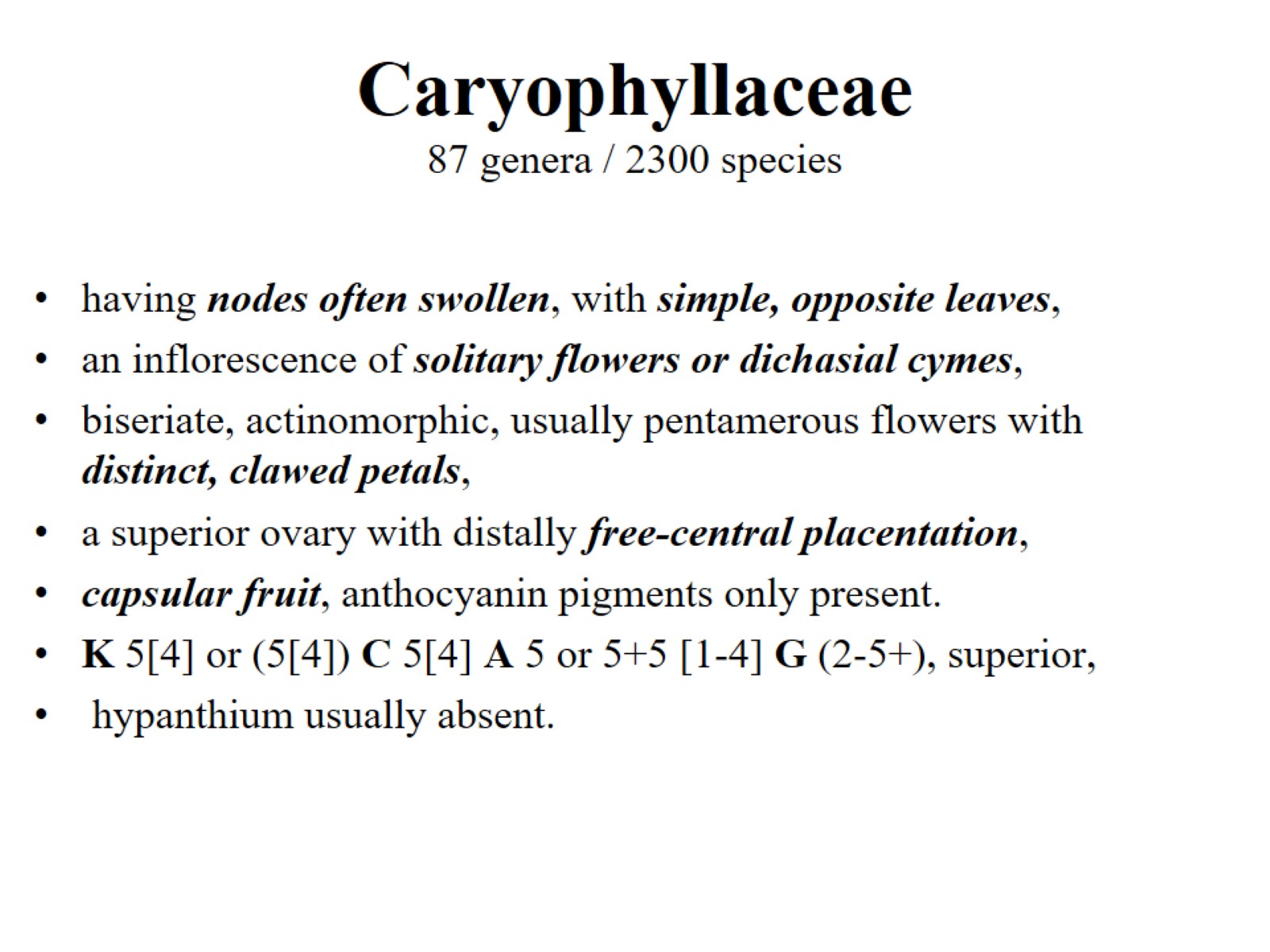 Caryophyllaceae 87 genera / 2300 species
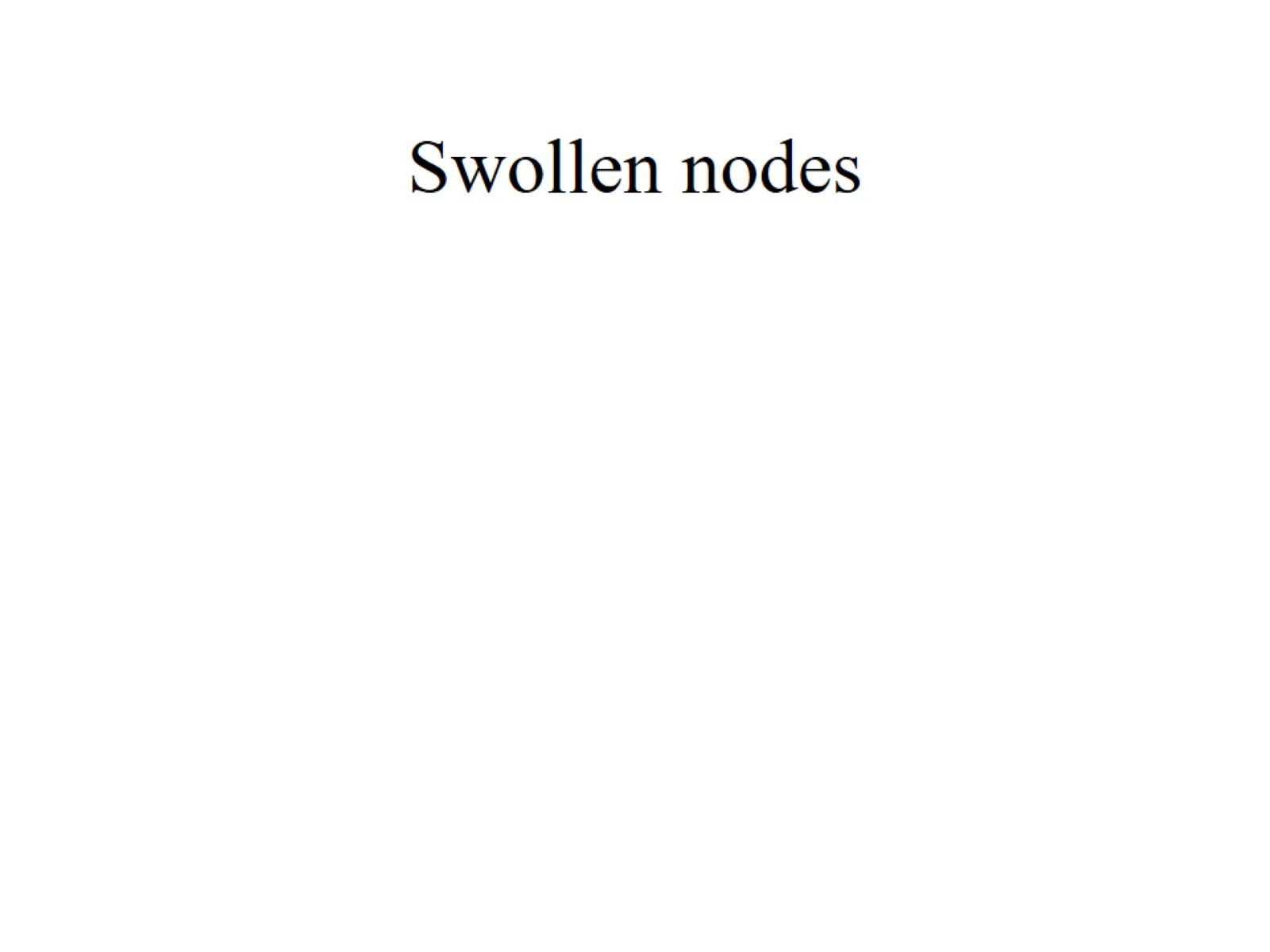 Swollen nodes
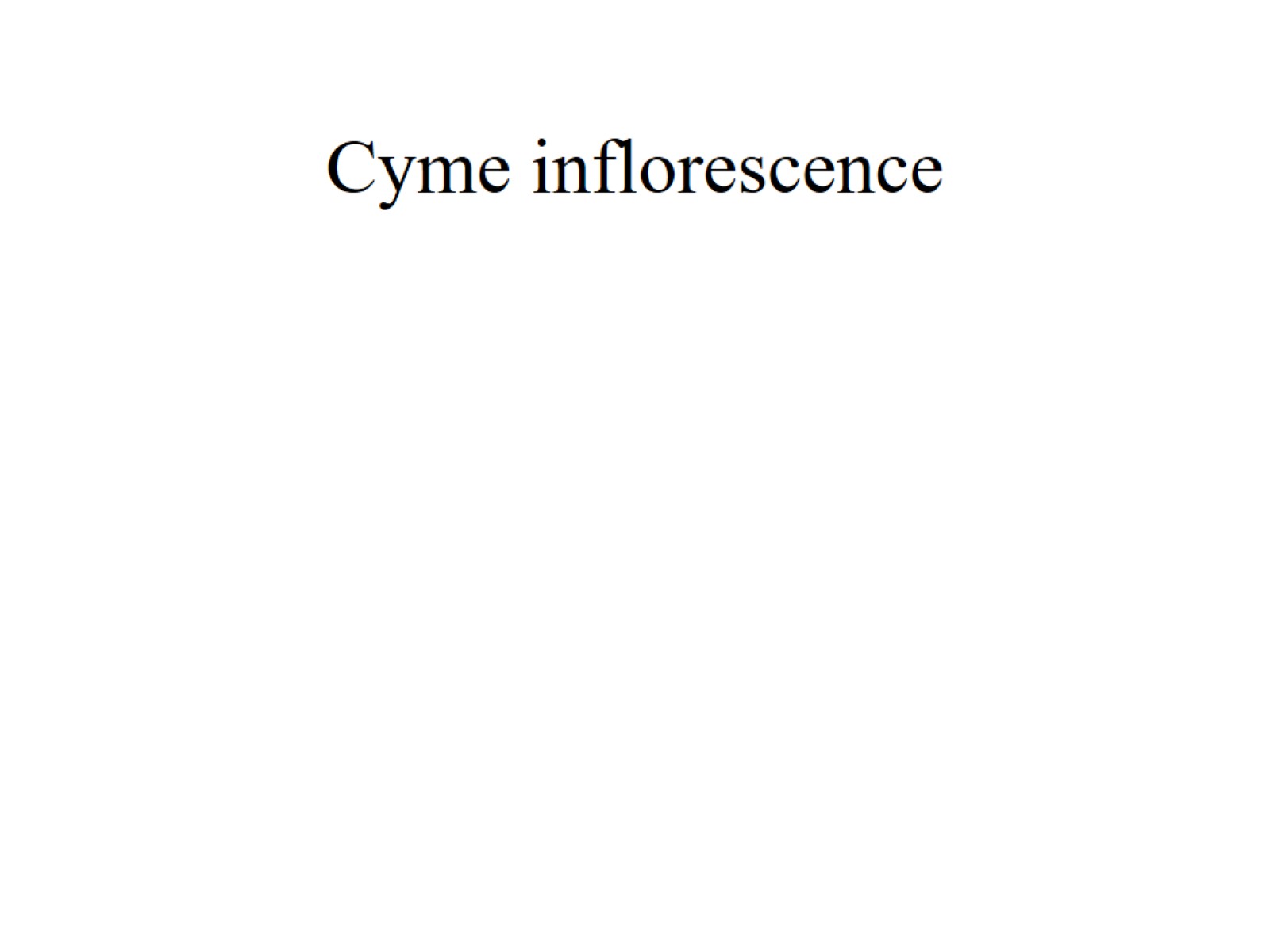 Cyme inflorescence
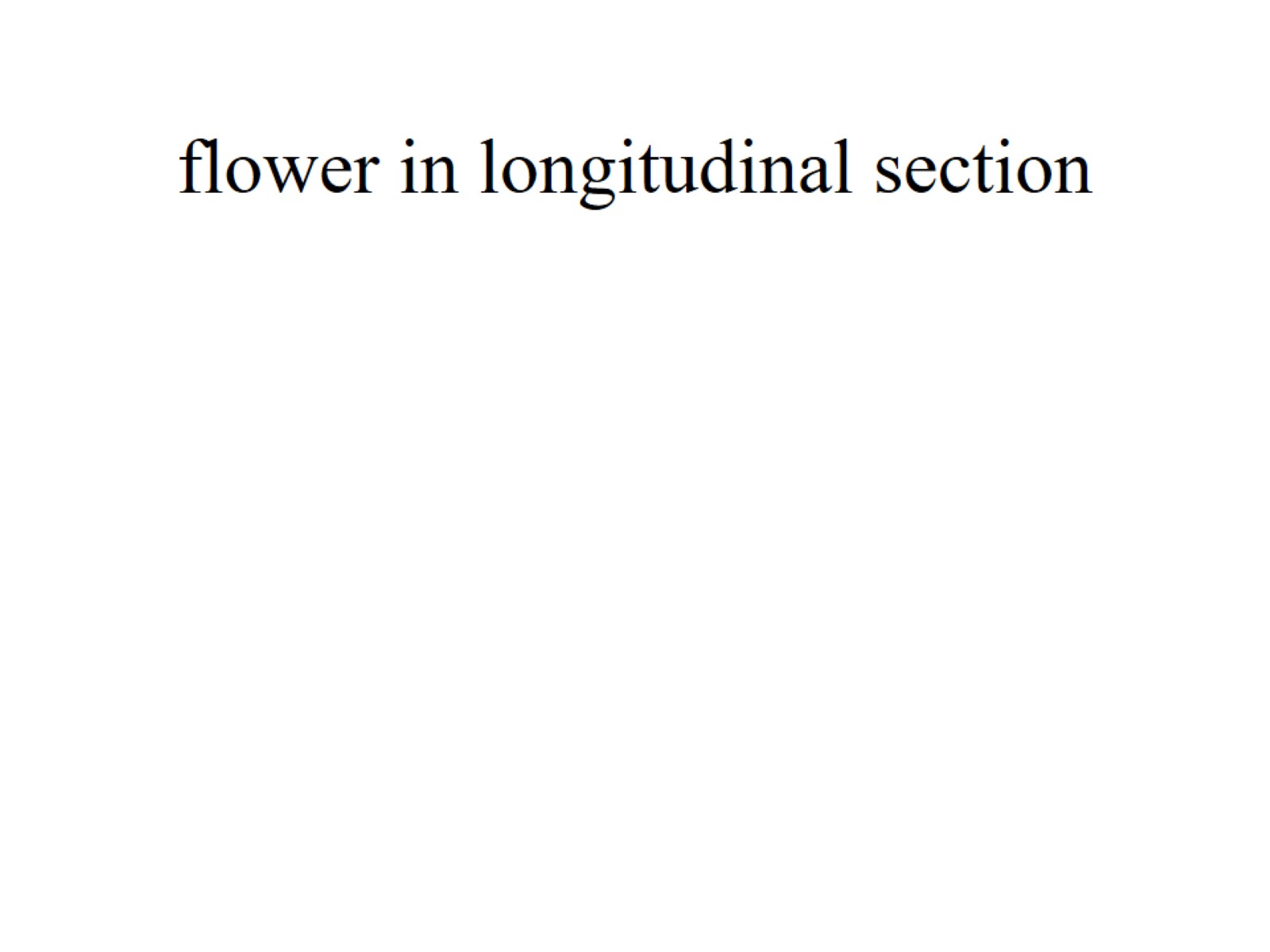 flower in longitudinal section
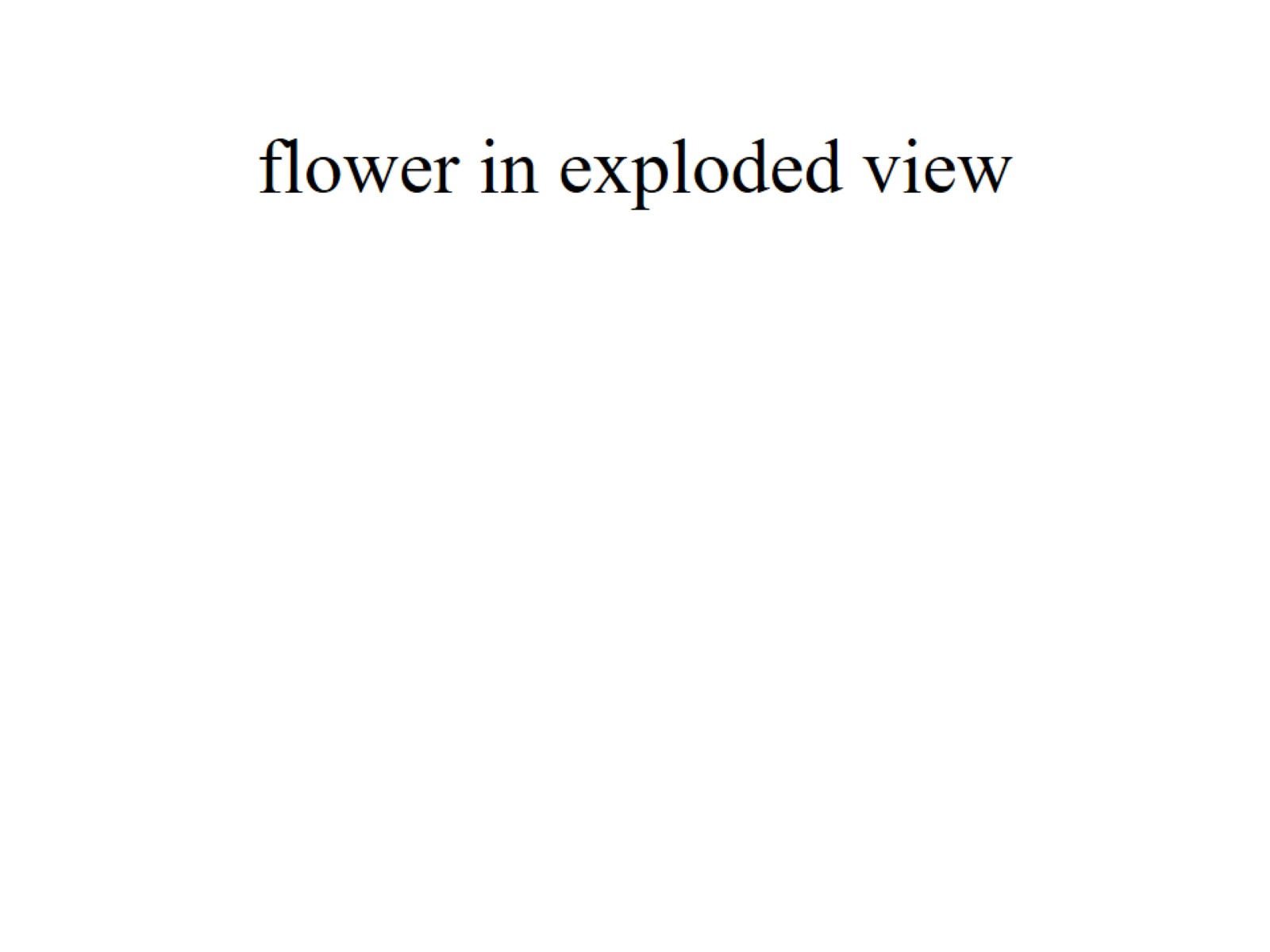 flower in exploded view
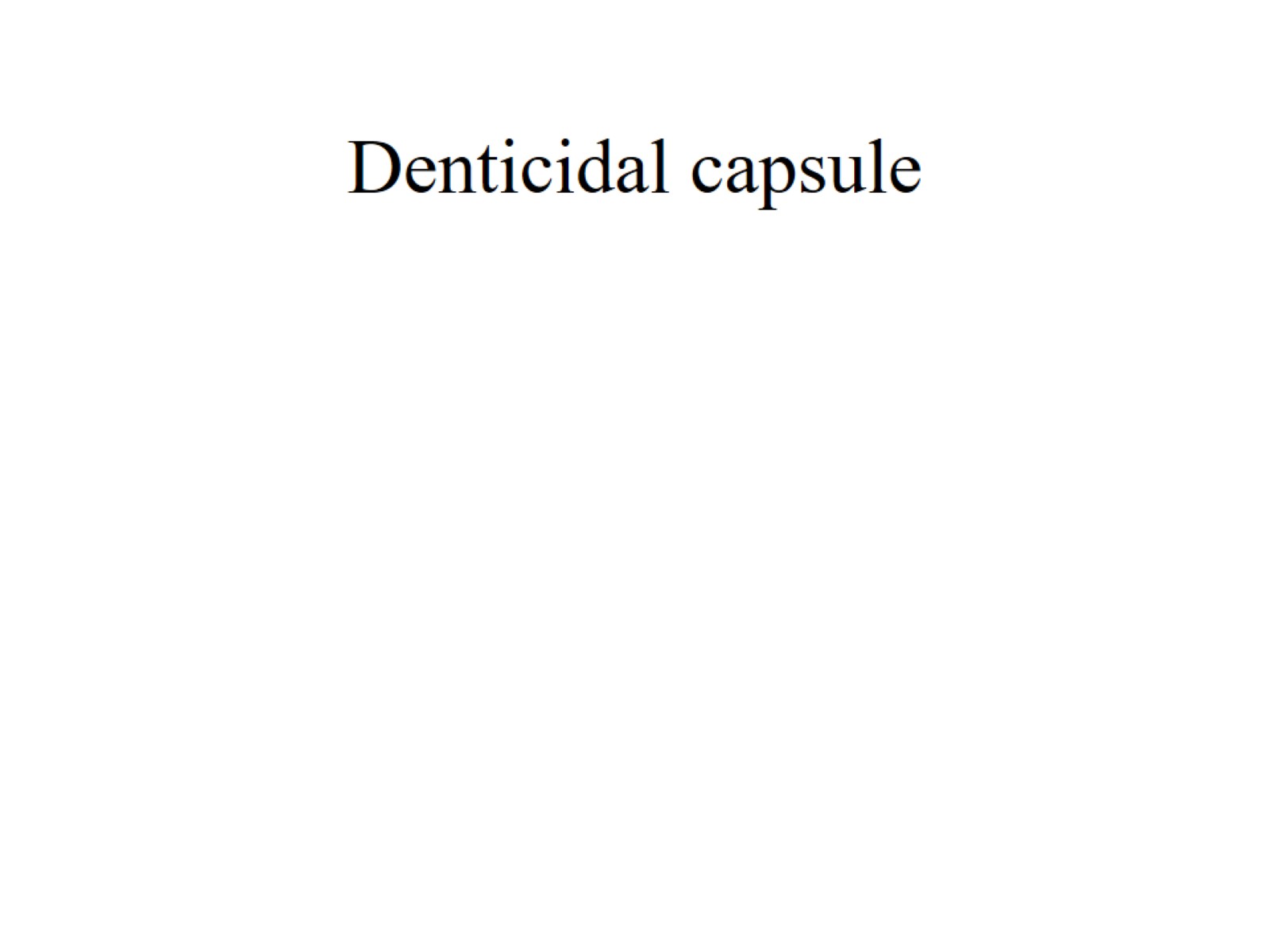 Denticidal capsule
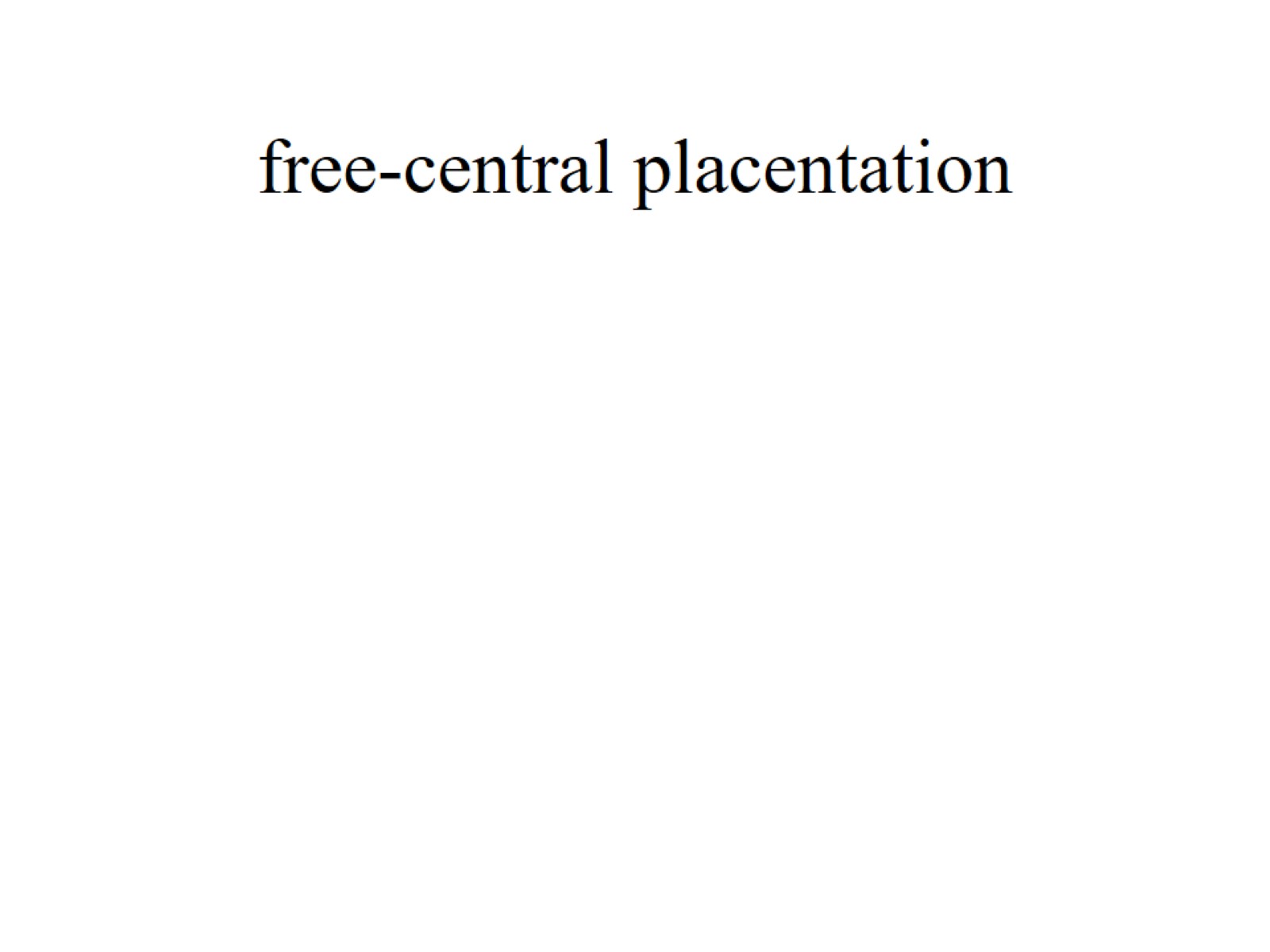 free-central placentation
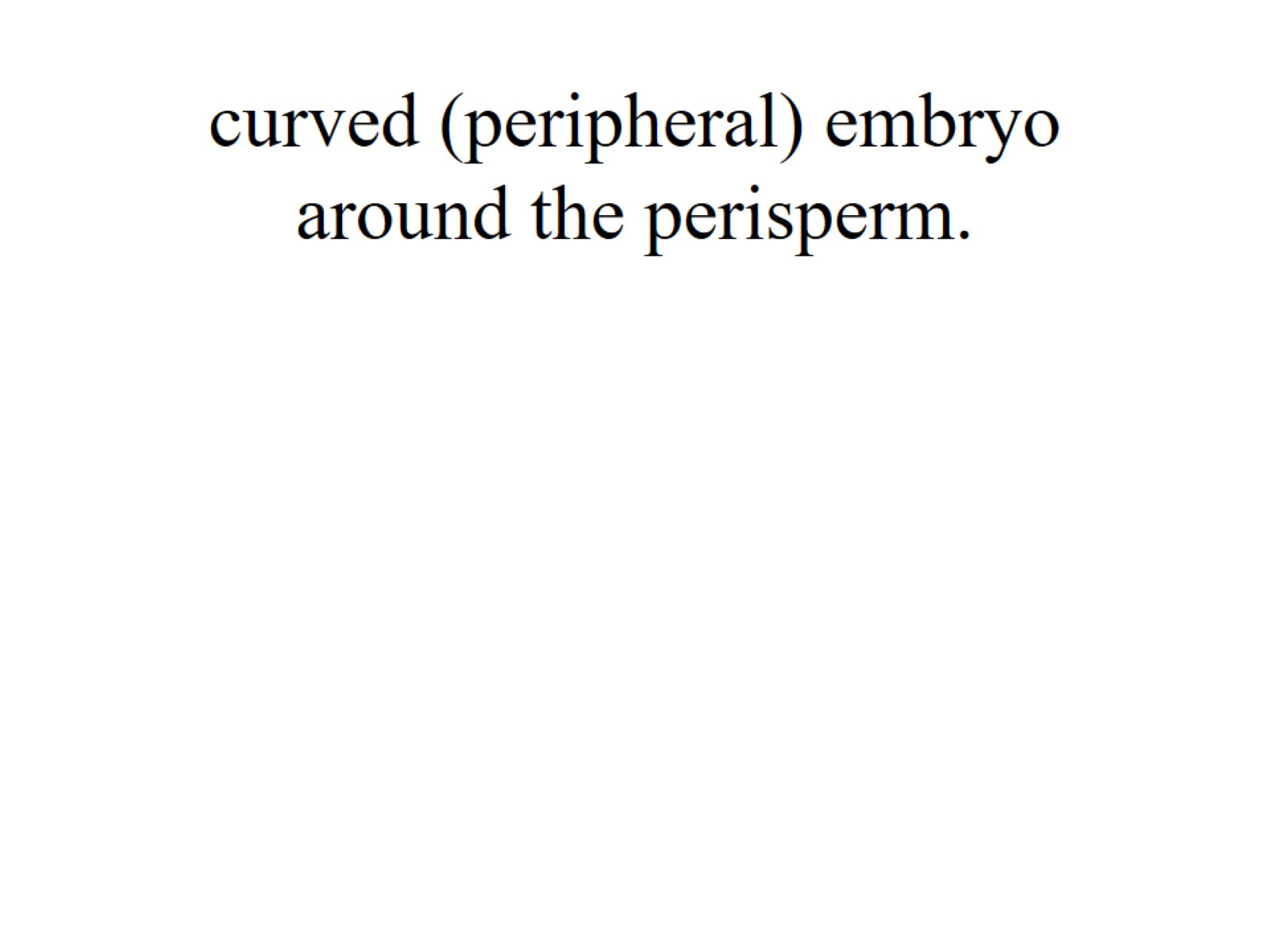 curved (peripheral) embryo around the perisperm.
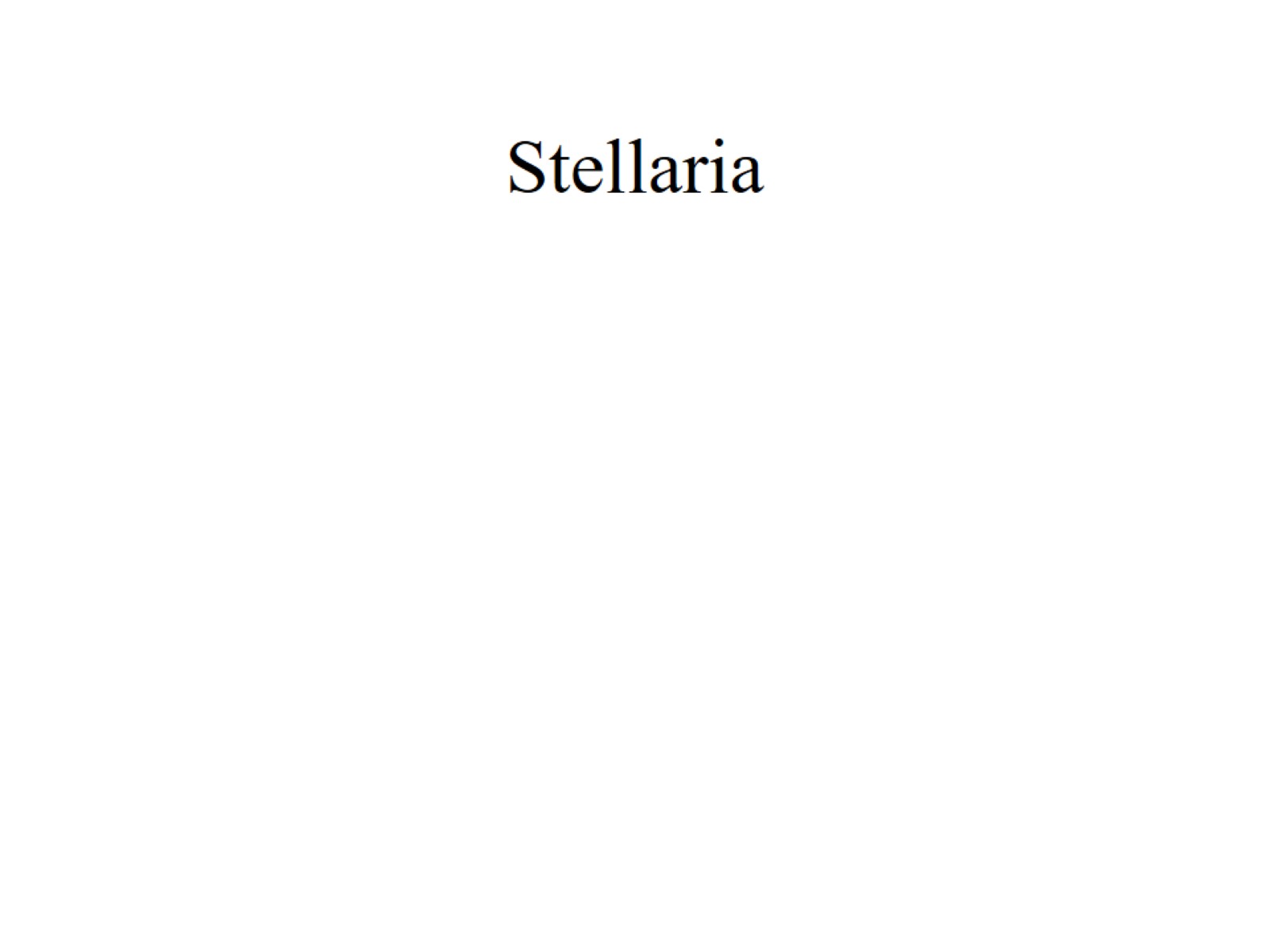 Stellaria
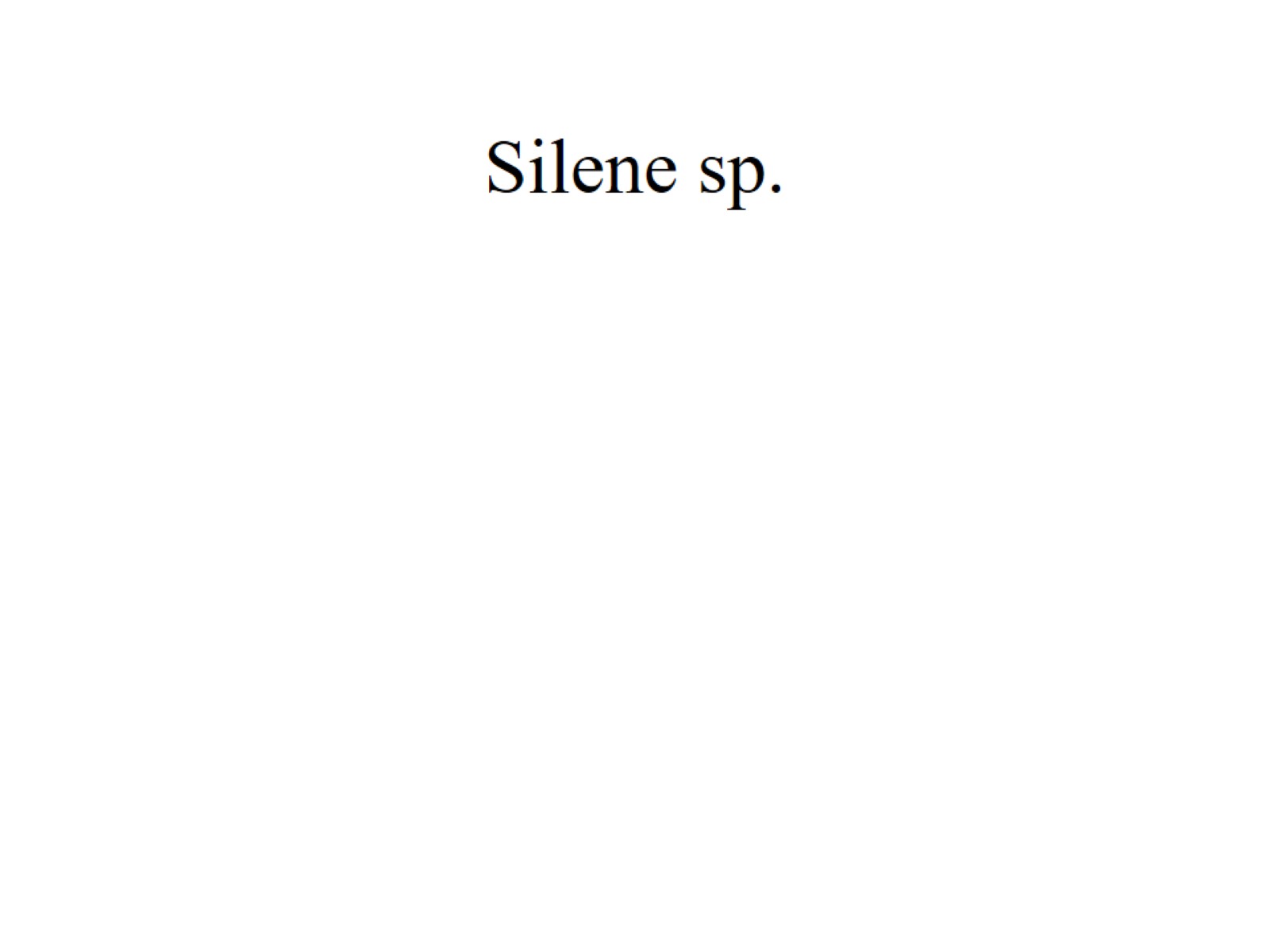 Silene sp.
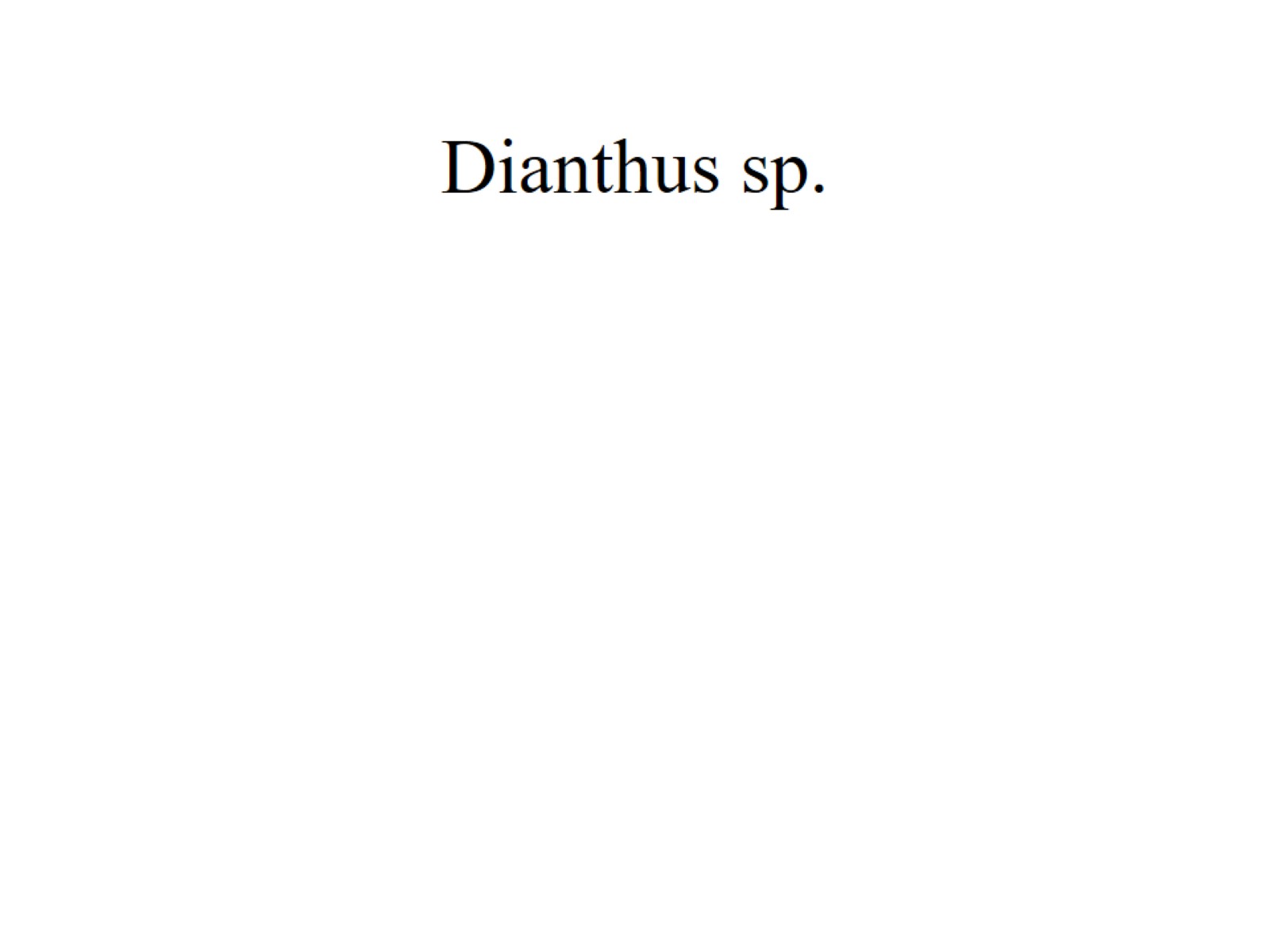 Dianthus sp.
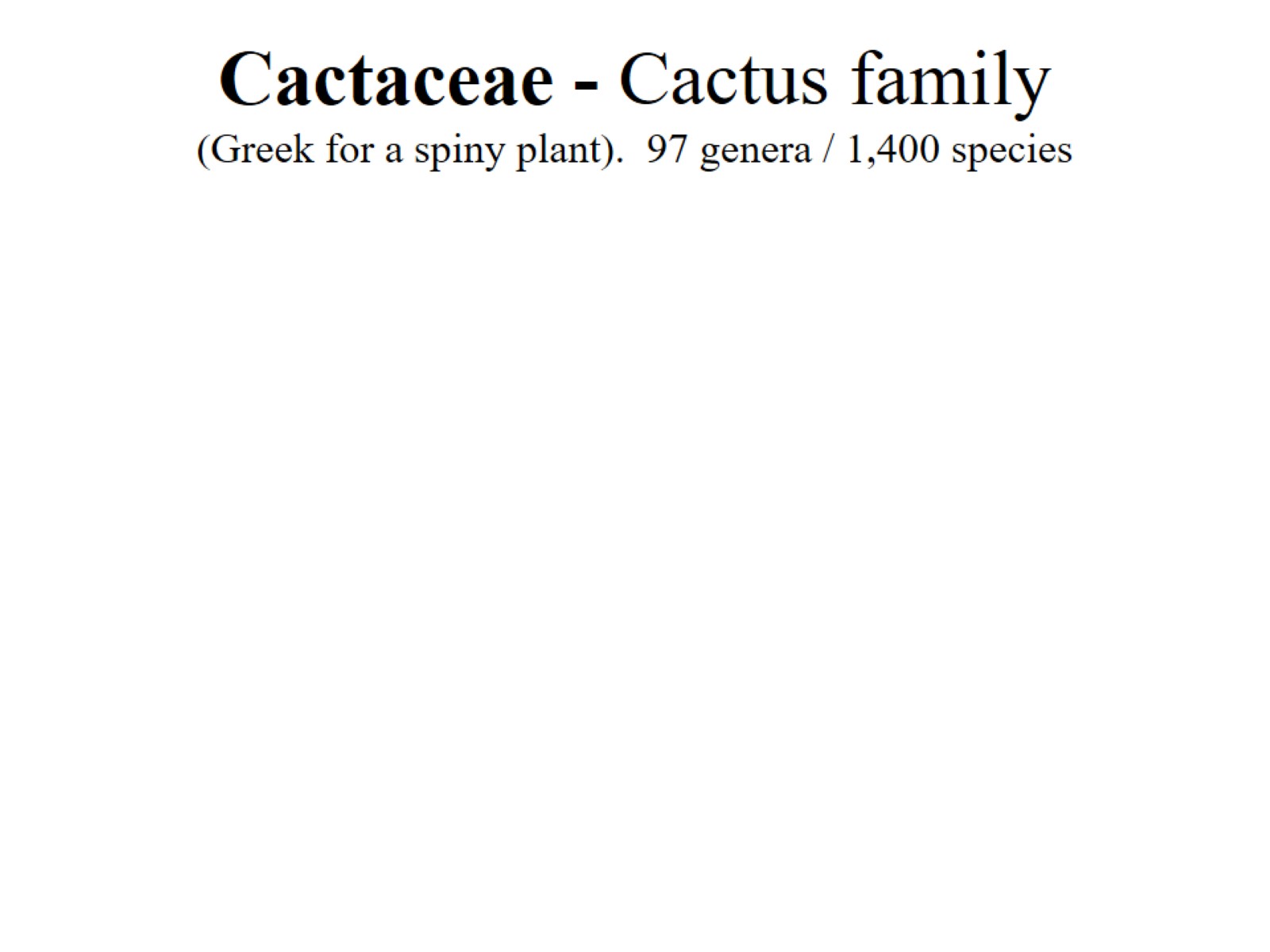 Cactaceae - Cactus family (Greek for a spiny plant).  97 genera / 1,400 species
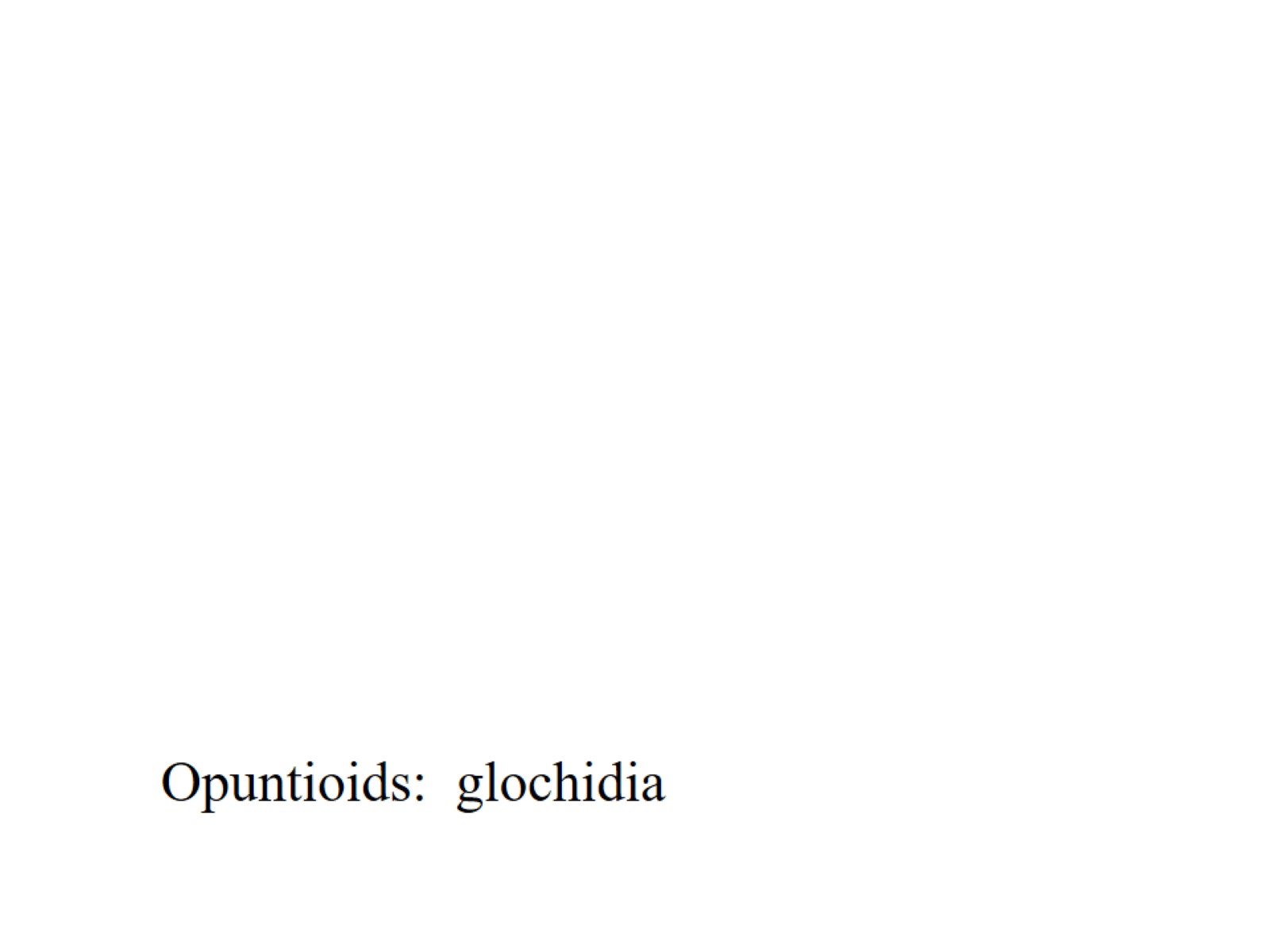